Calculus
W 17 April 2013
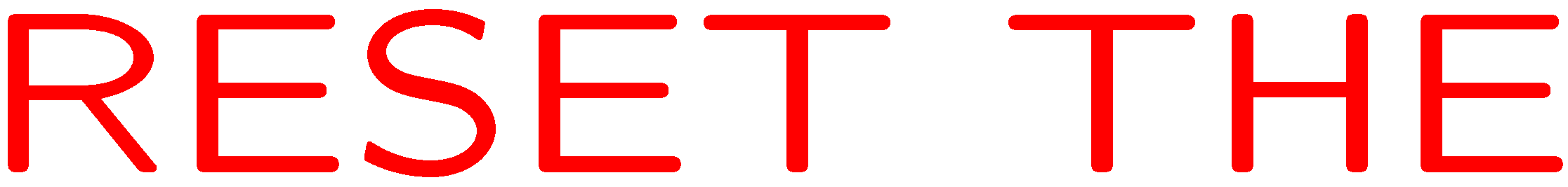 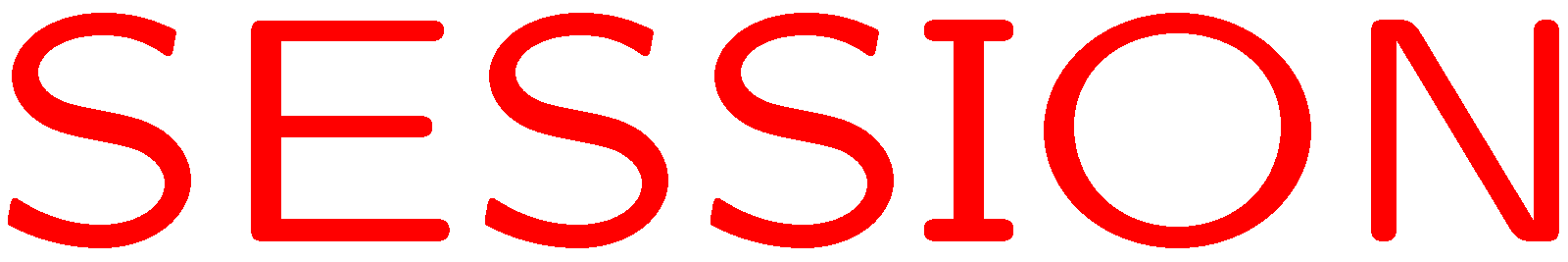 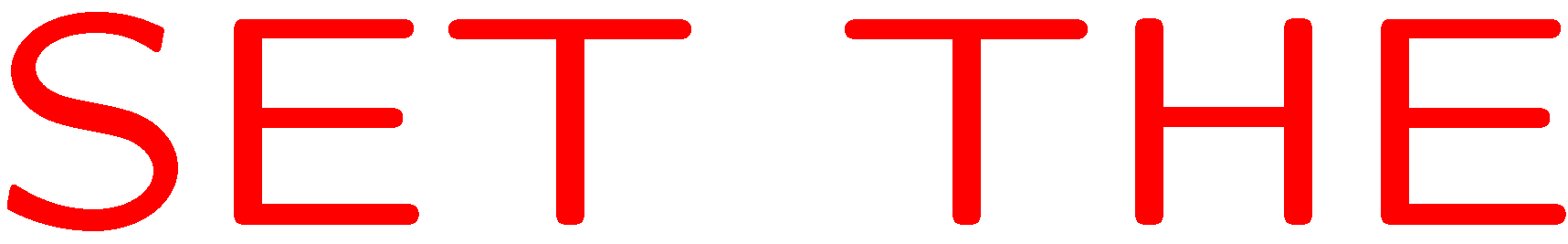 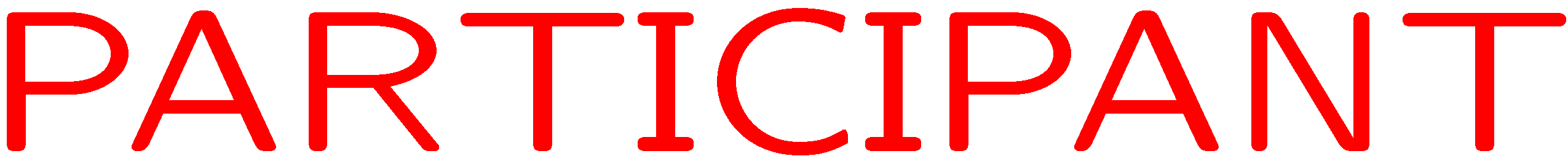 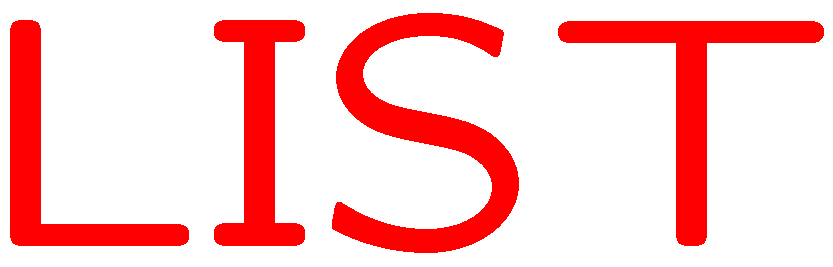 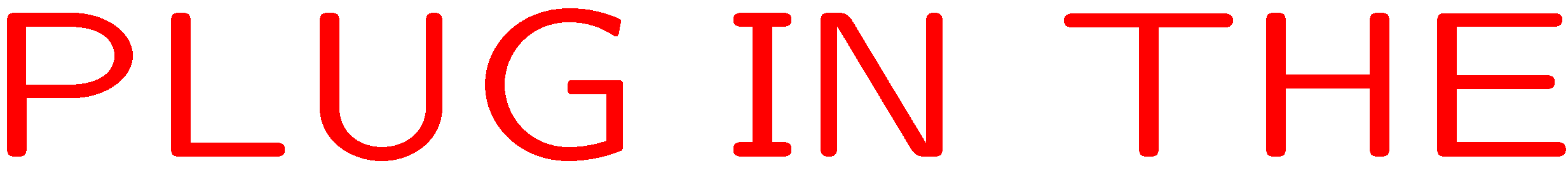 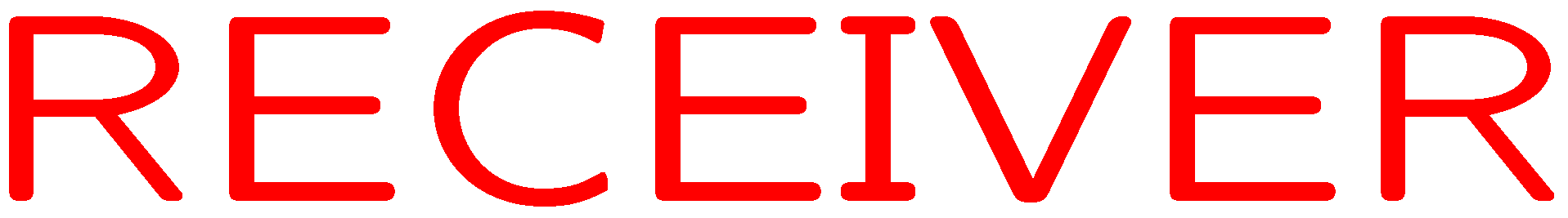 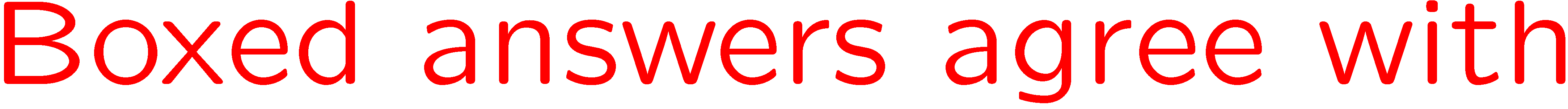 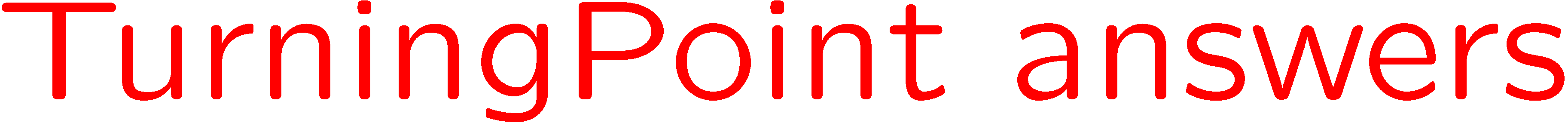 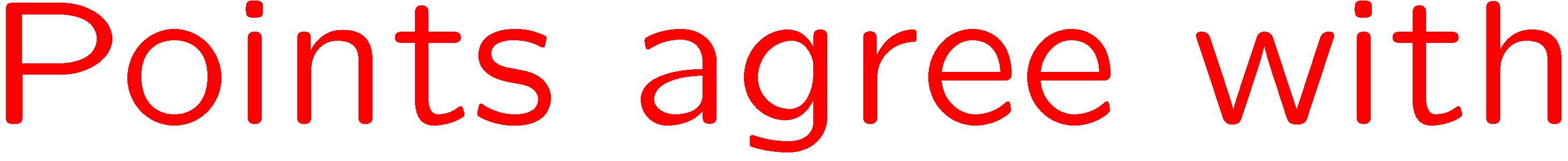 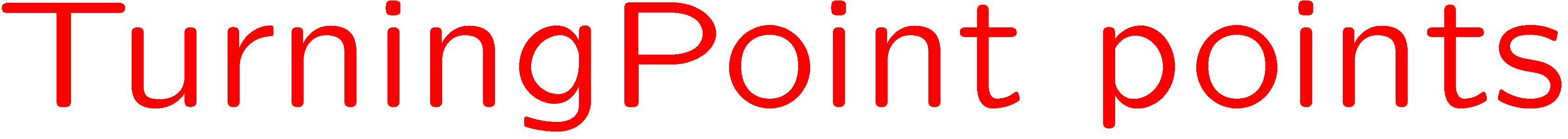 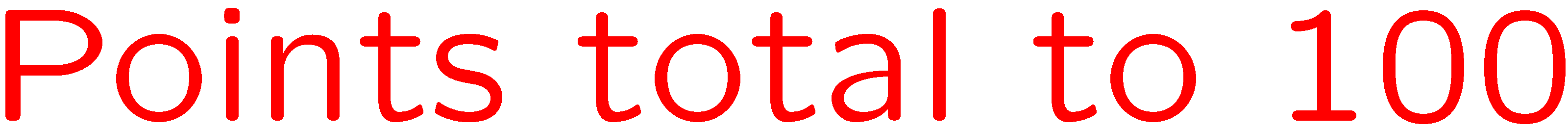 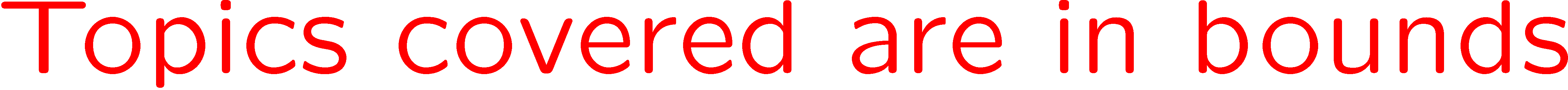 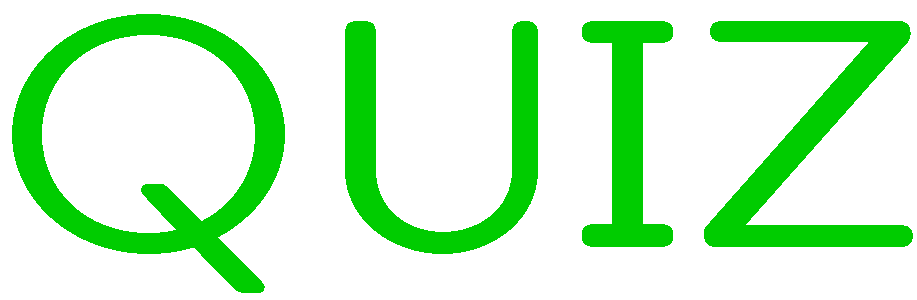 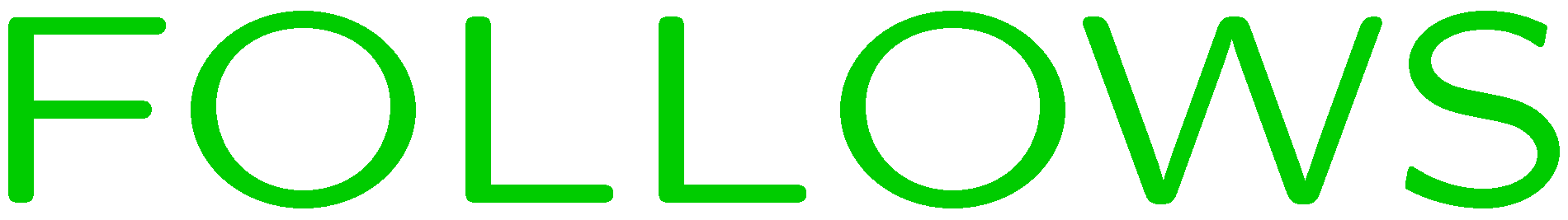 0 of 5
1+1=
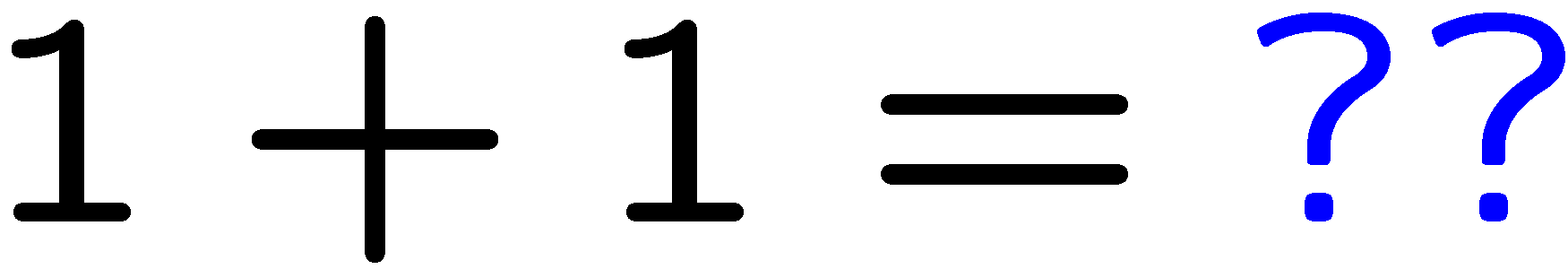 1
2
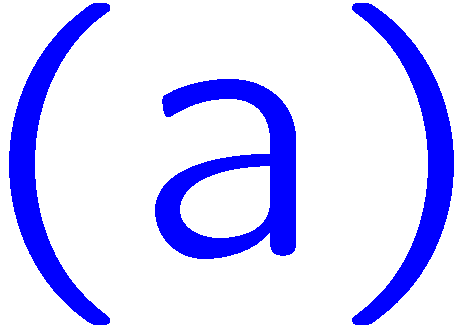 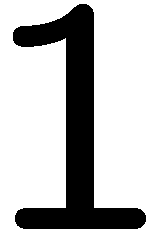 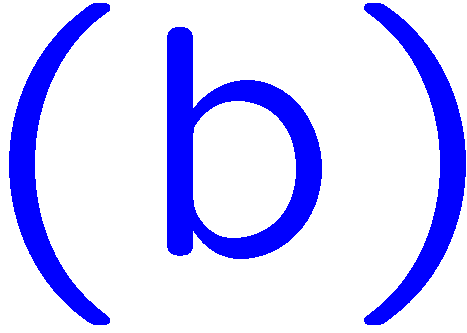 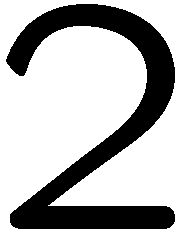 5
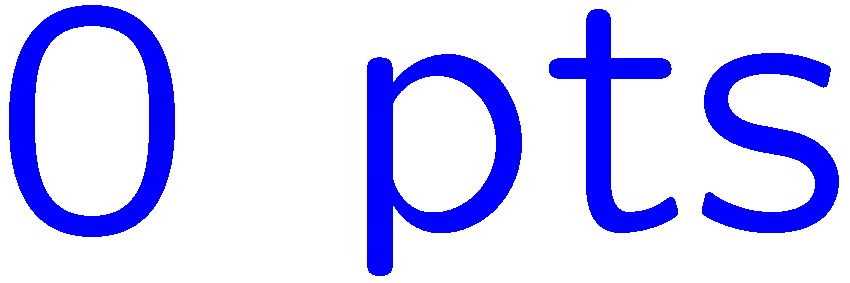 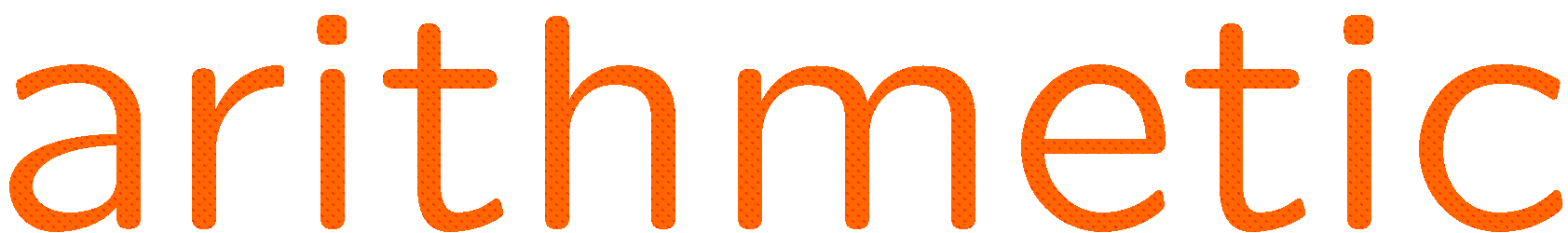 0 of 5
1+1=
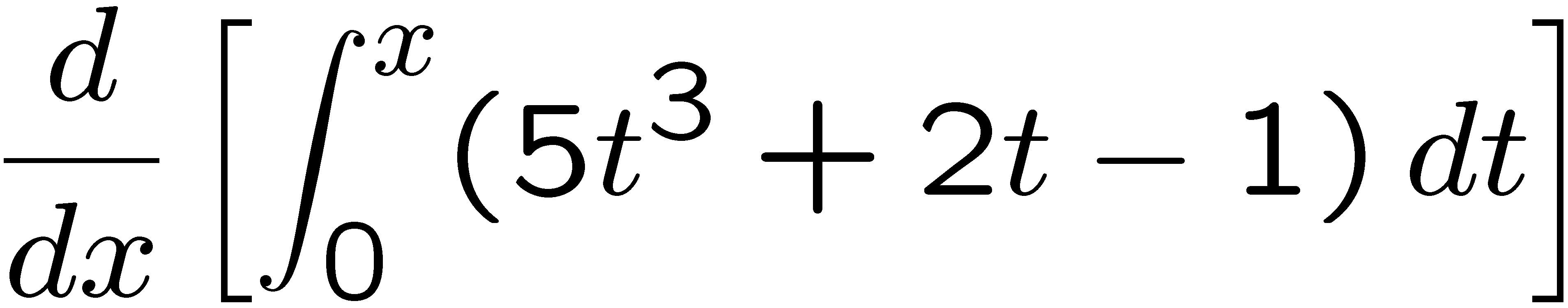 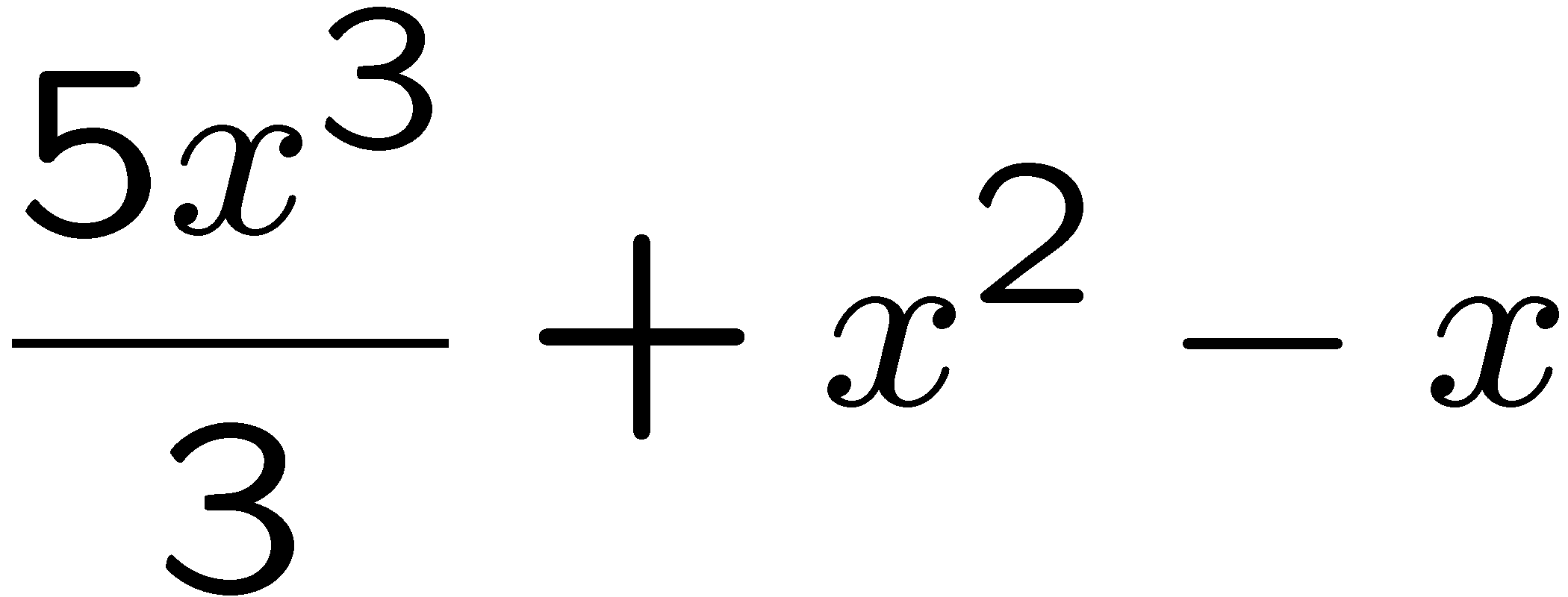 1
2
3
4
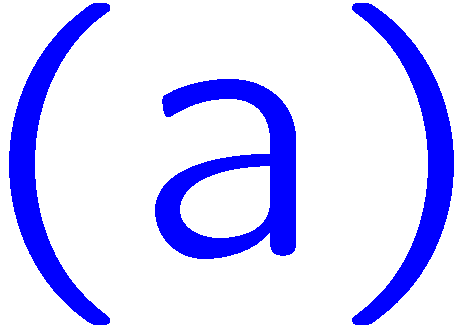 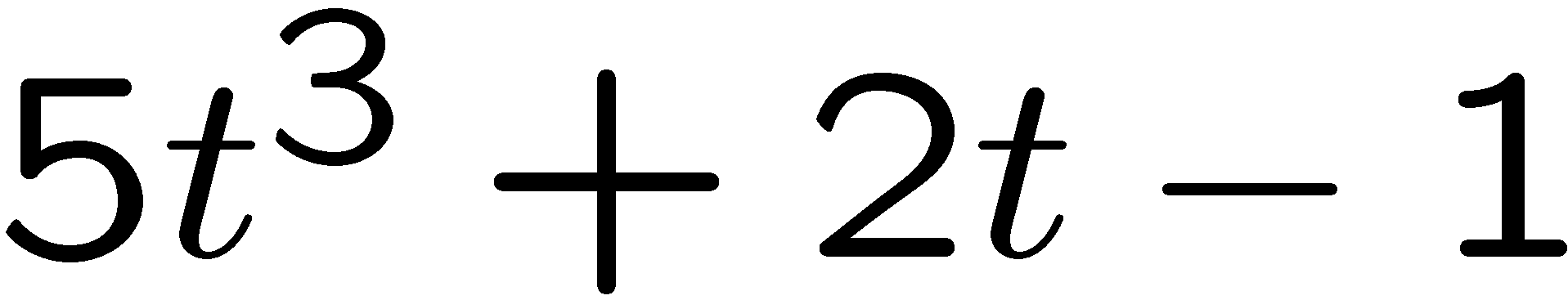 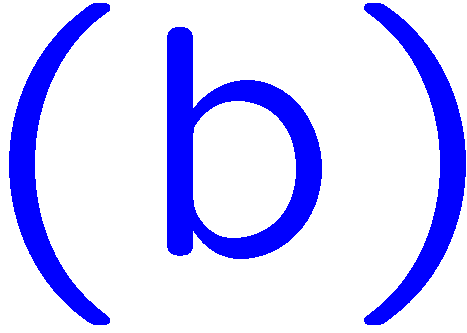 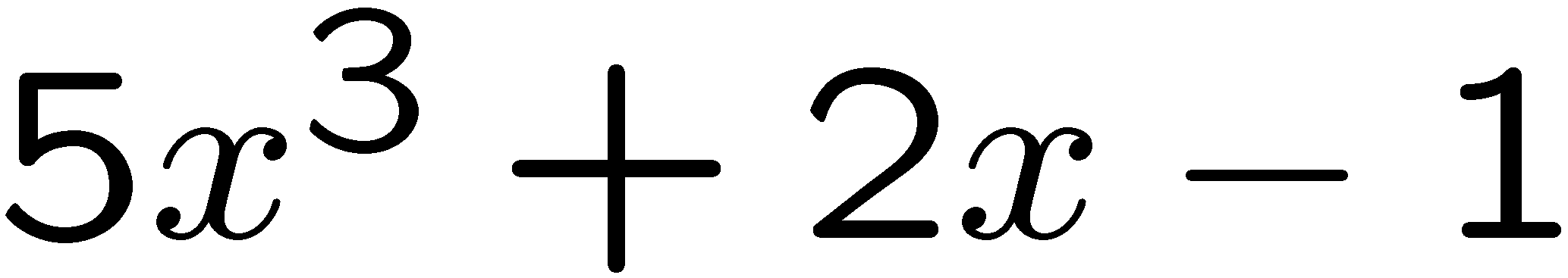 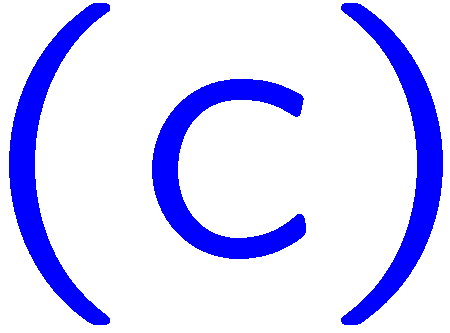 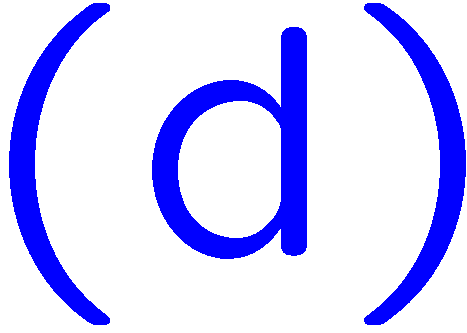 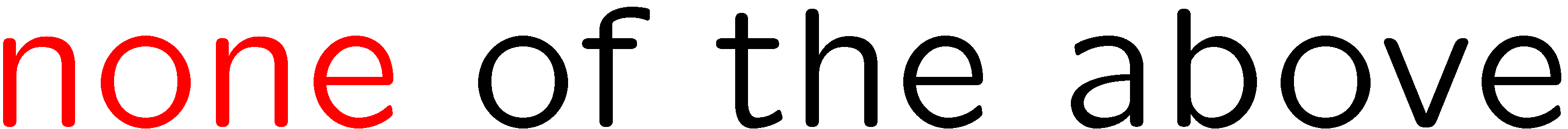 6
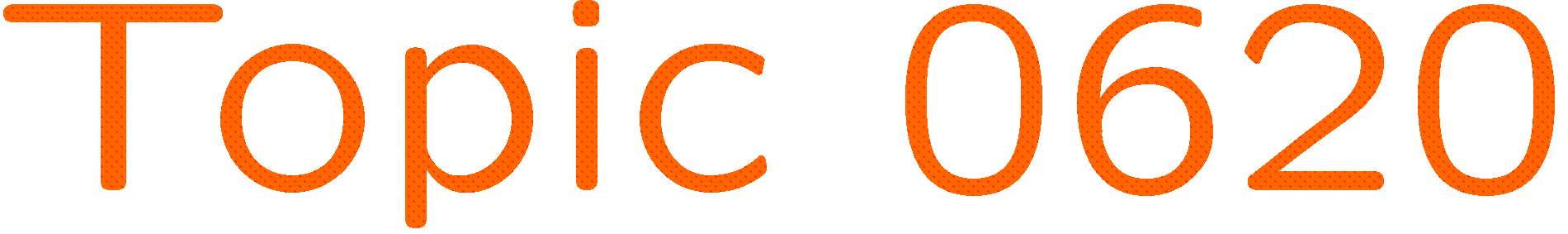 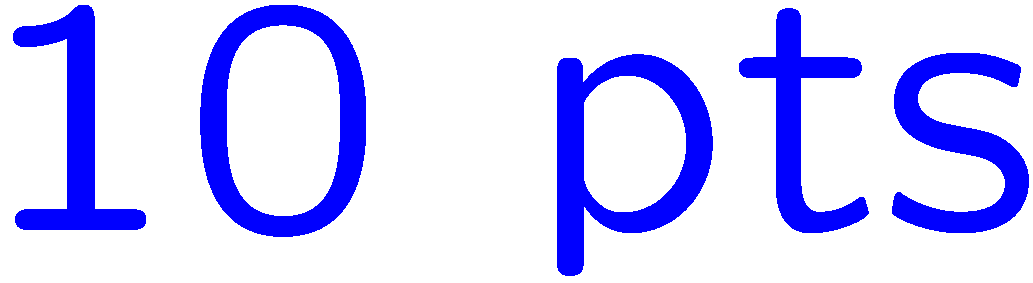 0 of 5
1+1=
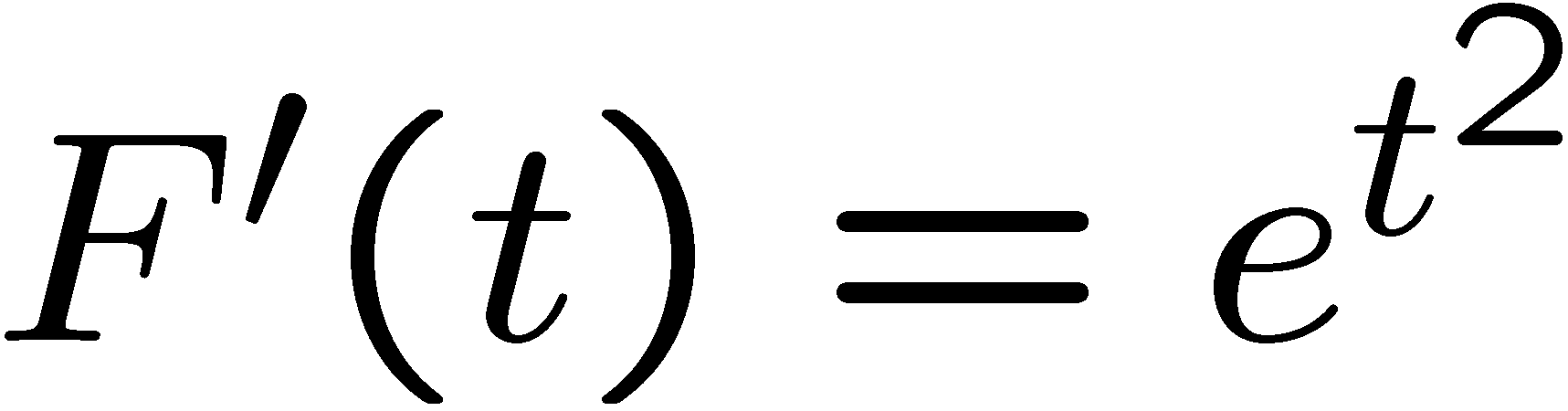 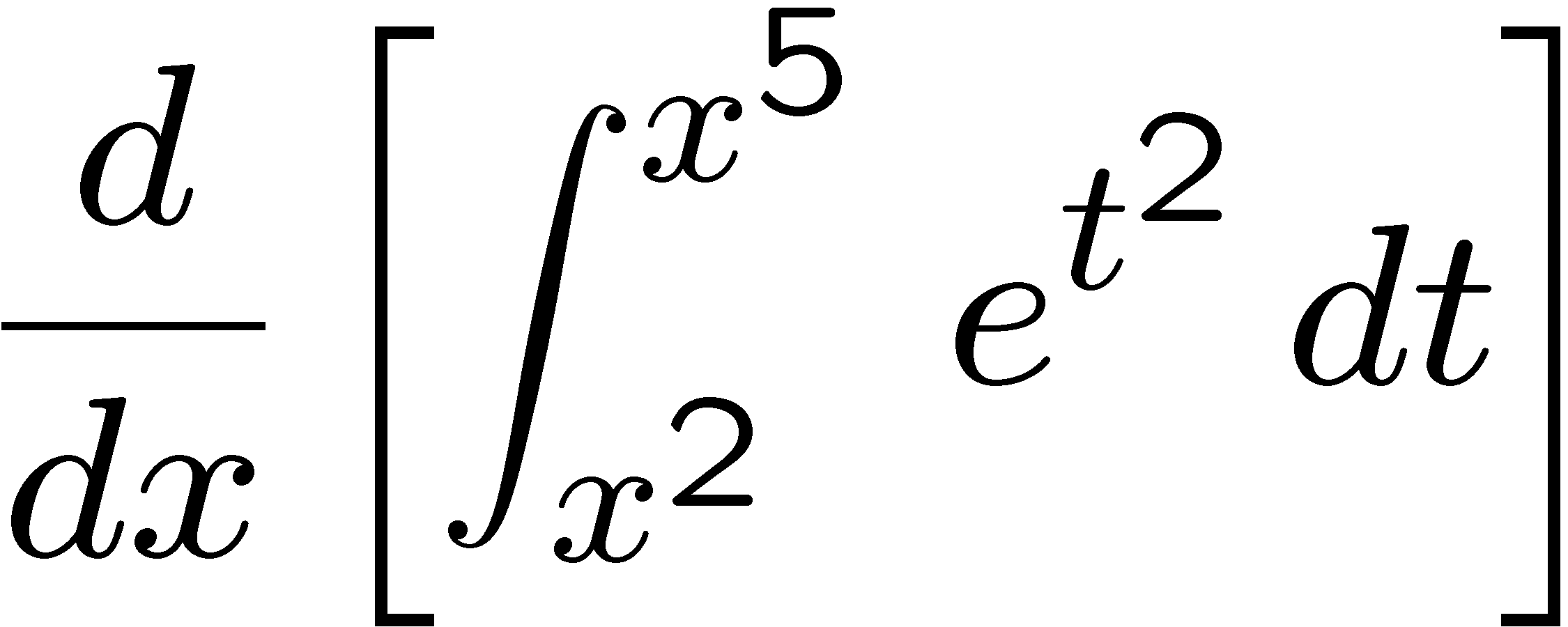 1
2
3
4
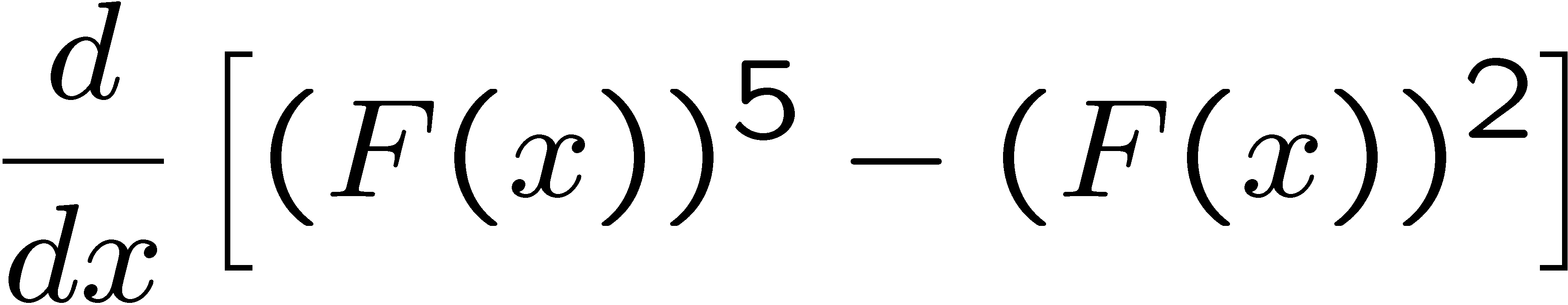 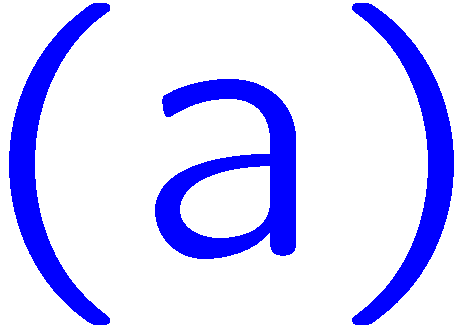 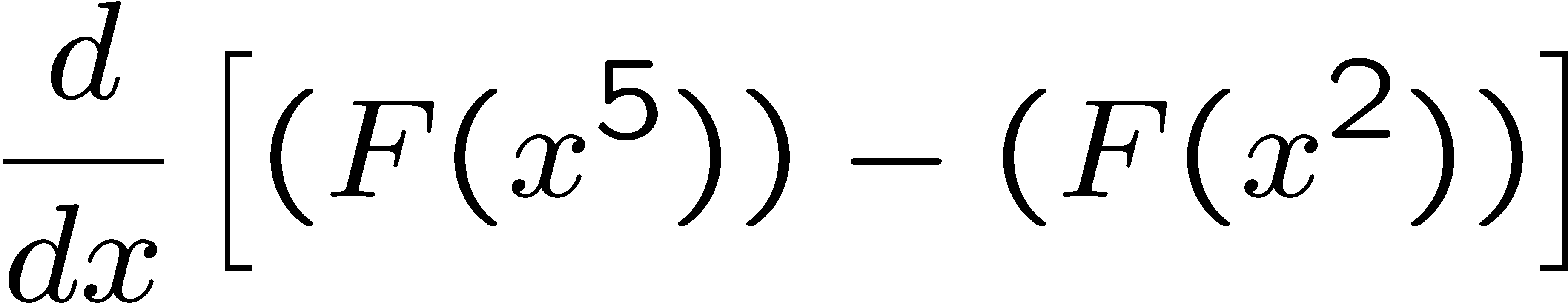 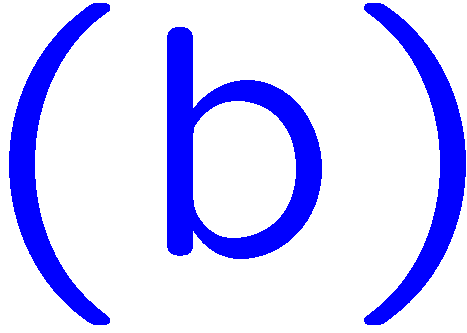 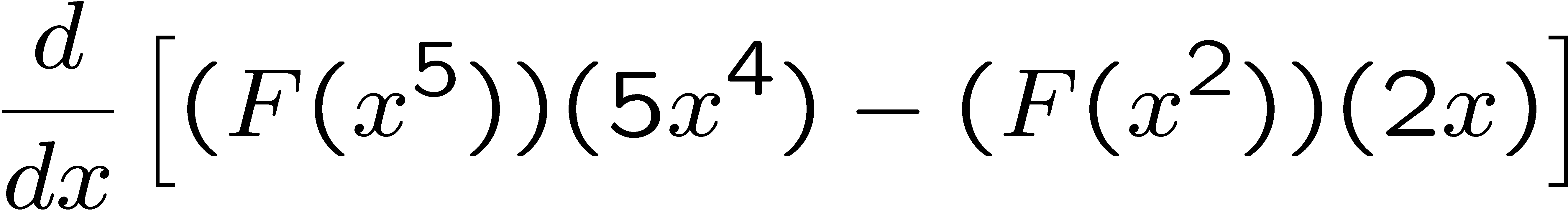 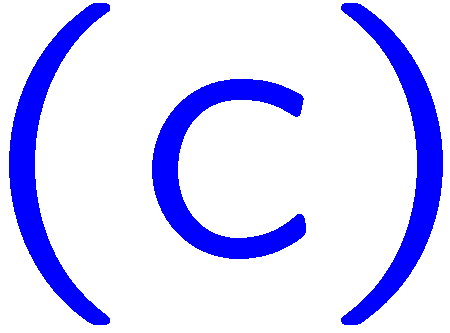 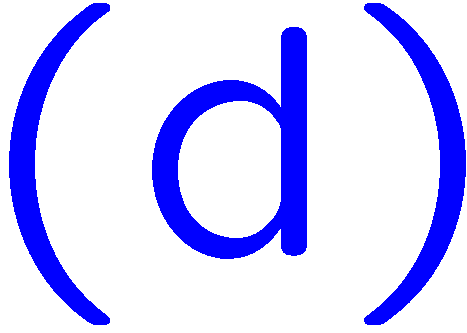 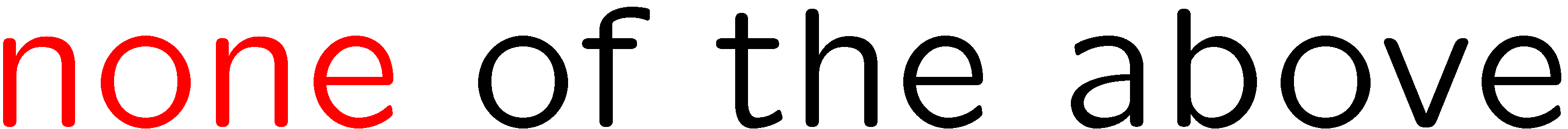 7
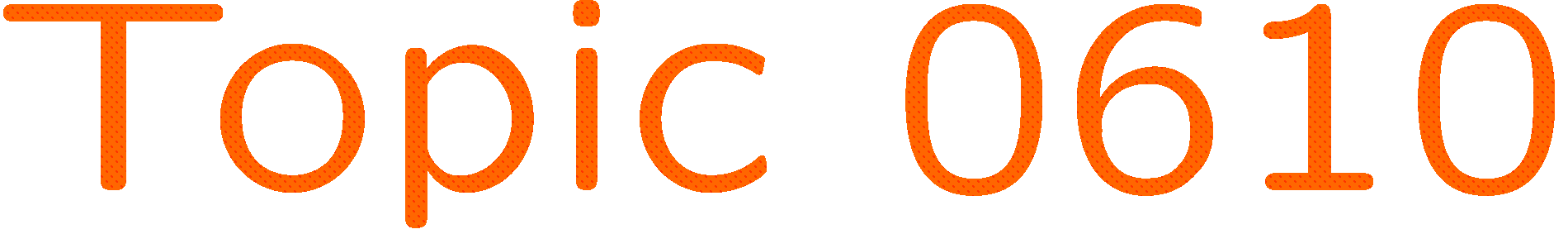 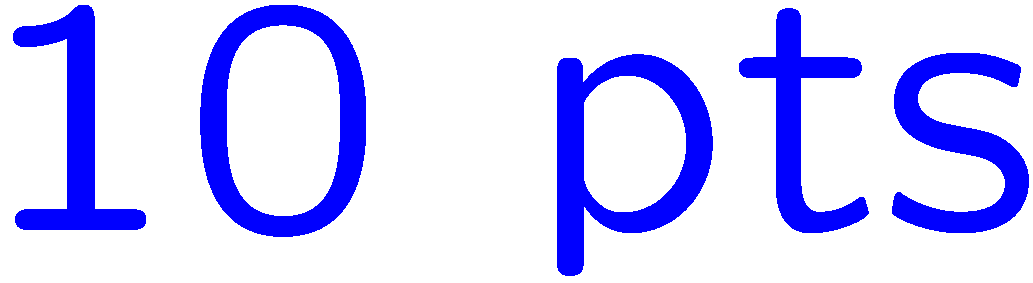 0 of 5
1+1=
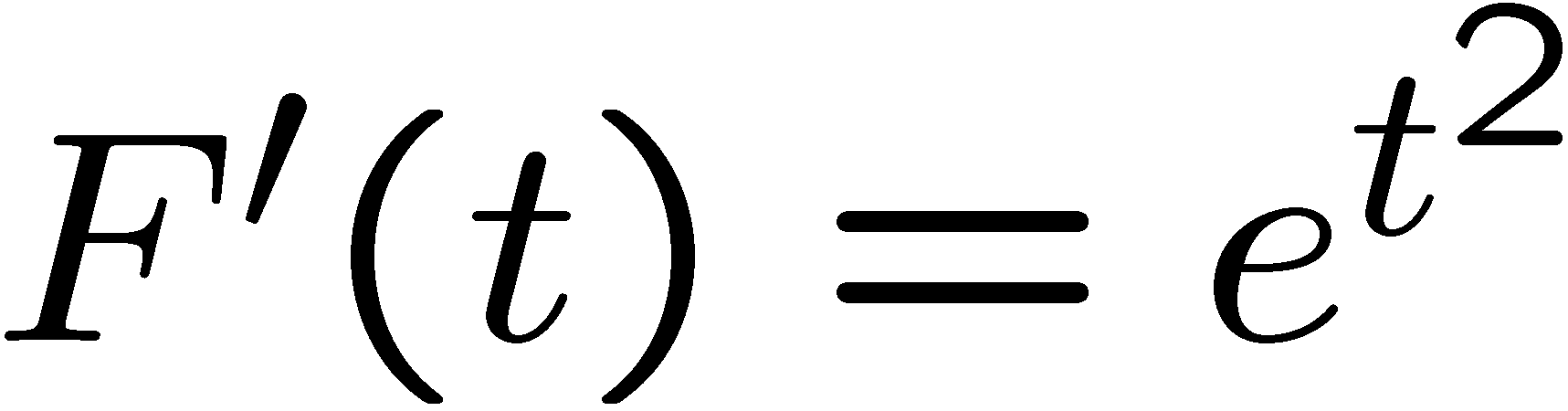 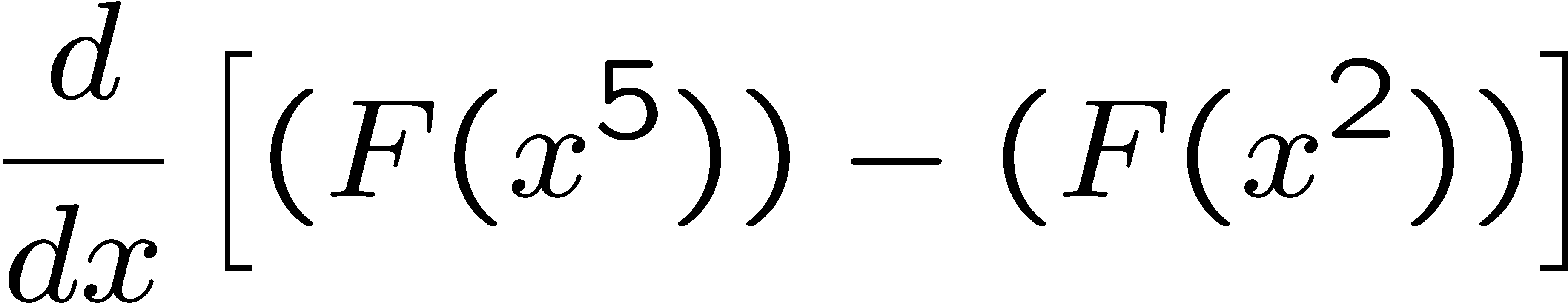 1
2
3
4
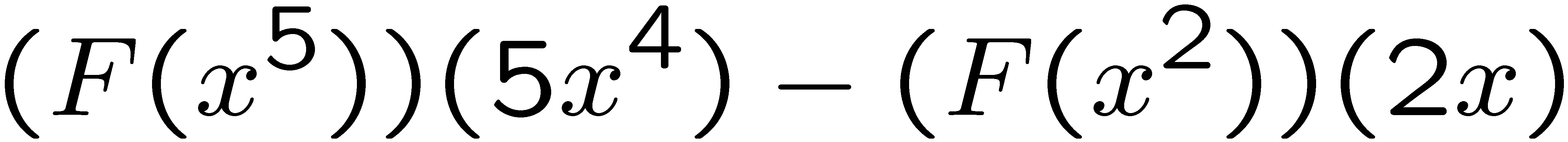 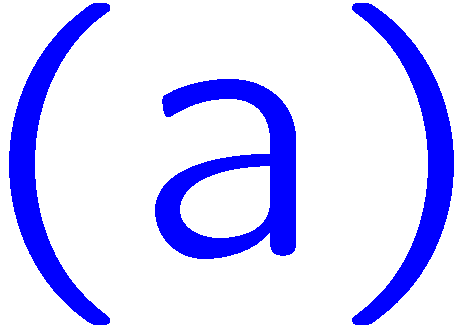 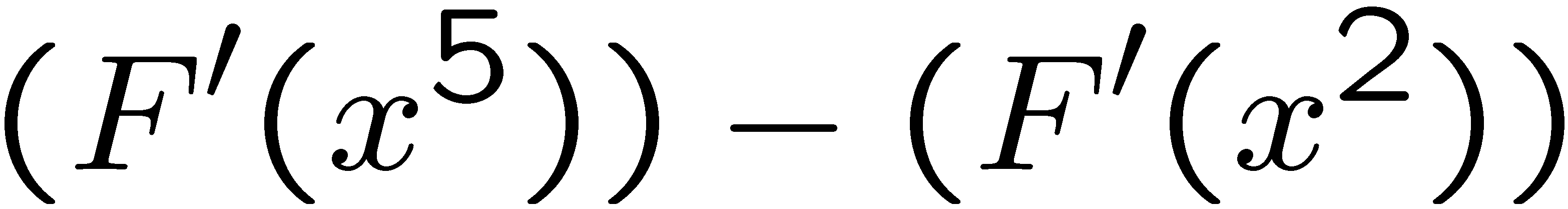 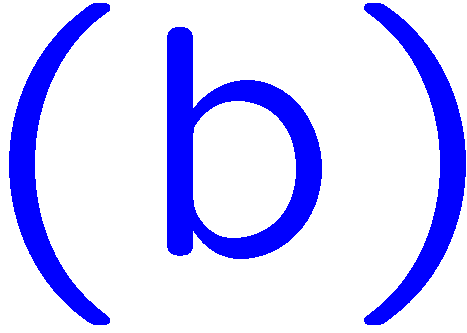 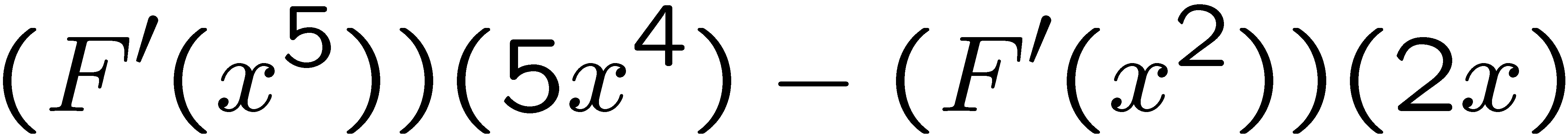 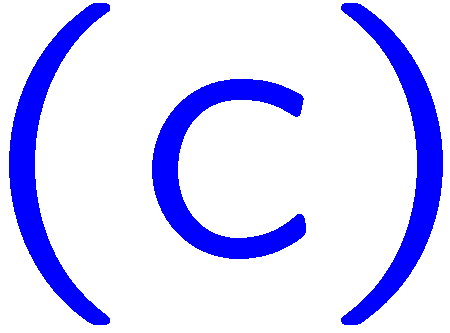 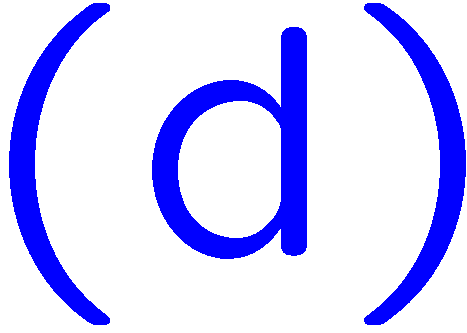 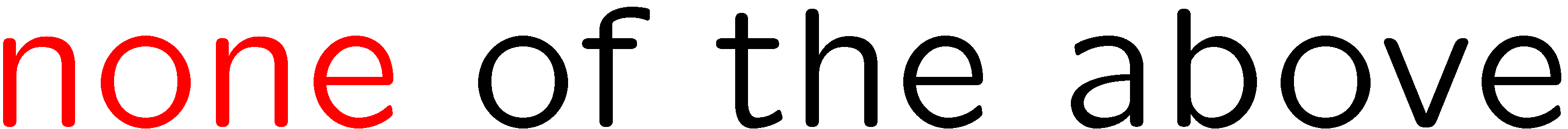 8
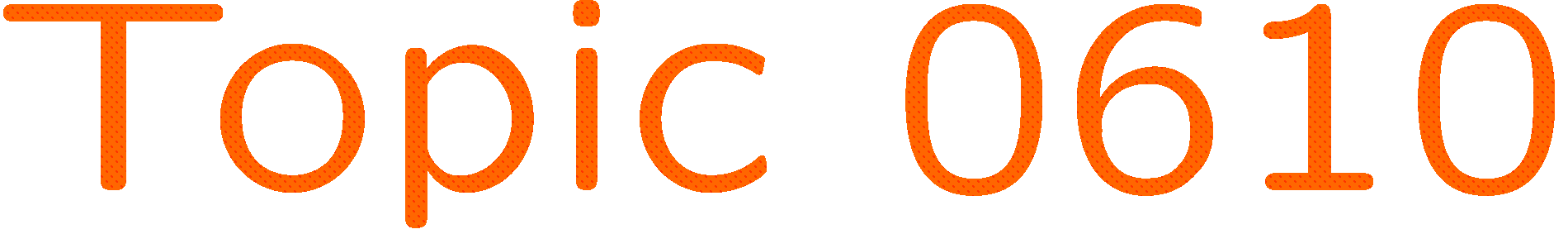 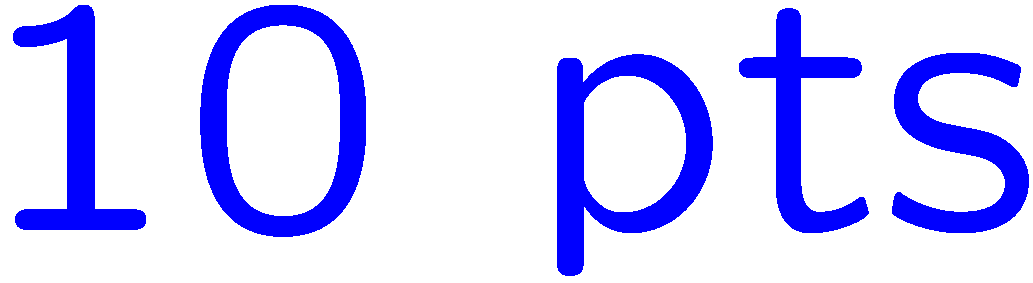 0 of 5
1+1=
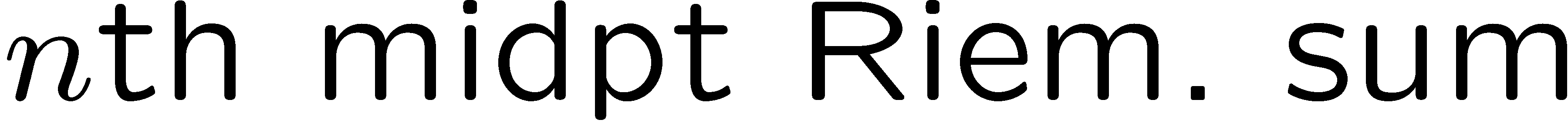 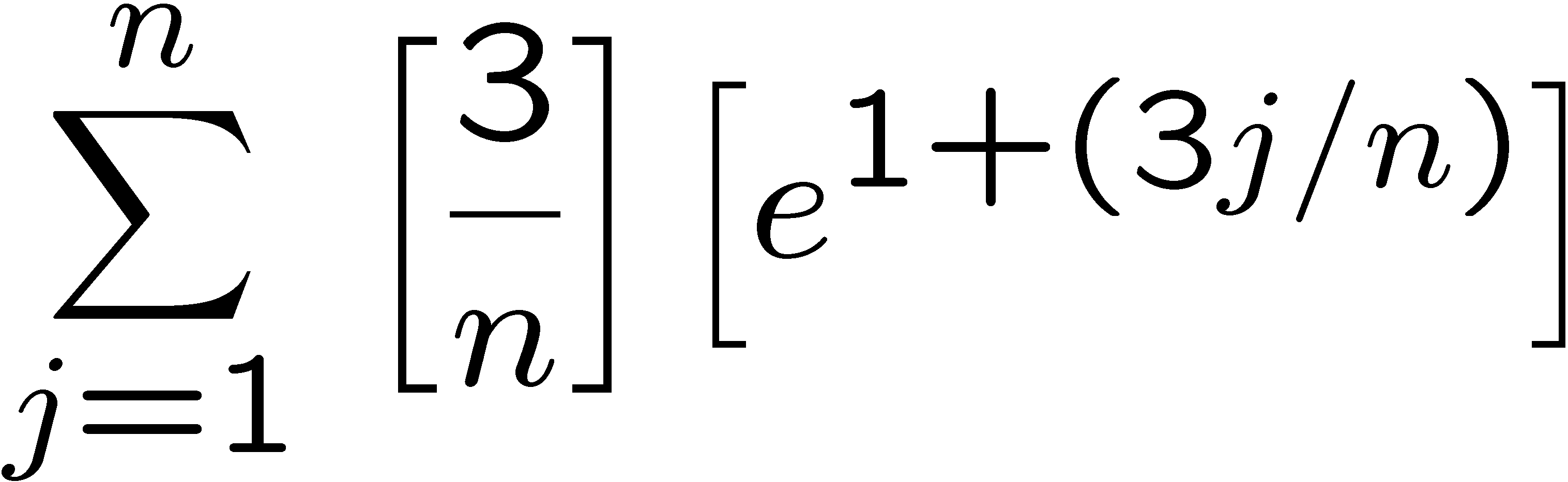 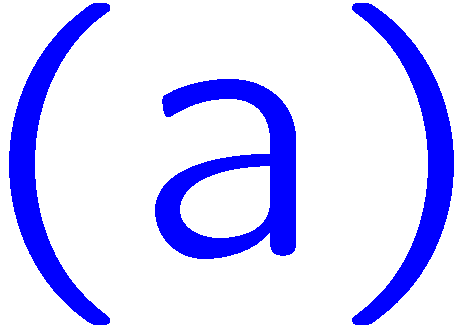 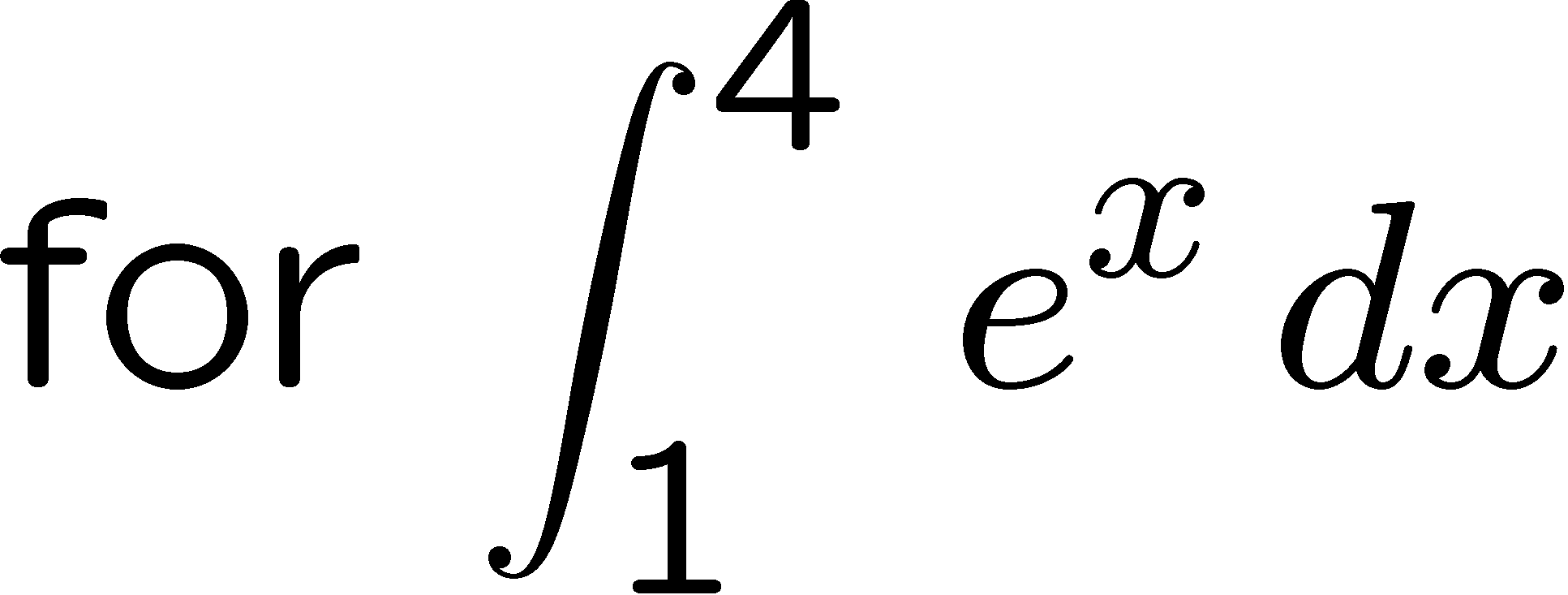 1
2
3
4
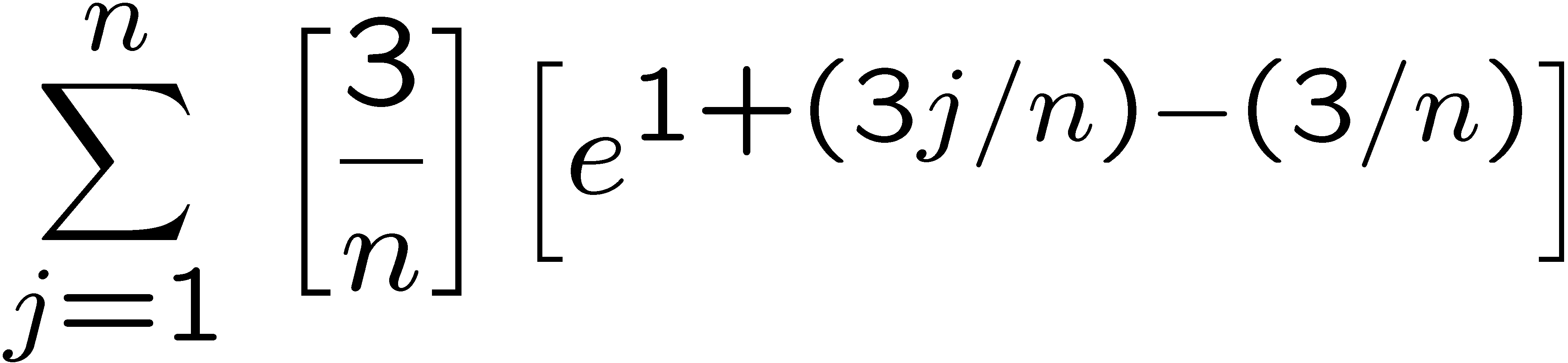 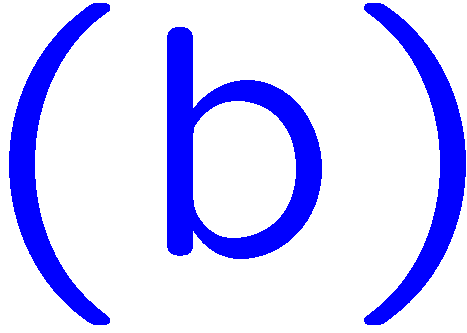 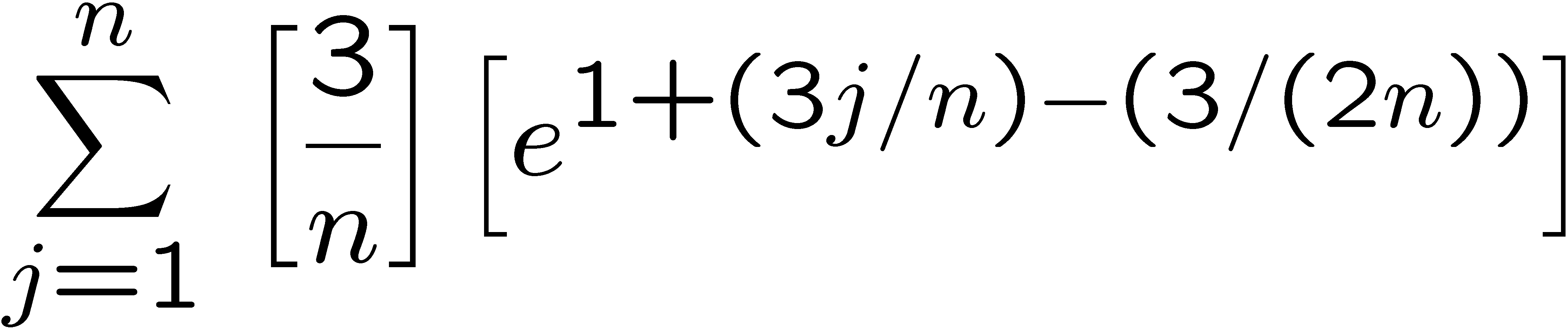 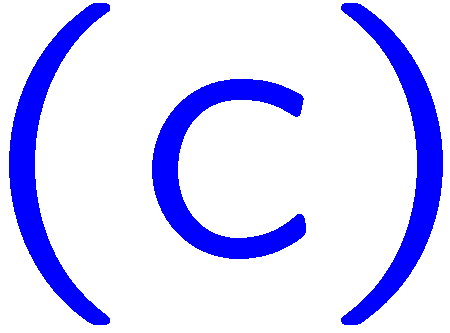 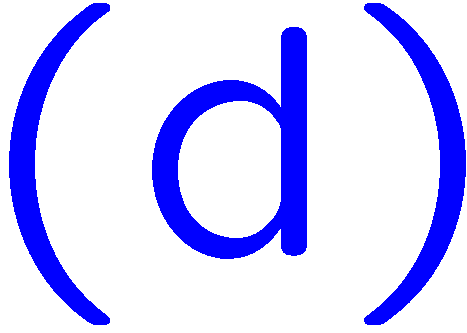 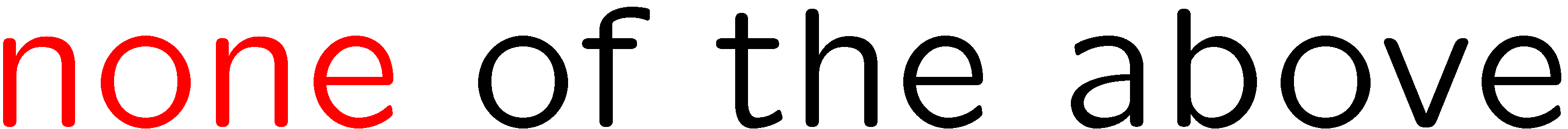 9
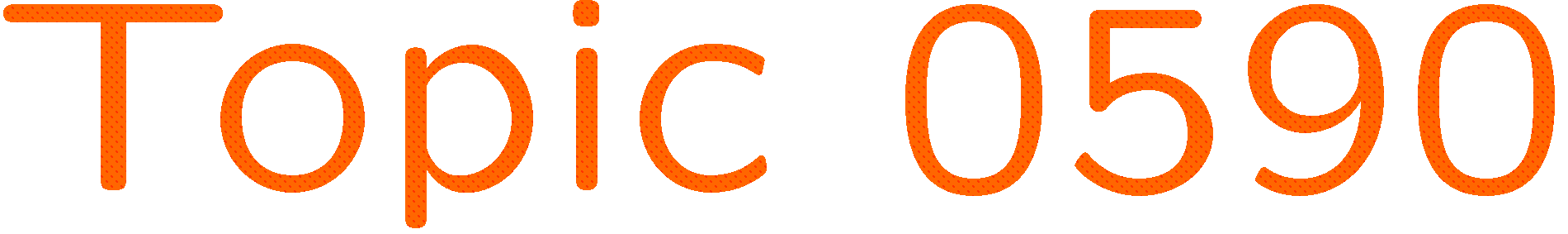 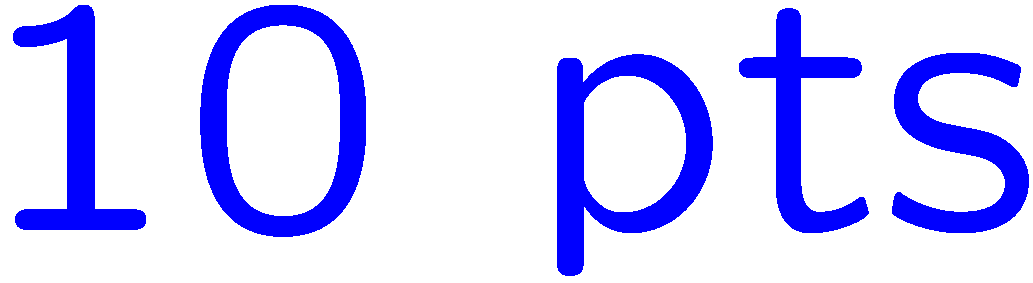 0 of 5
1+1=
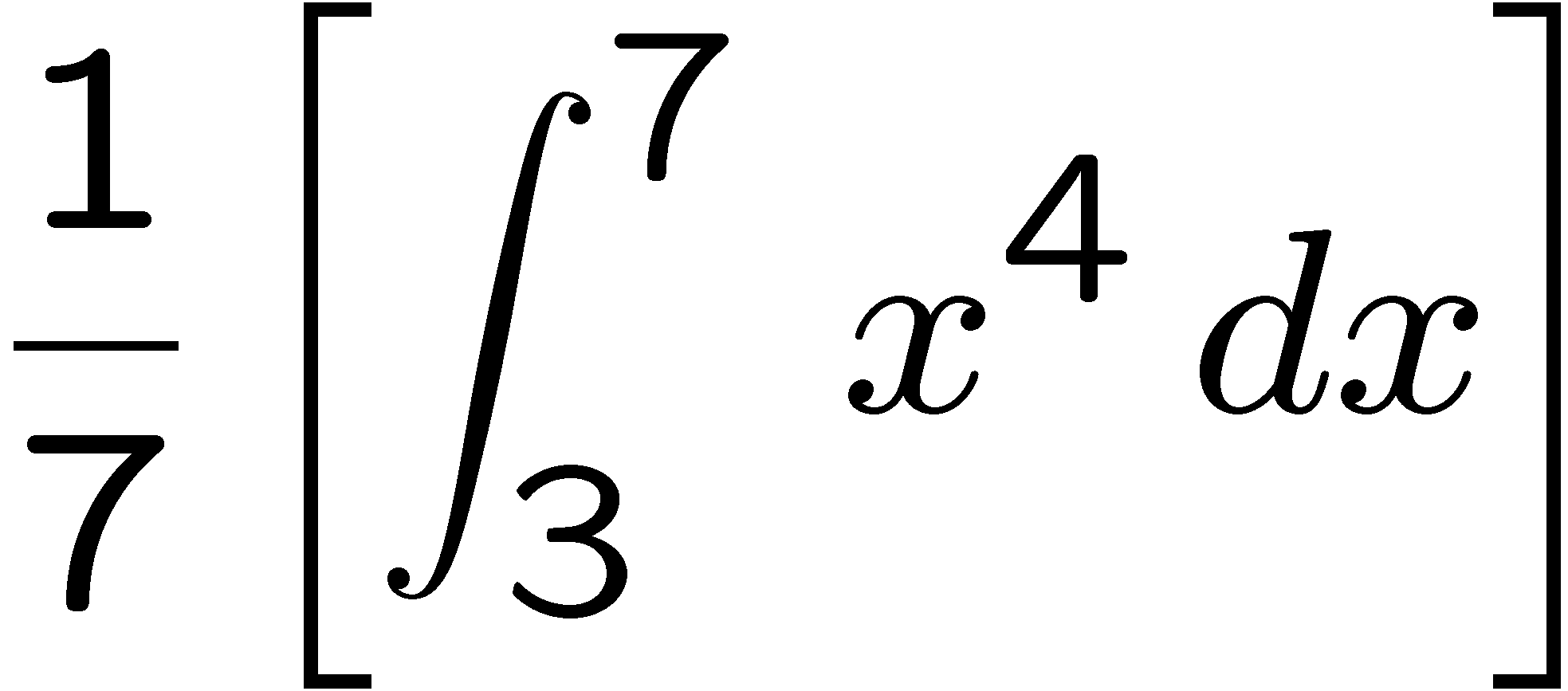 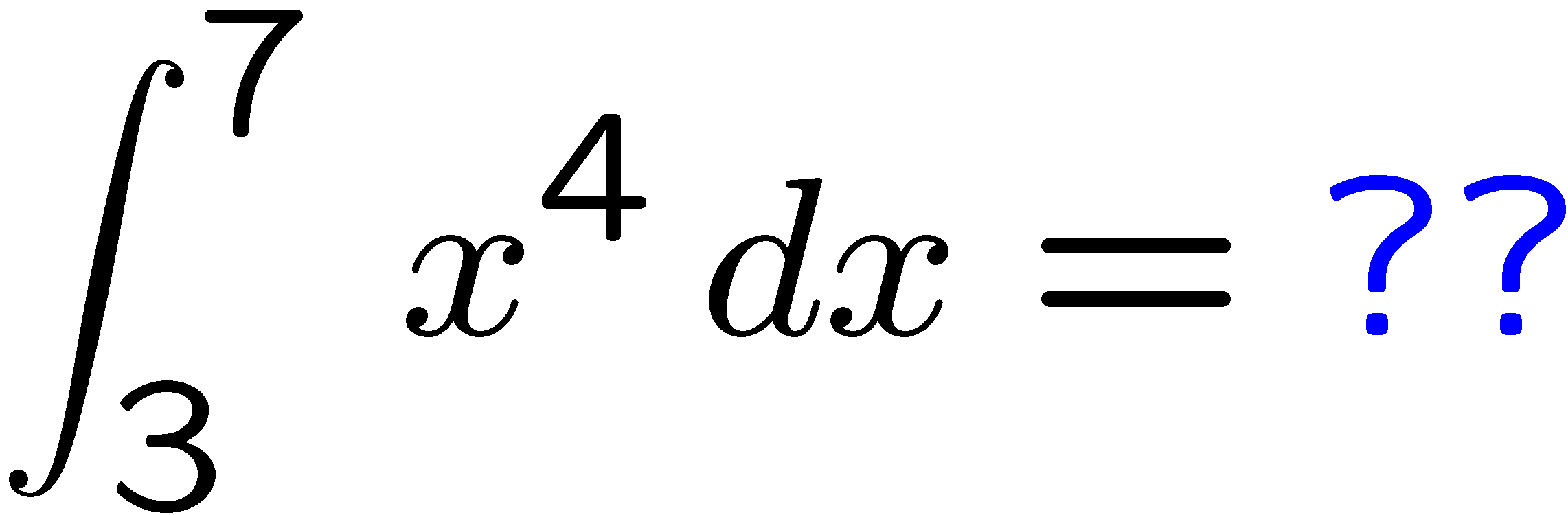 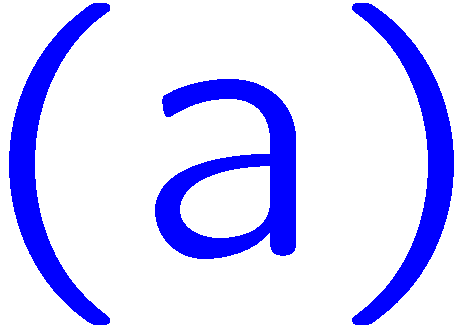 1
2
3
4
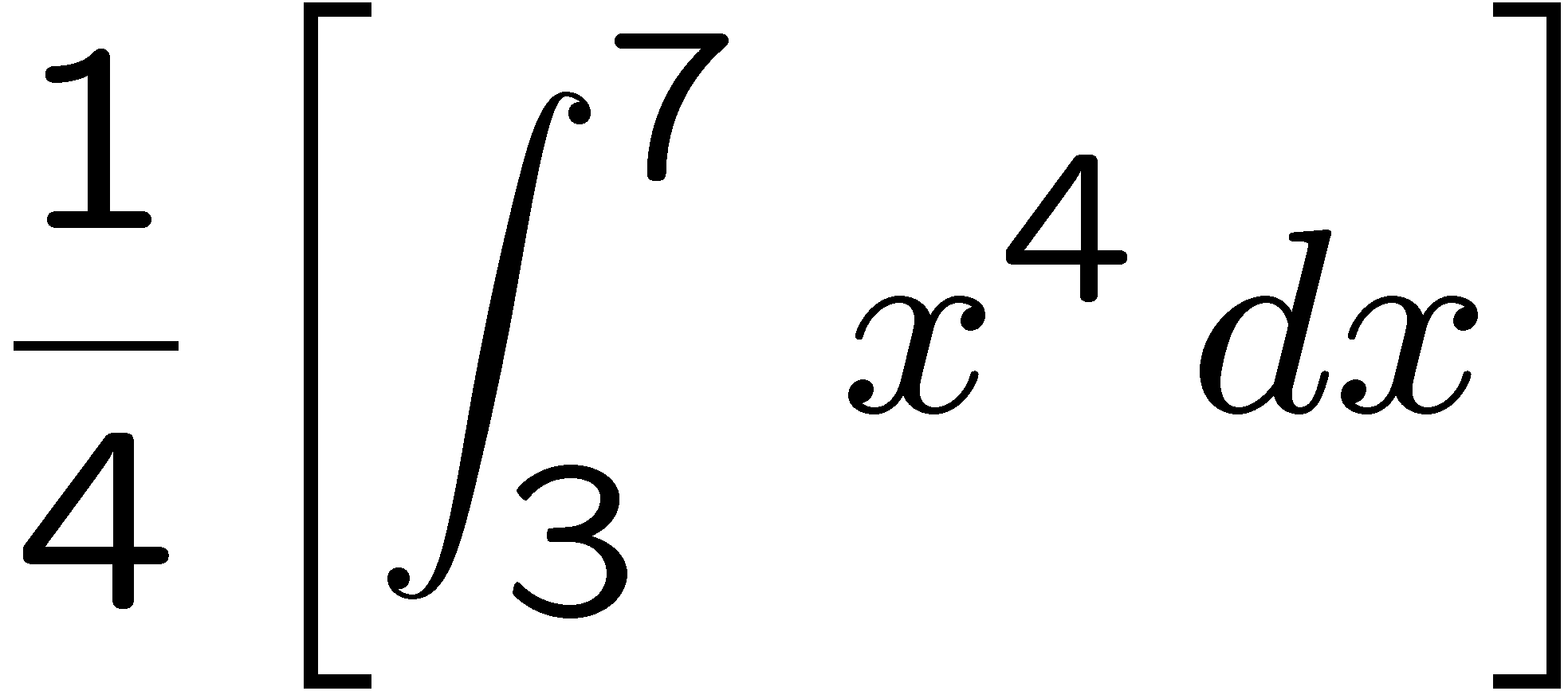 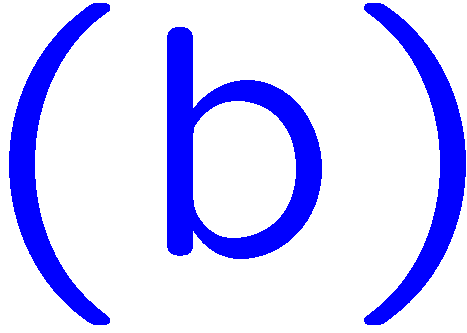 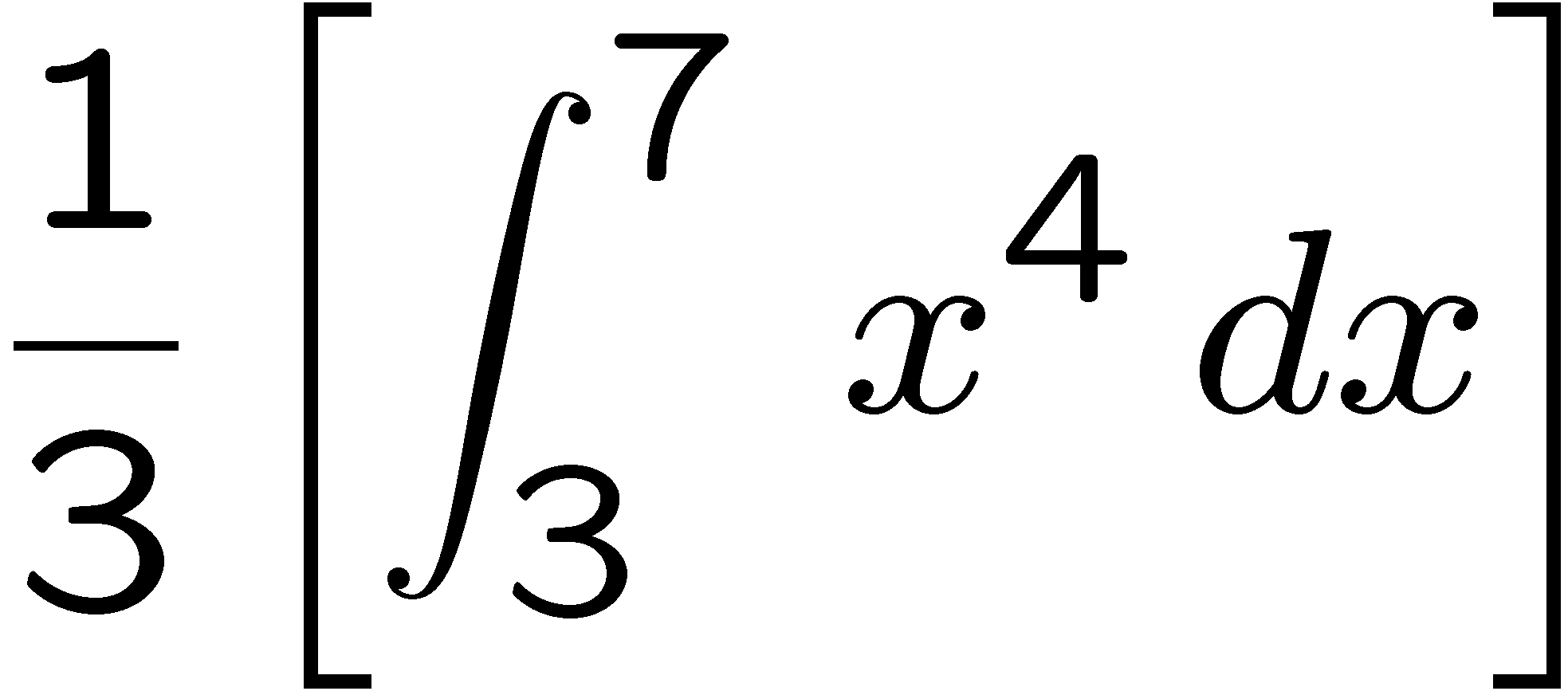 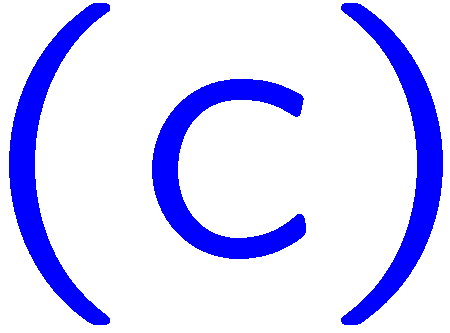 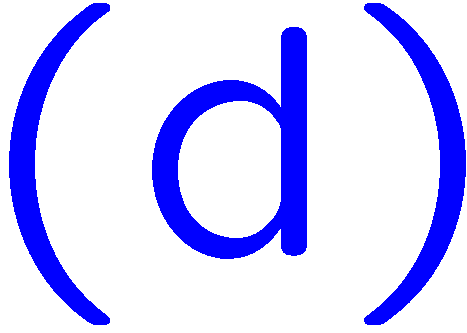 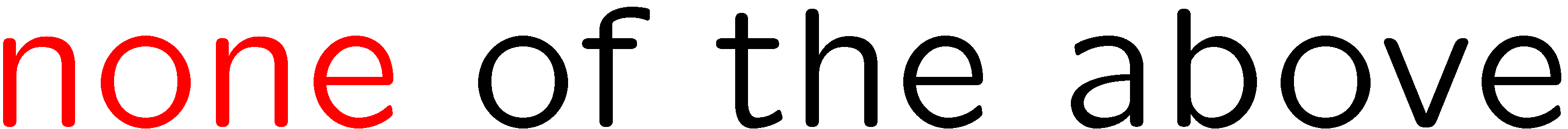 10
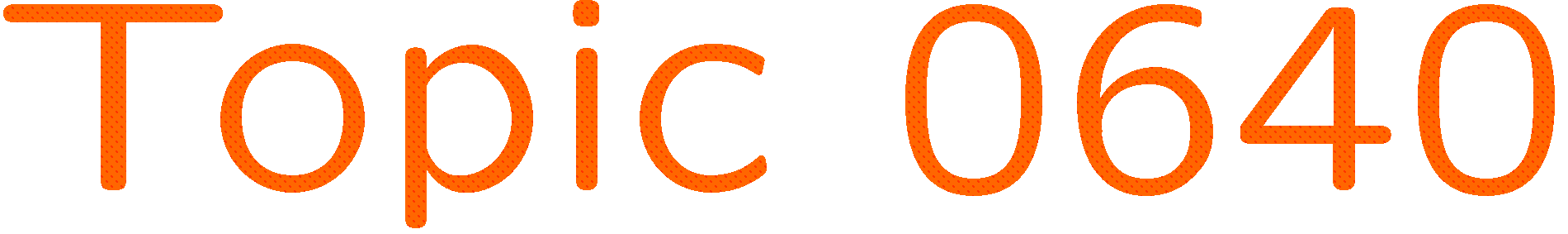 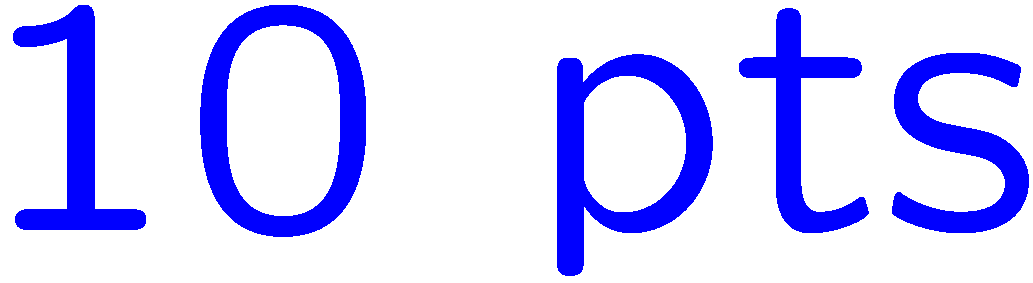 0 of 5
1+1=
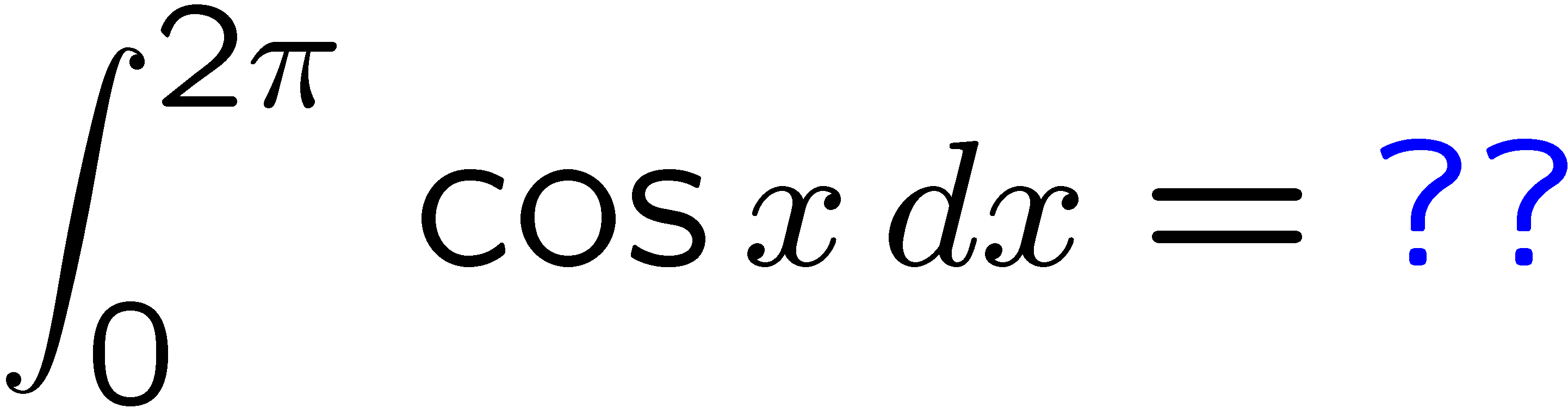 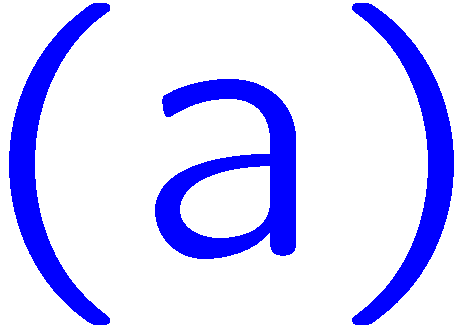 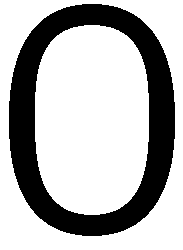 1
2
3
4
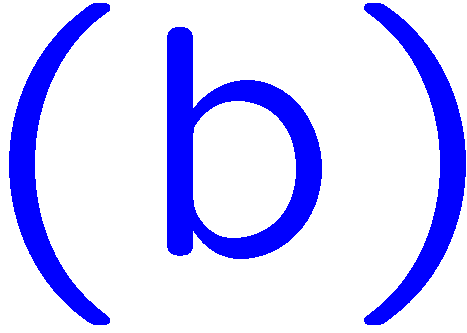 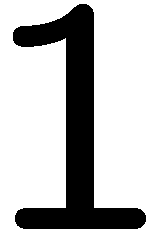 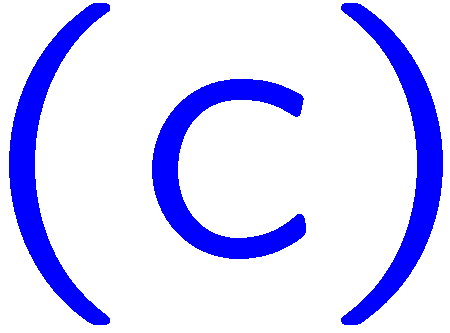 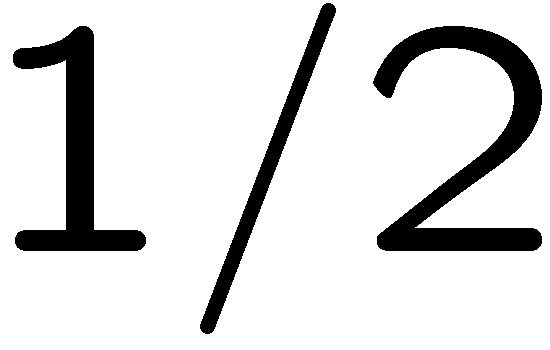 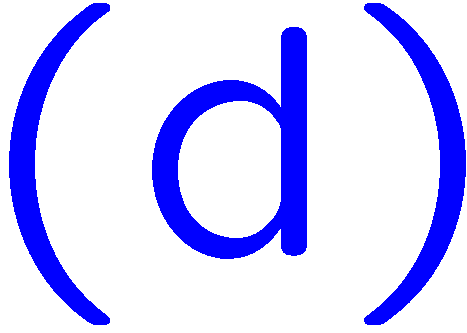 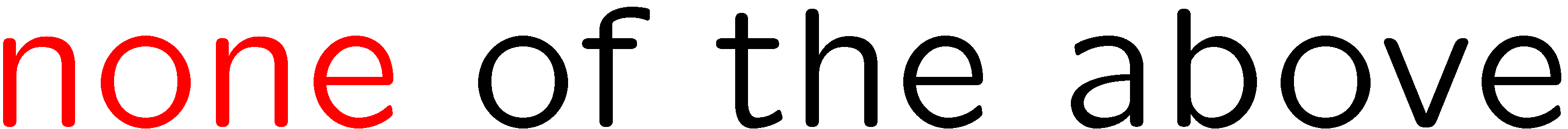 11
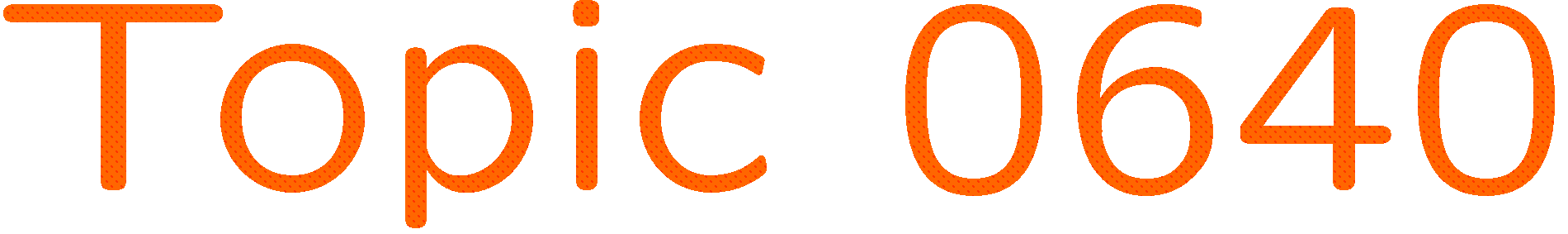 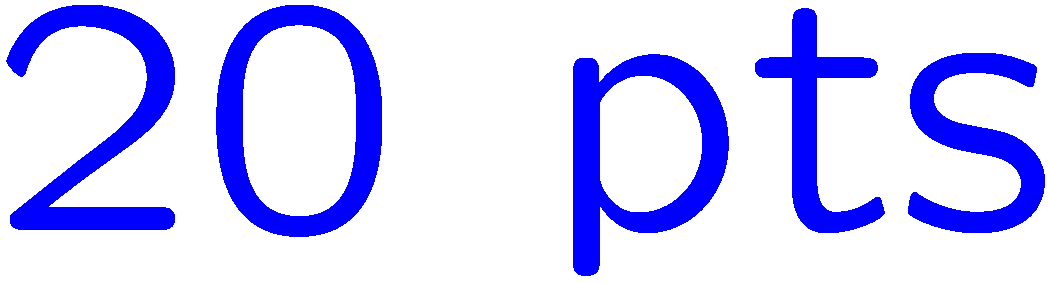 0 of 5
1+1=
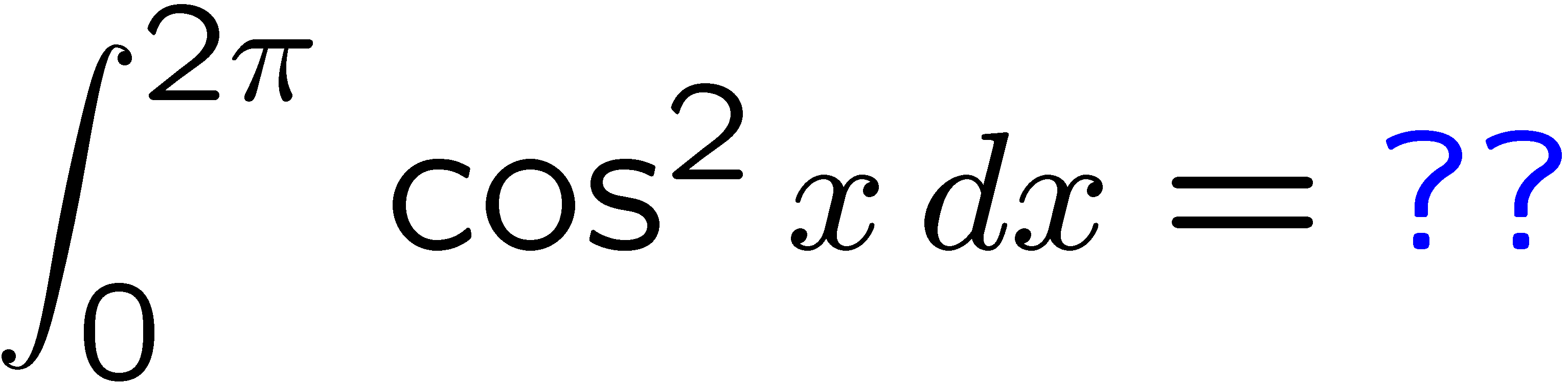 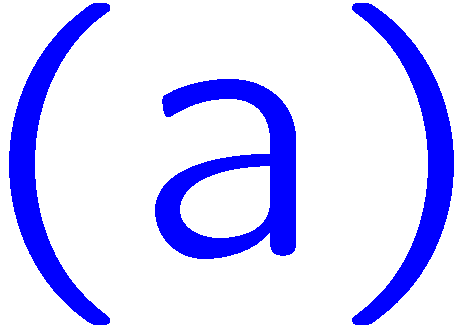 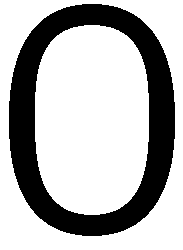 1
2
3
4
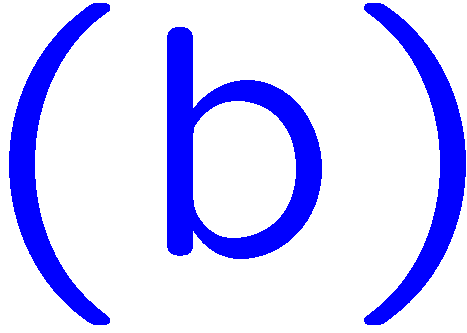 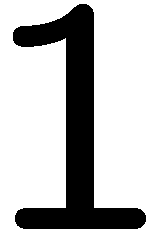 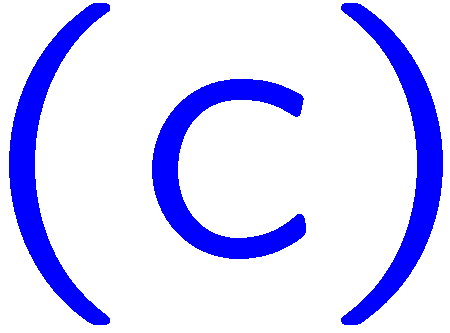 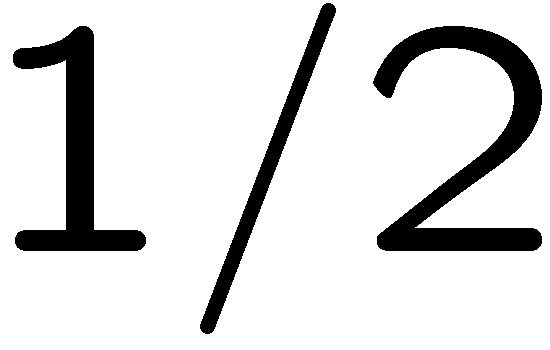 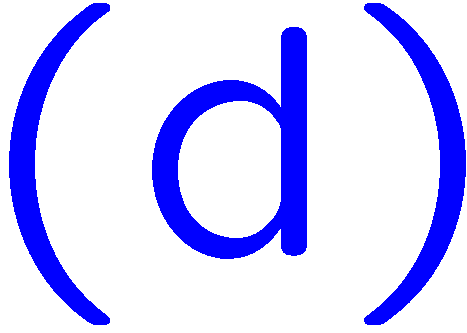 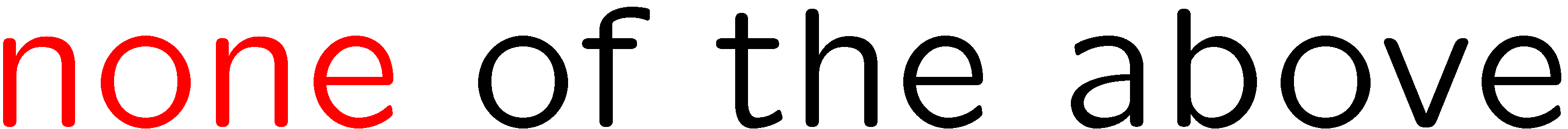 12
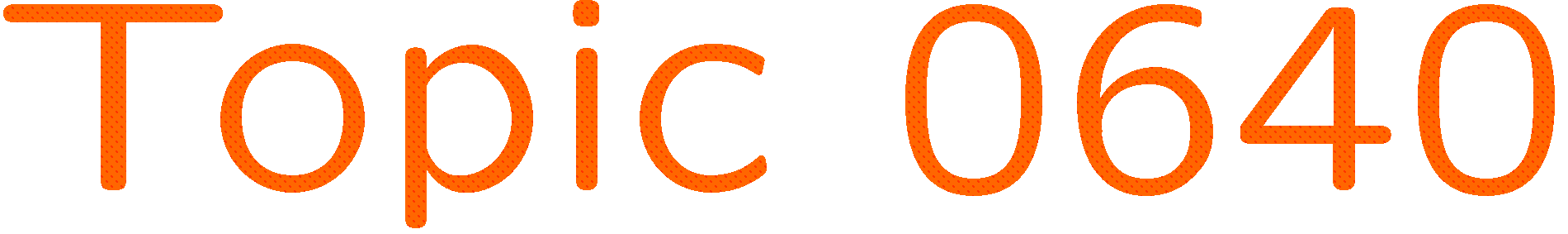 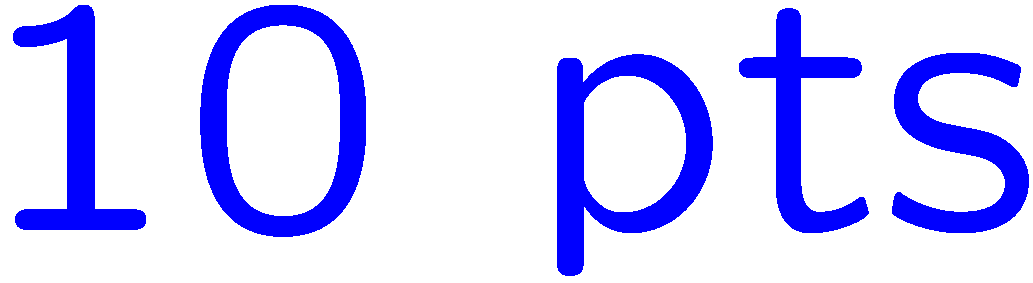 0 of 5
1+1=
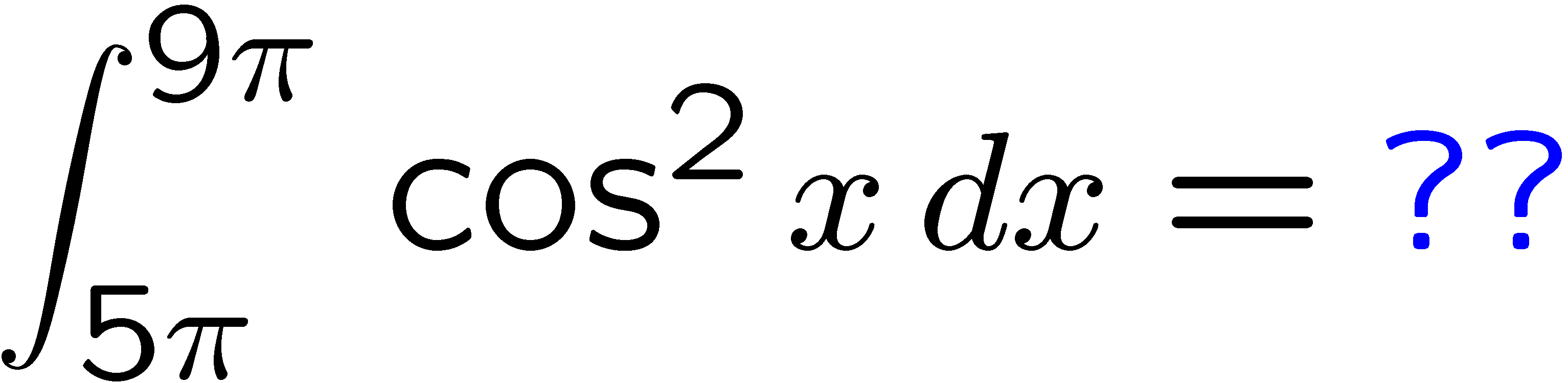 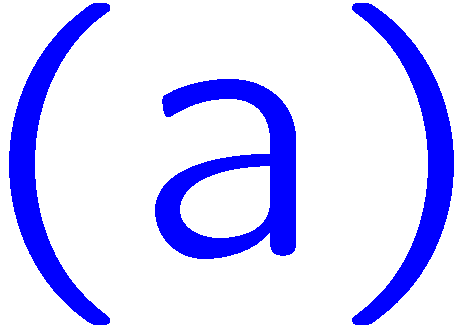 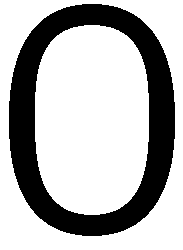 1
2
3
4
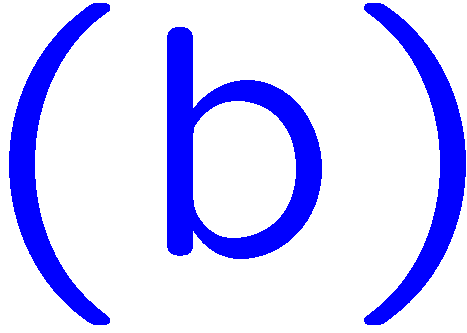 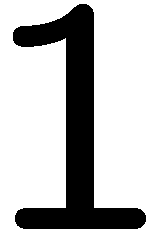 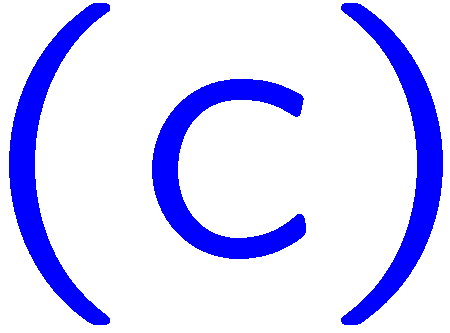 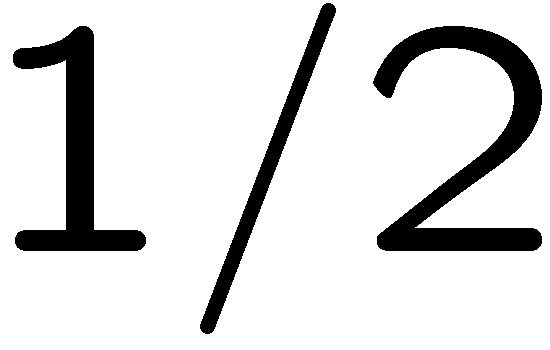 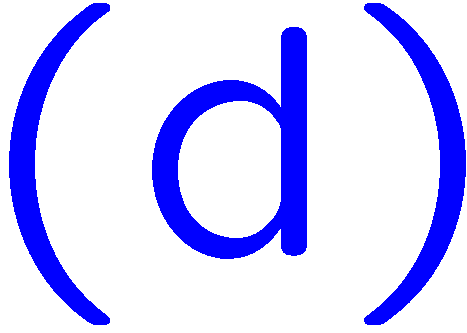 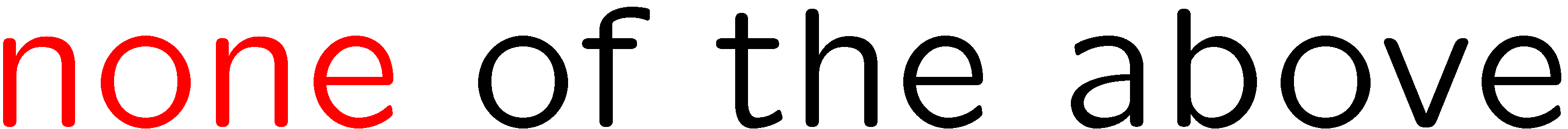 13
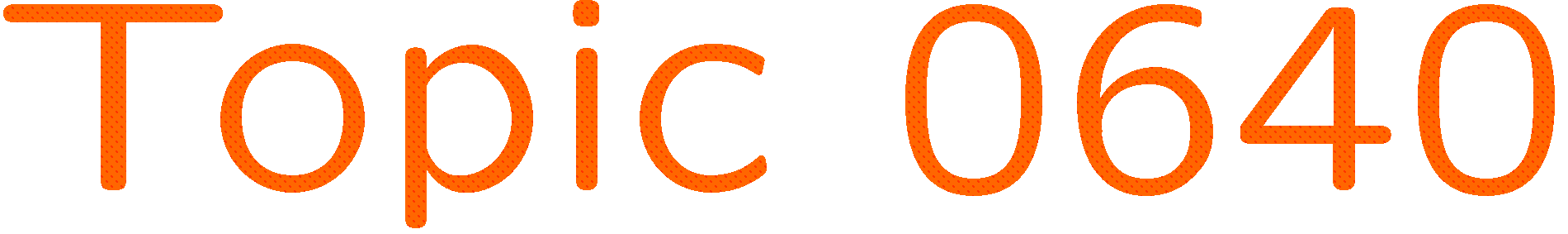 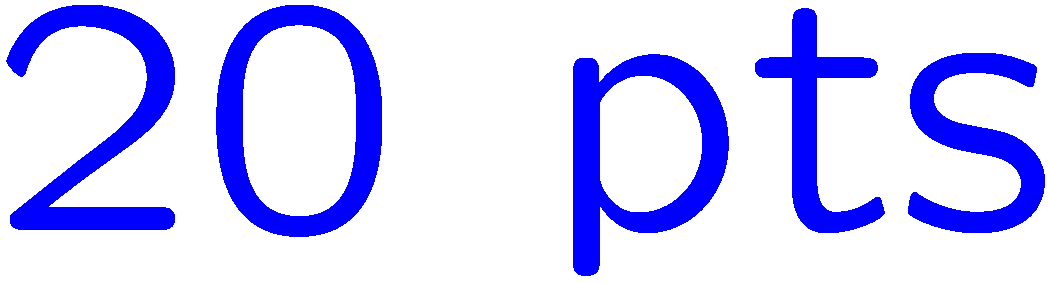 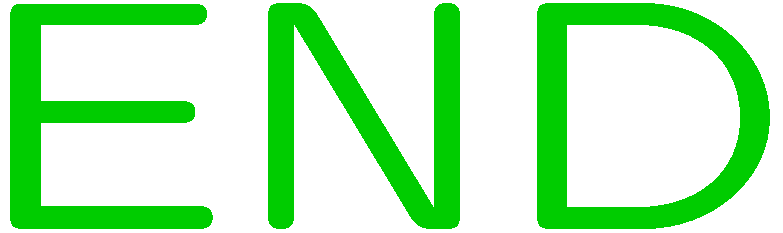 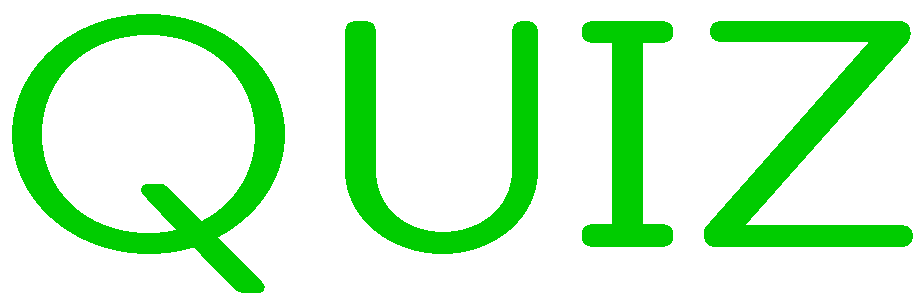 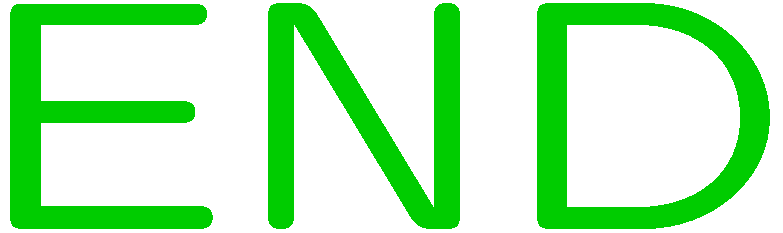 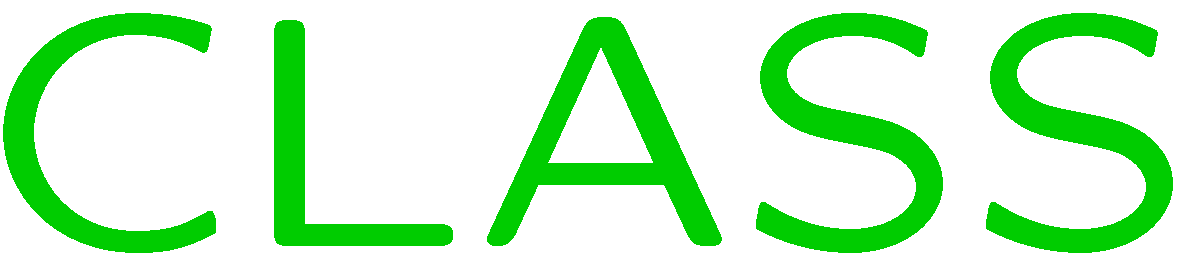 0 of 5
1+1=
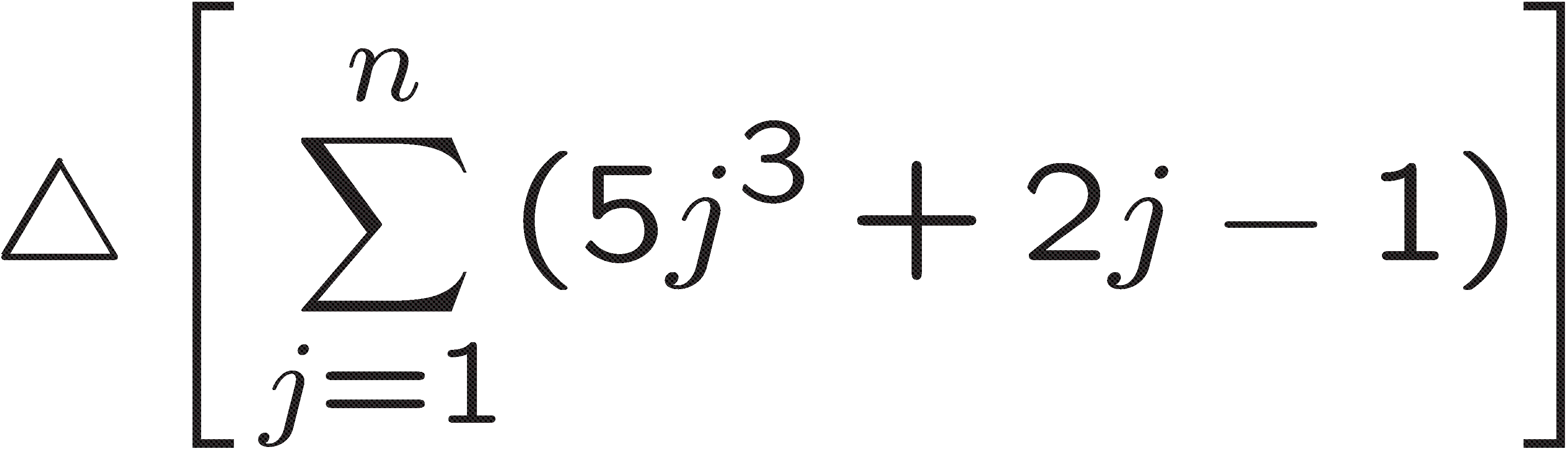 1
2
3
4
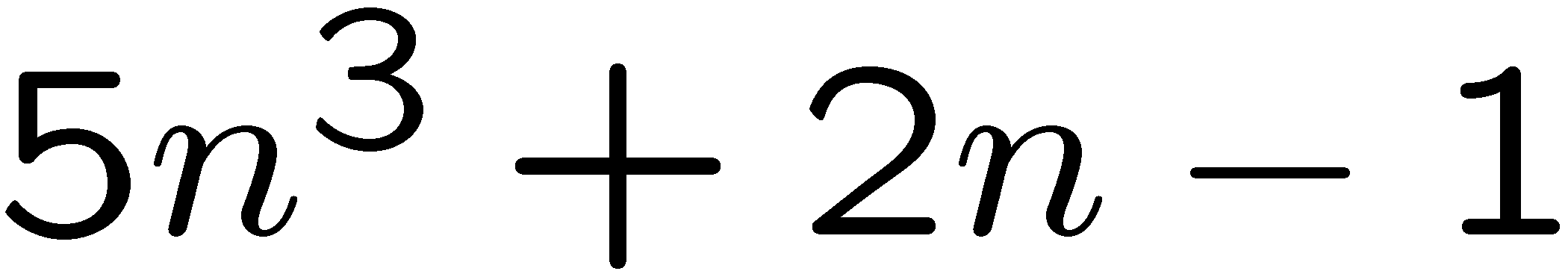 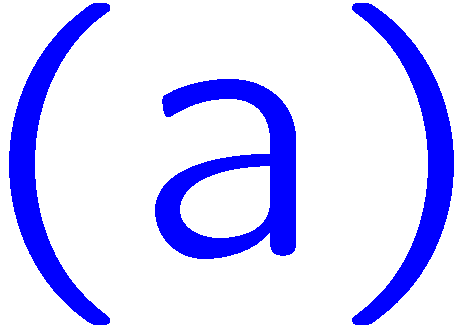 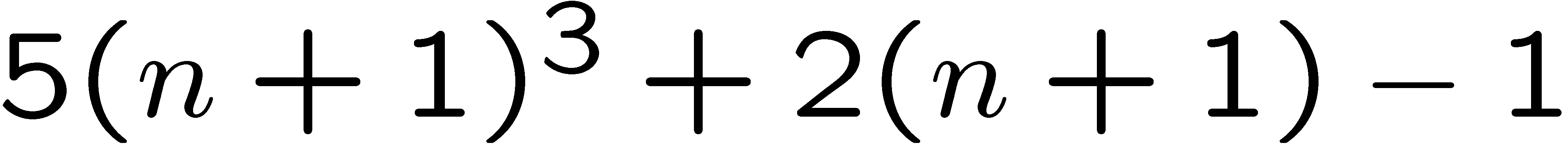 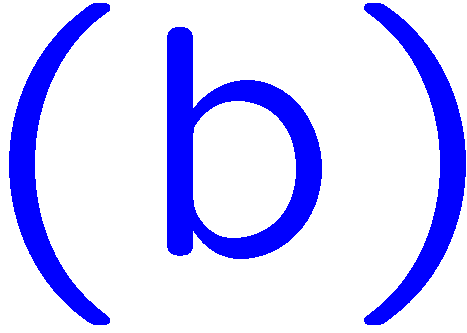 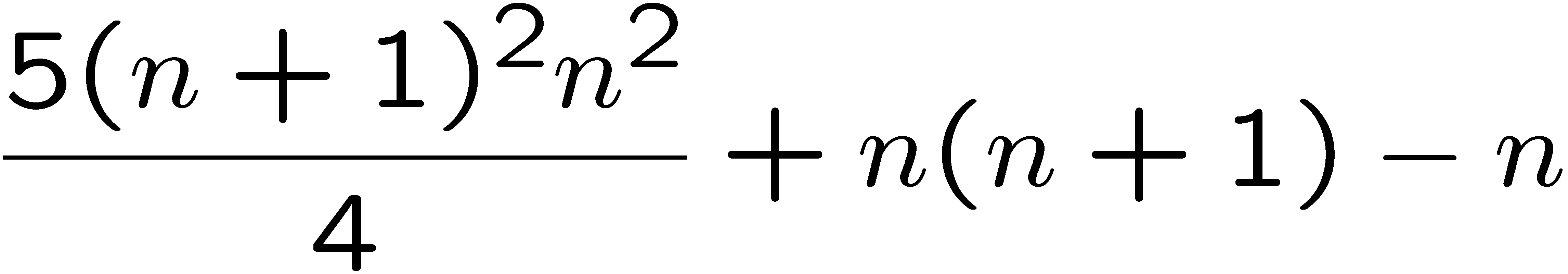 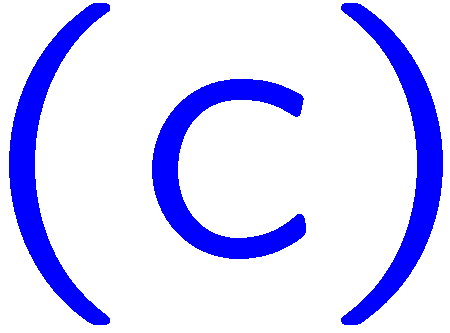 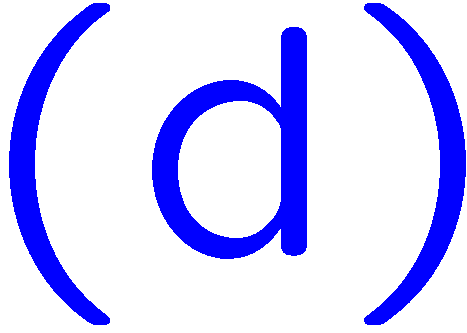 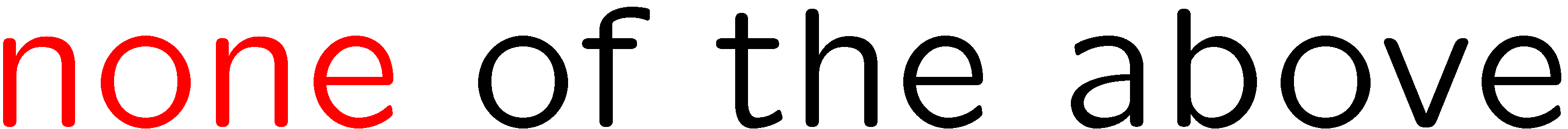 16
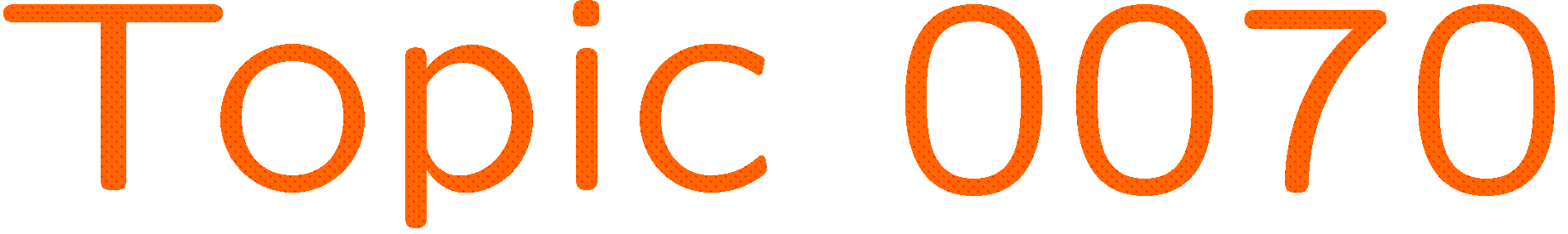 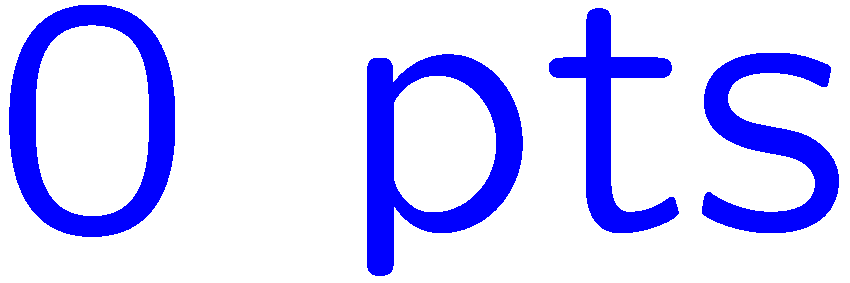 0 of 5
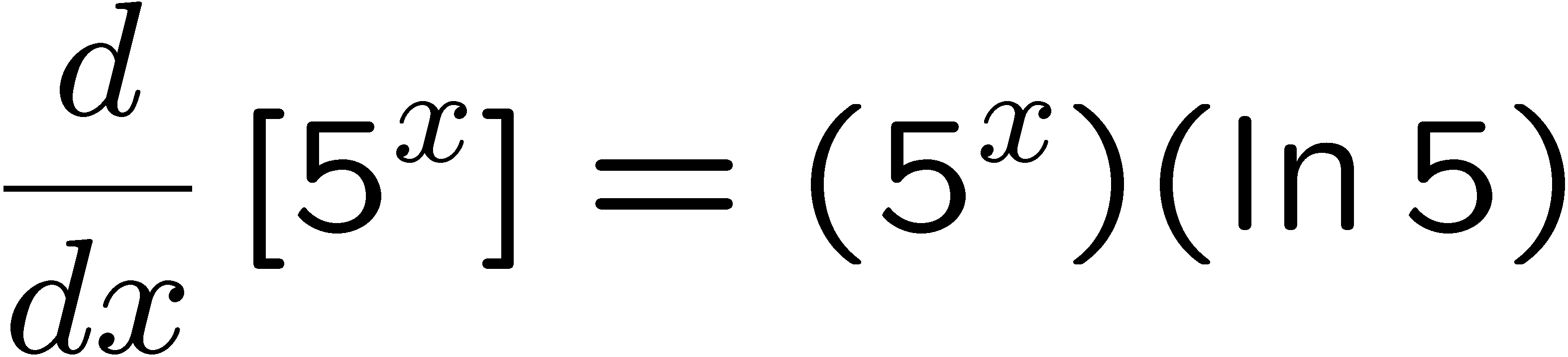 1+1=
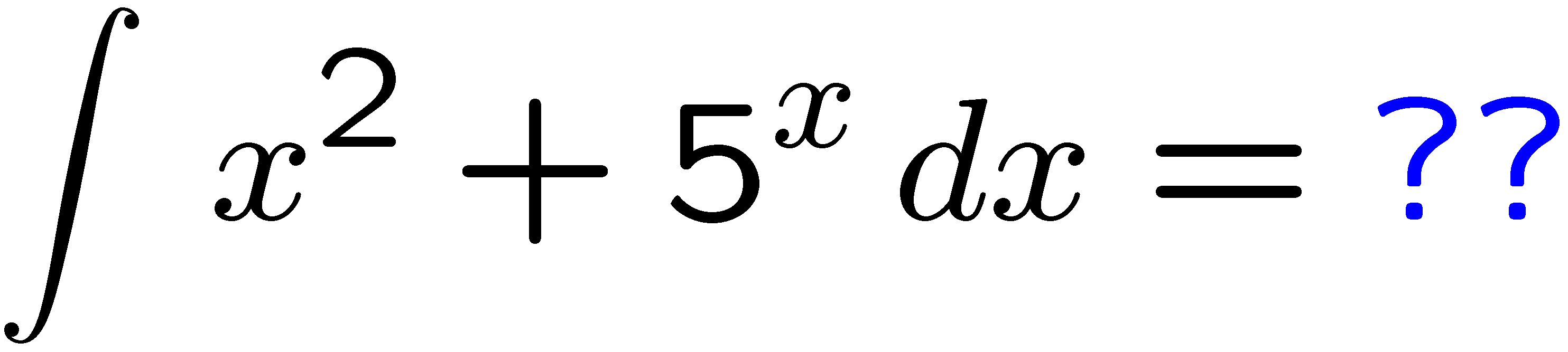 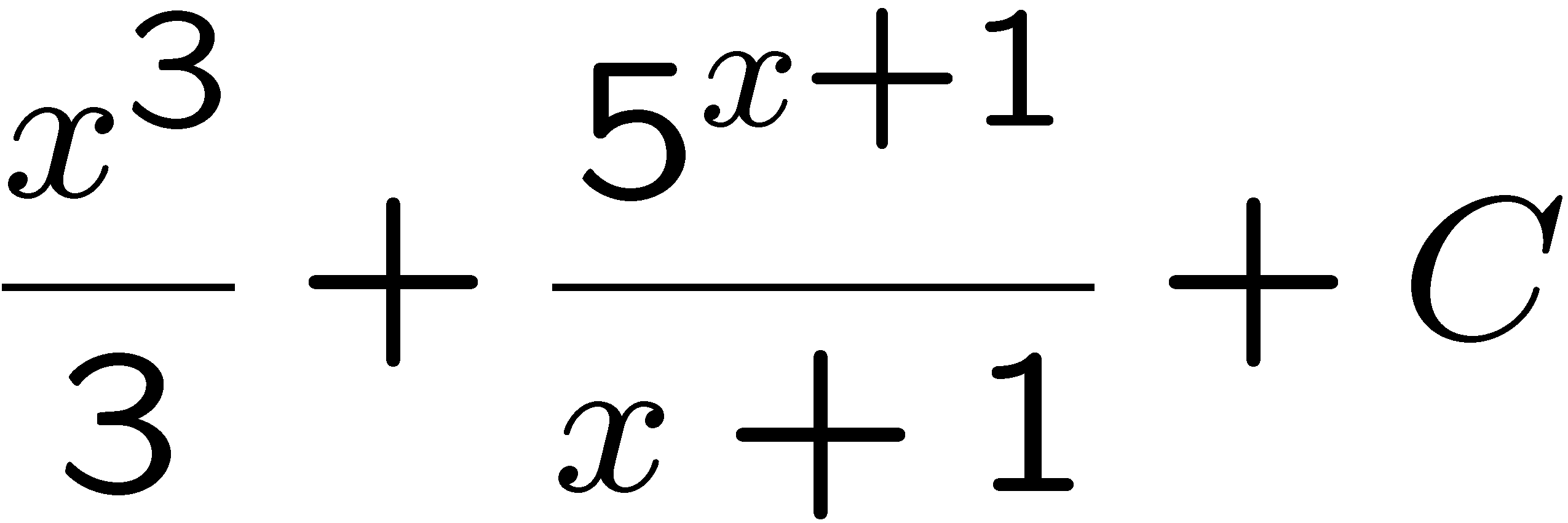 1
2
3
4
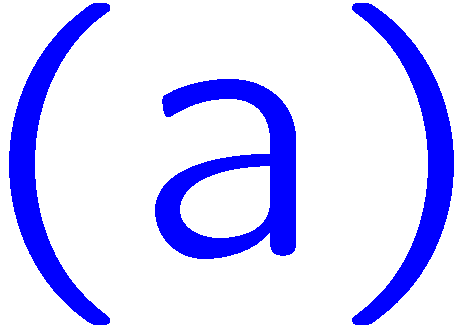 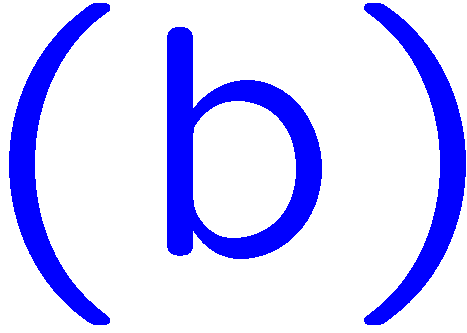 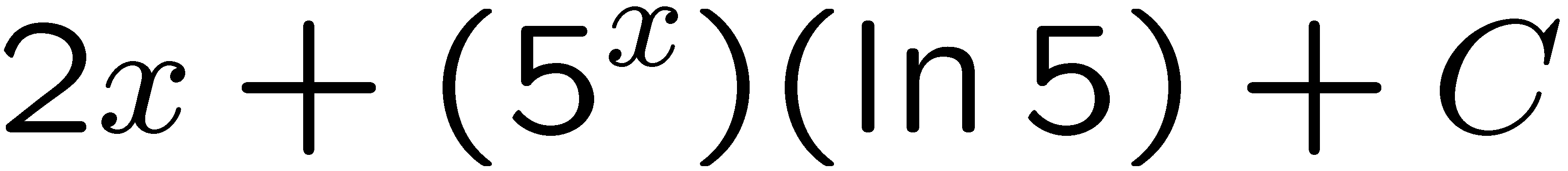 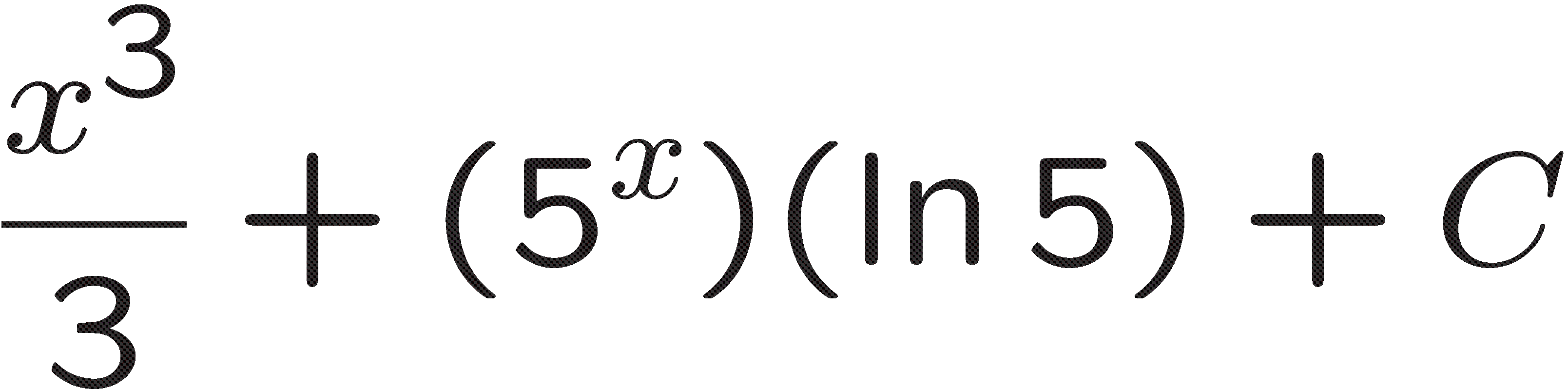 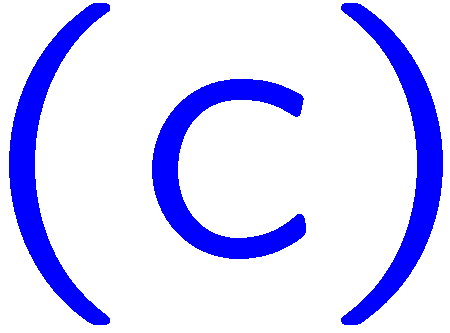 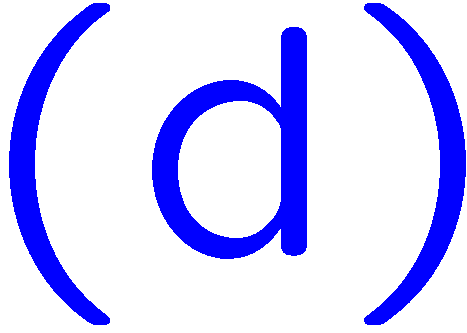 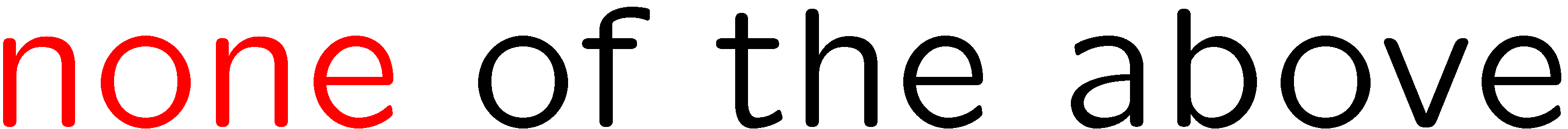 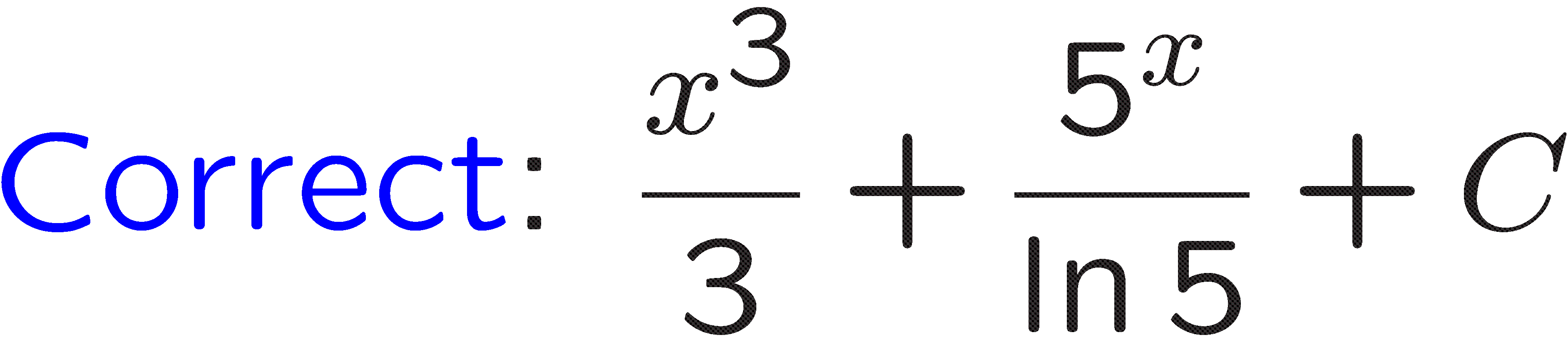 17
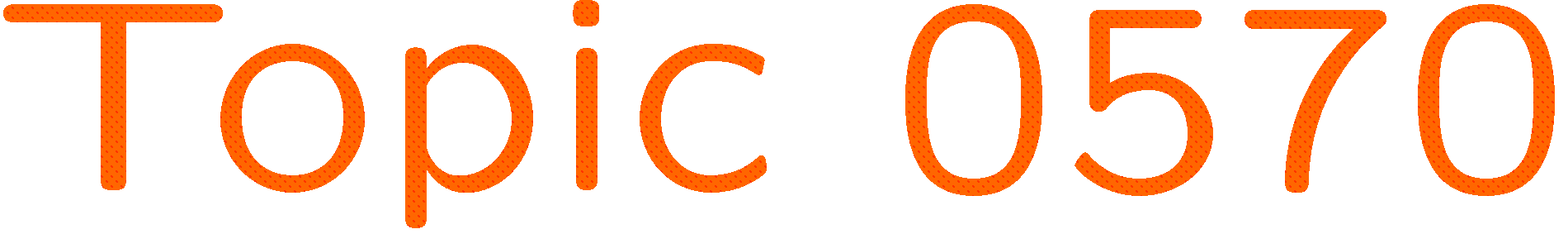 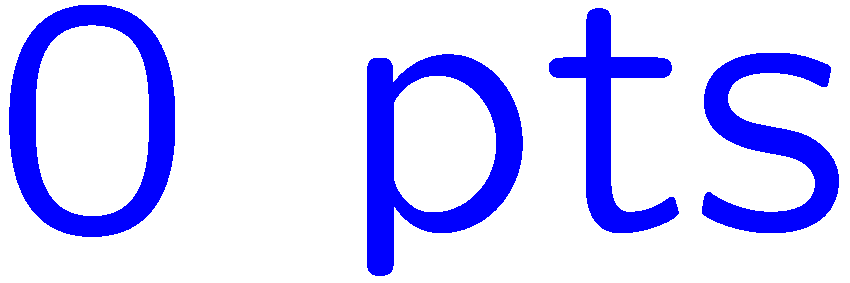 0 of 5
1+1=
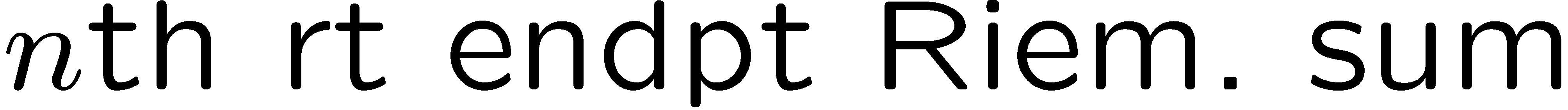 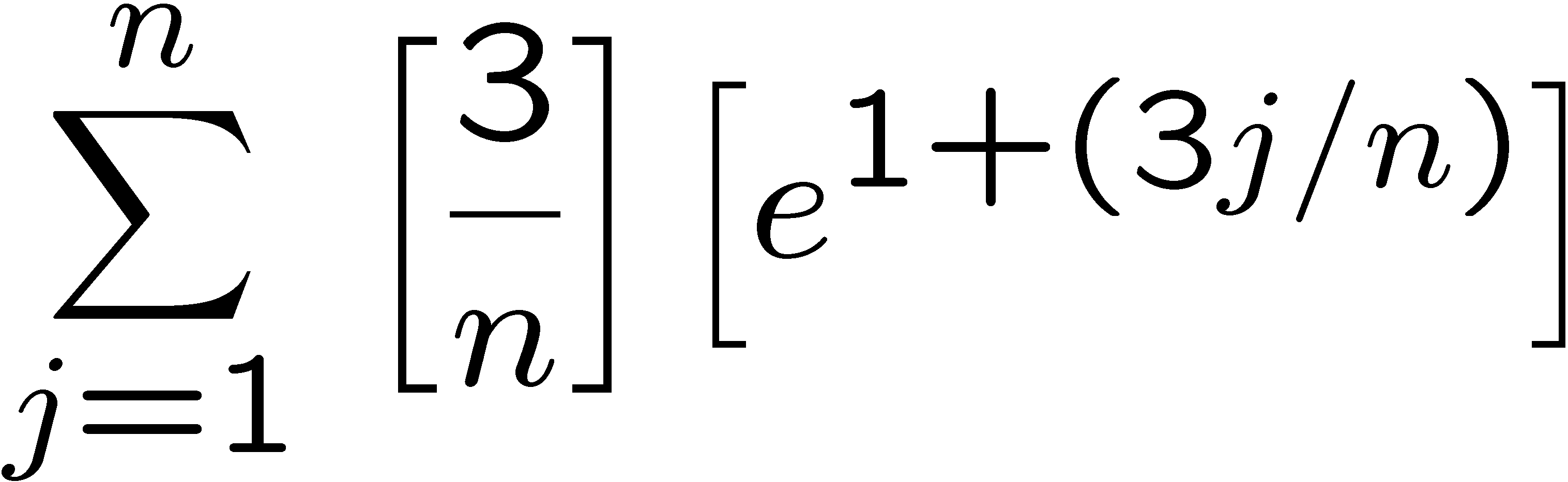 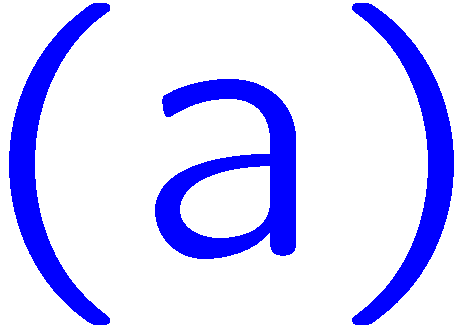 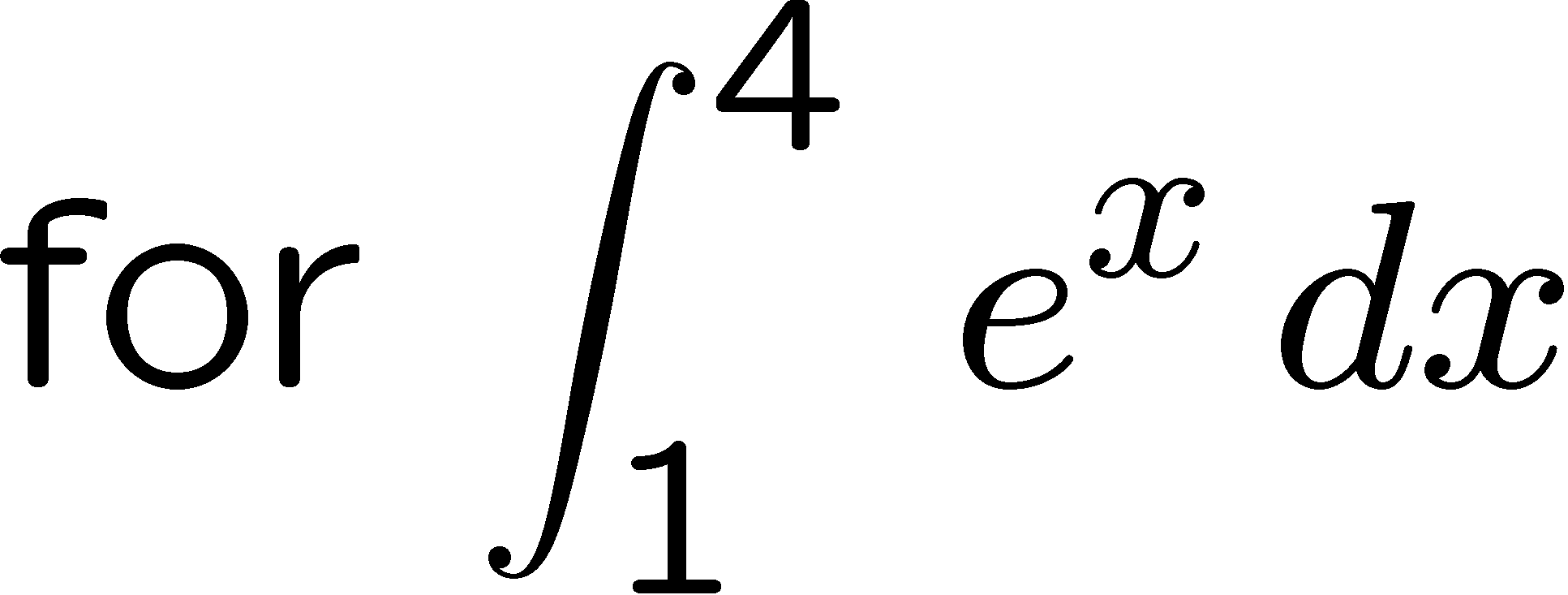 1
2
3
4
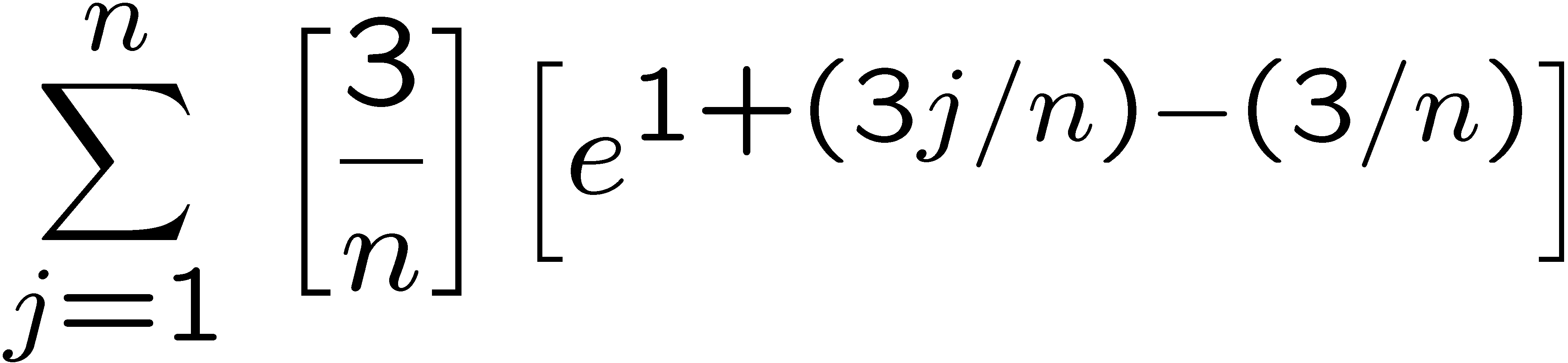 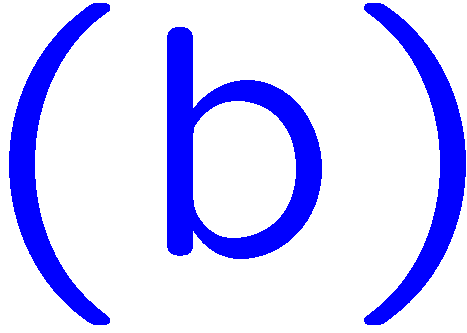 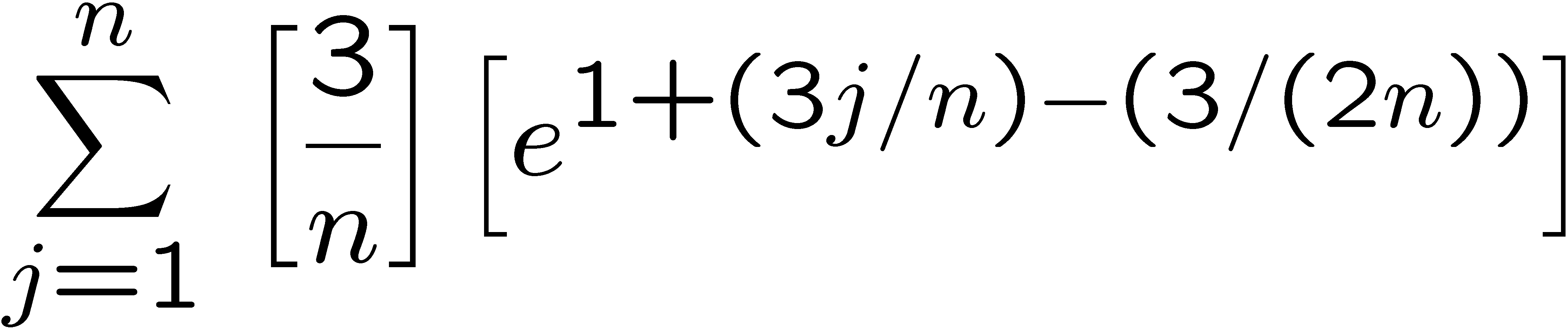 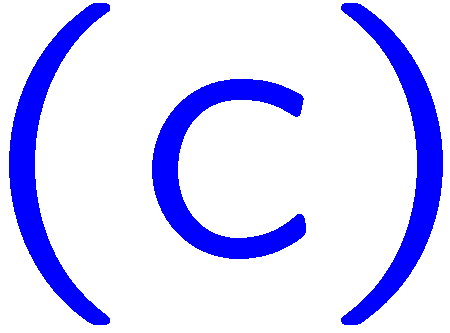 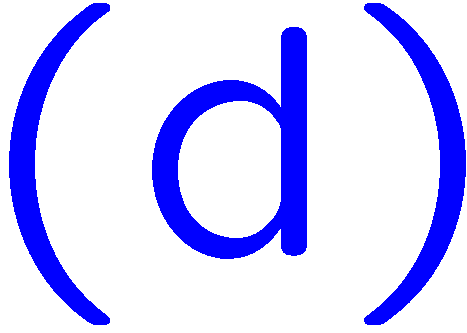 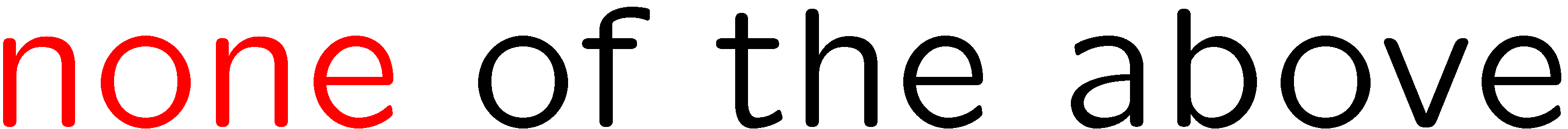 18
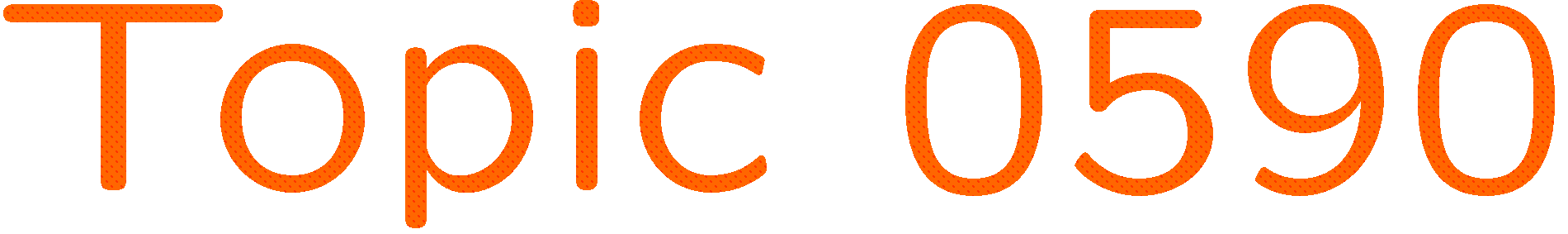 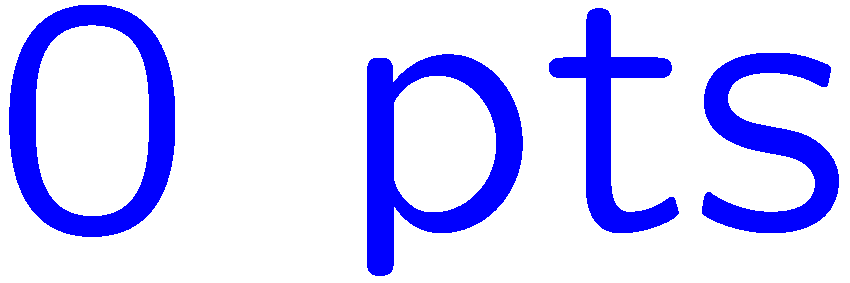 0 of 5
1+1=
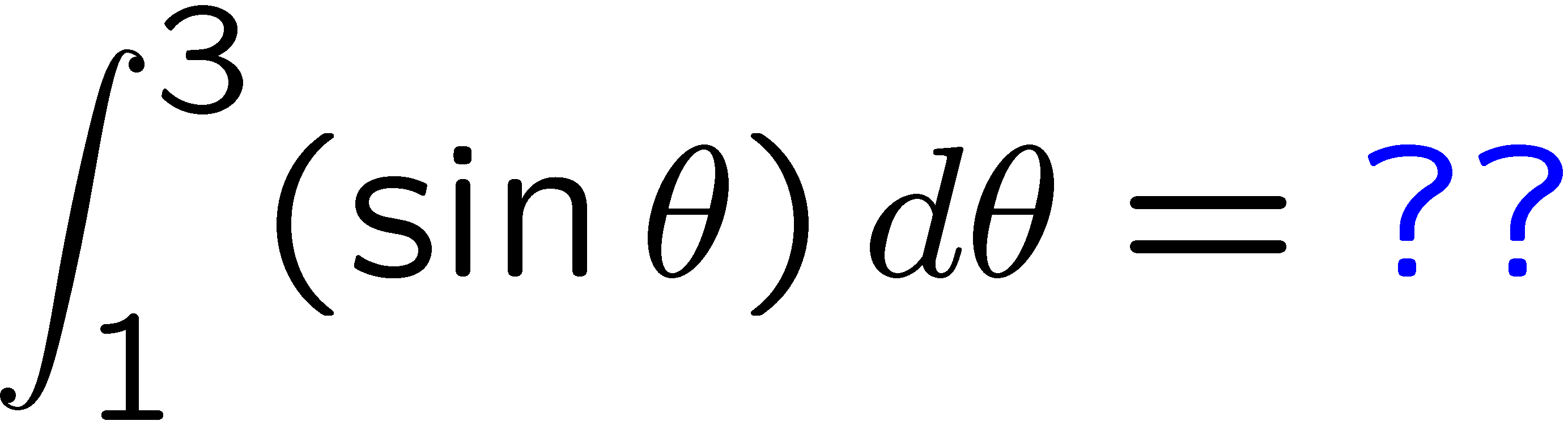 1
2
3
4
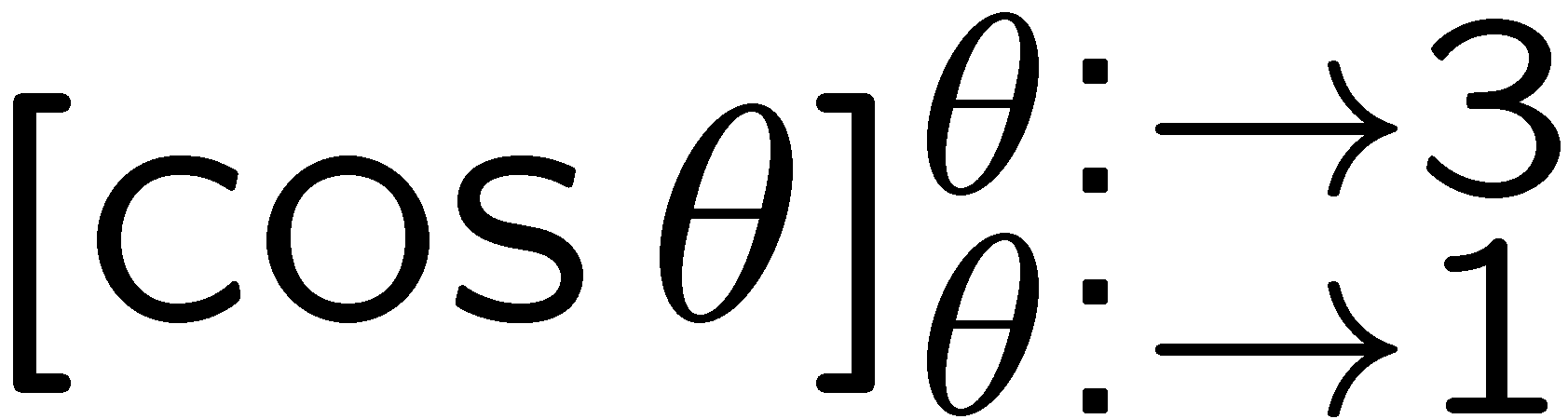 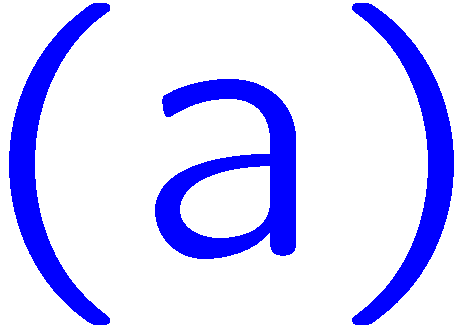 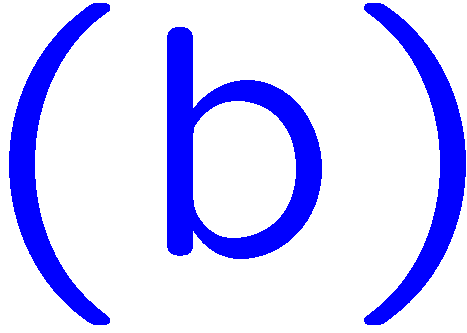 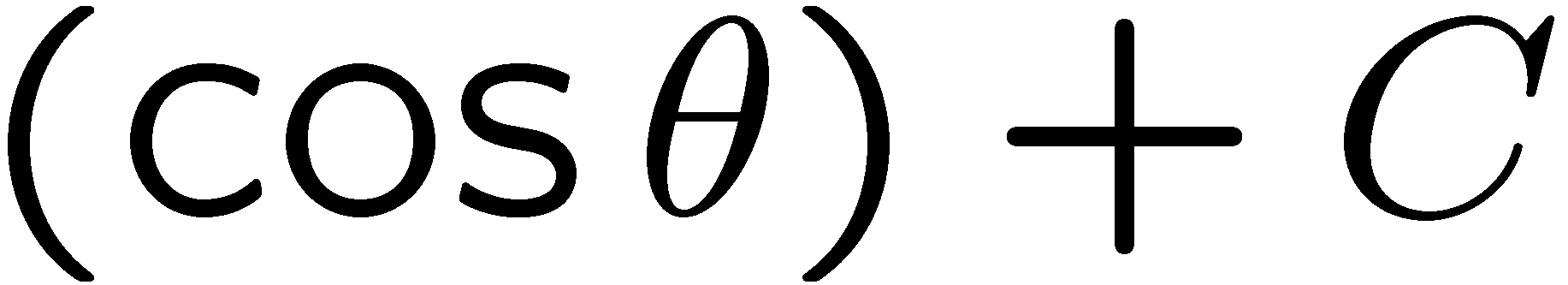 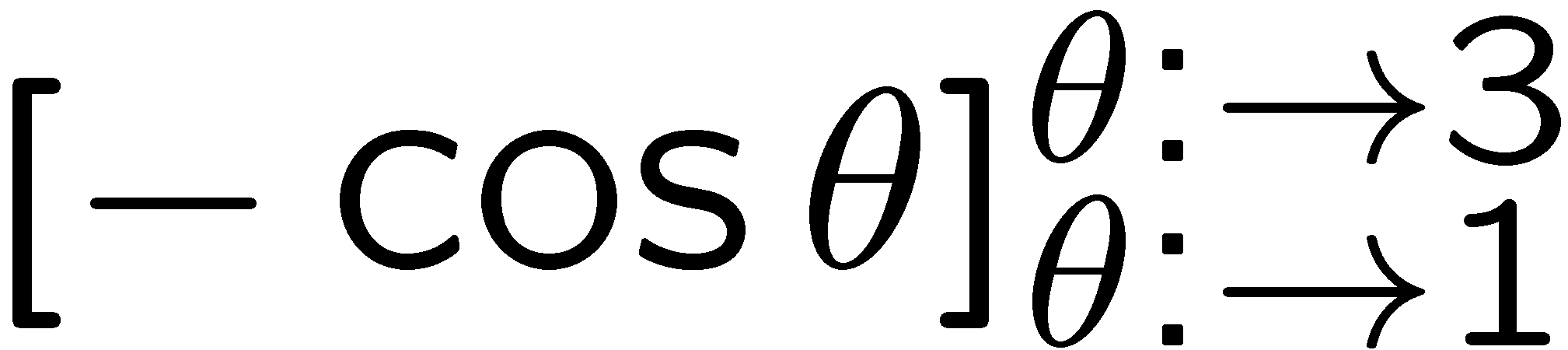 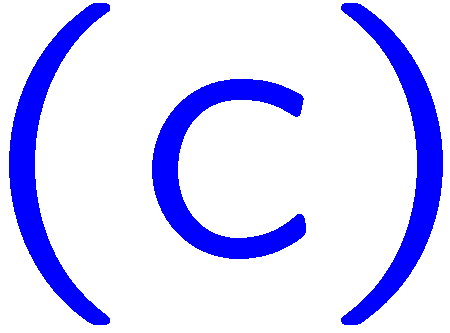 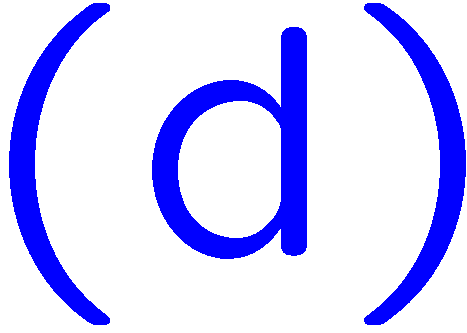 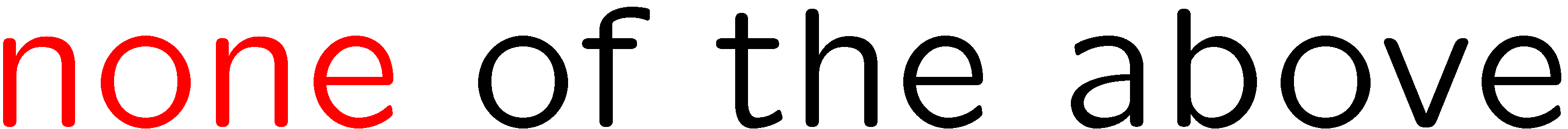 19
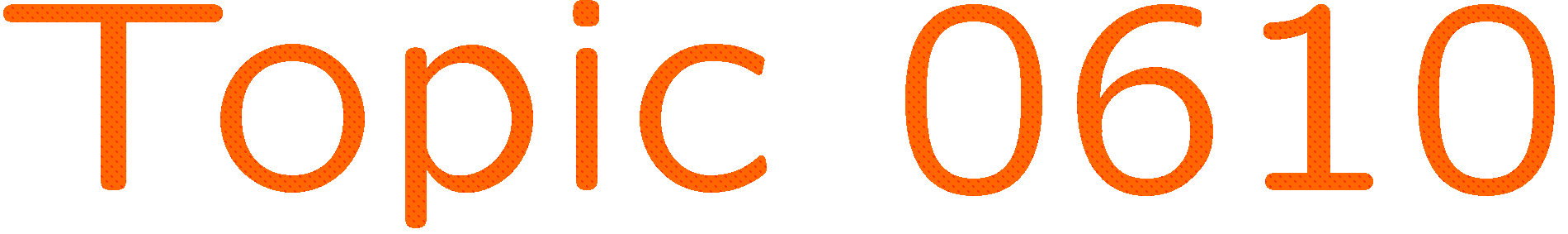 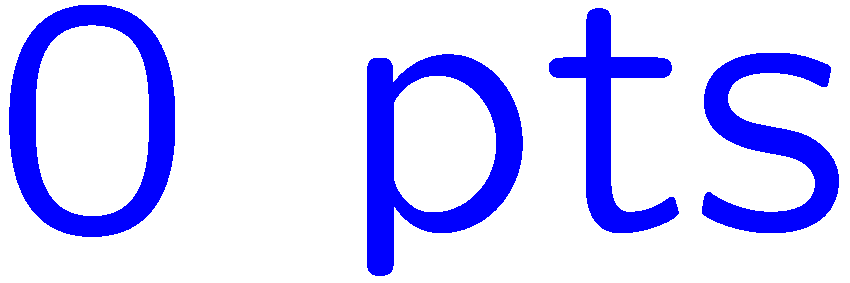 0 of 5
1+1=
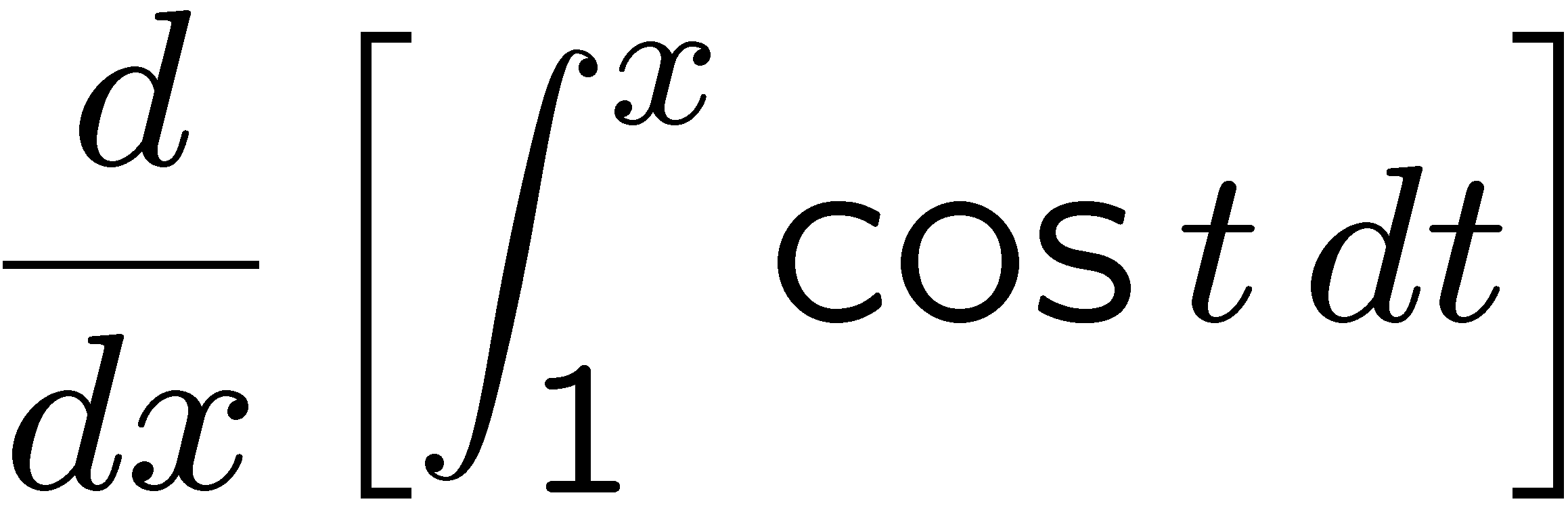 1
2
3
4
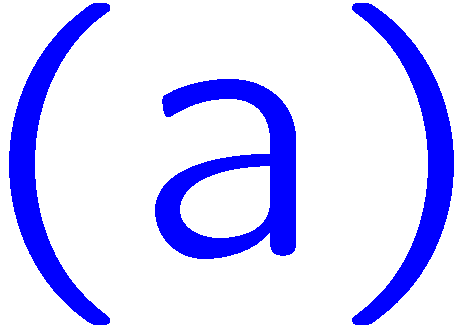 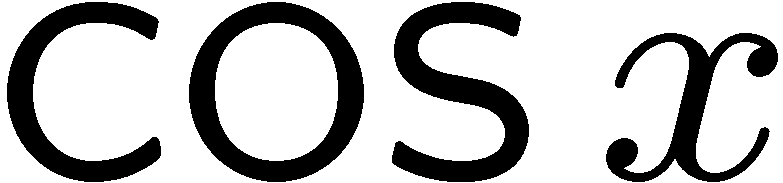 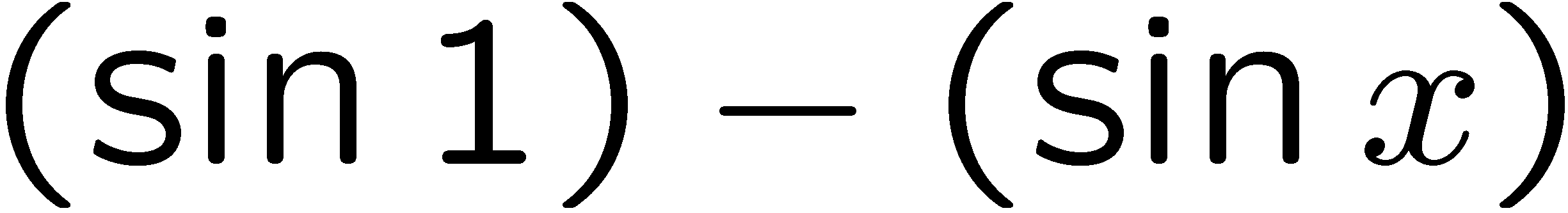 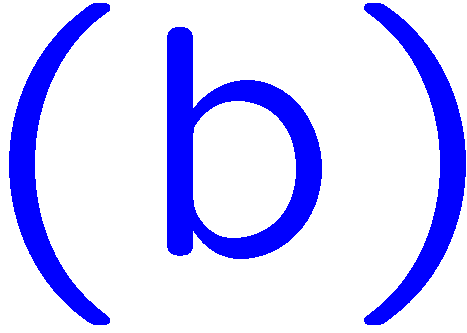 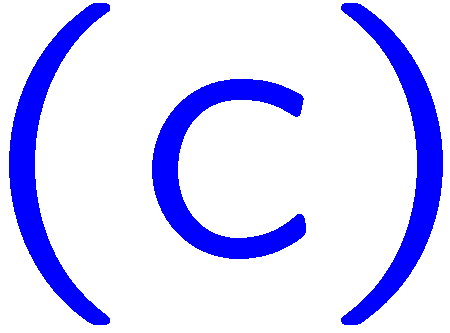 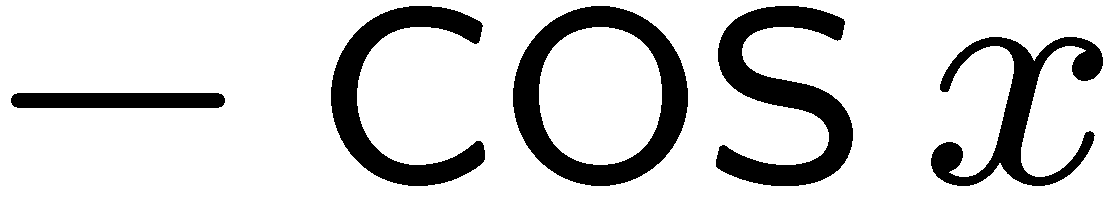 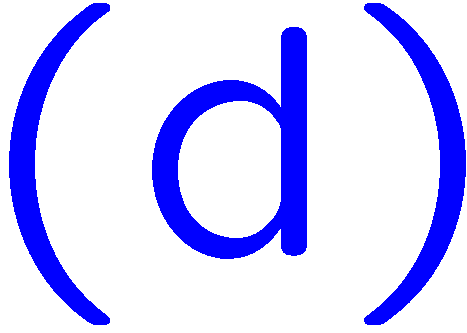 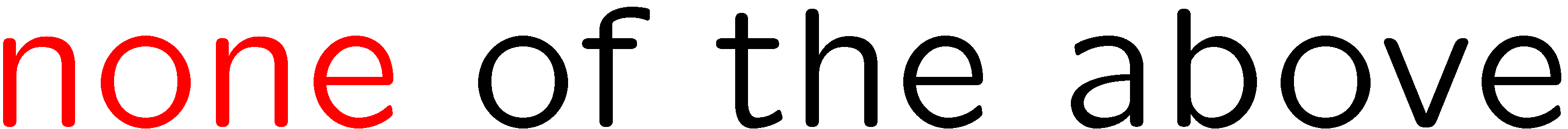 20
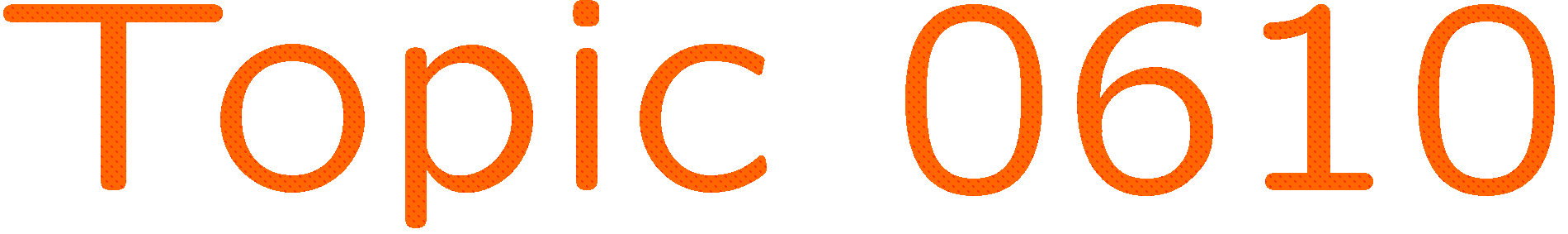 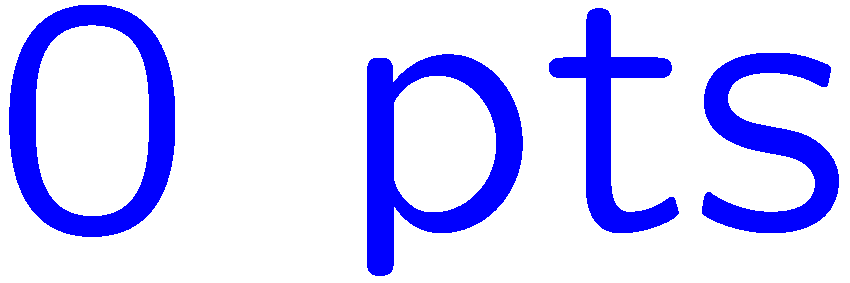 0 of 5
1+1=
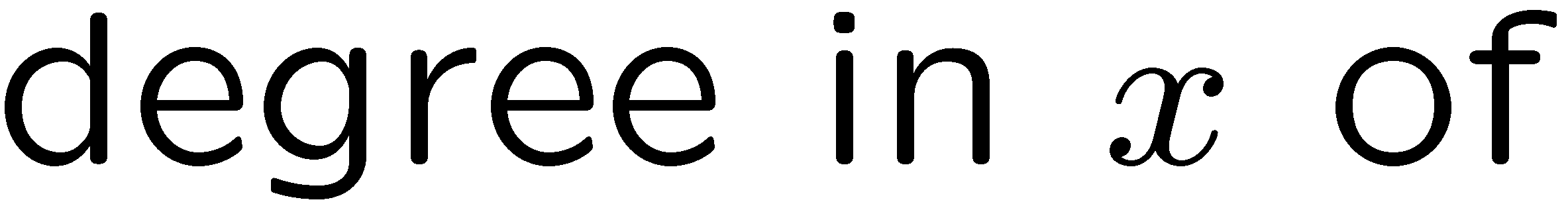 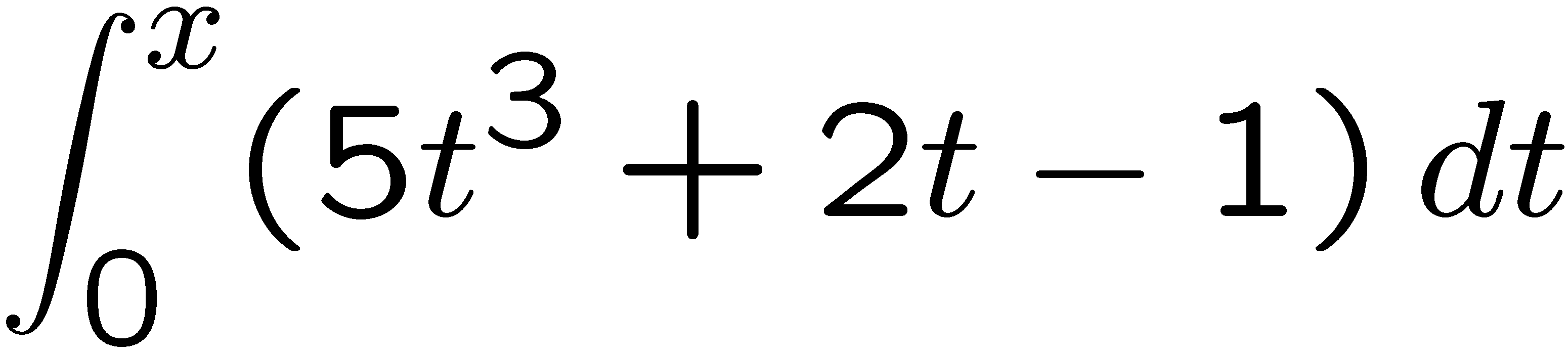 1
2
3
4
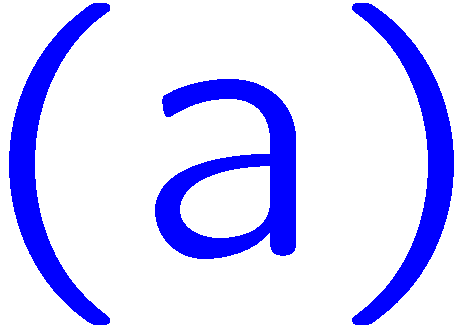 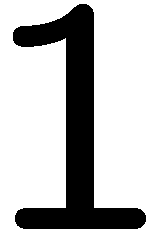 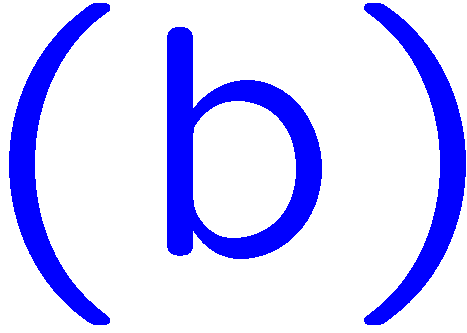 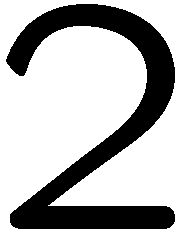 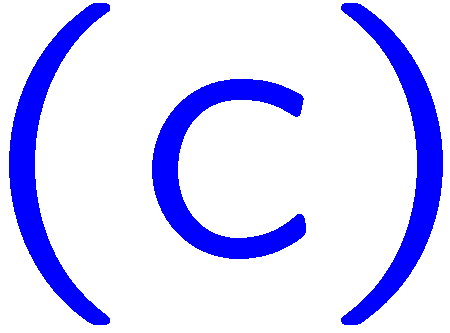 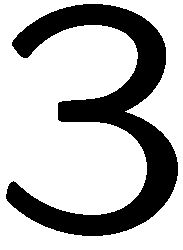 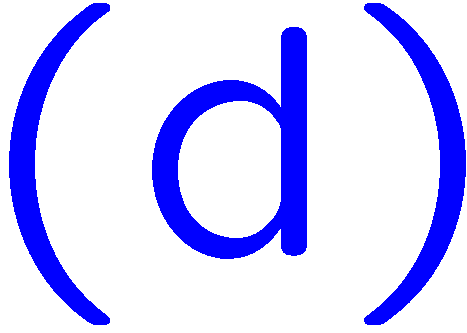 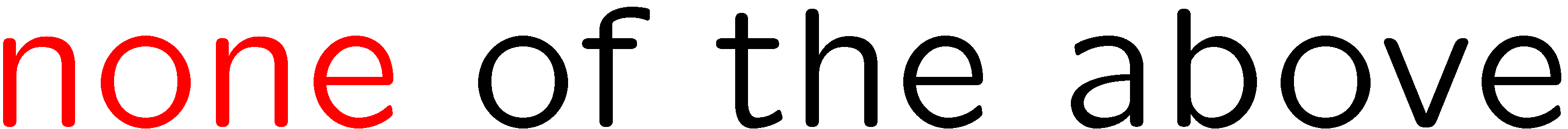 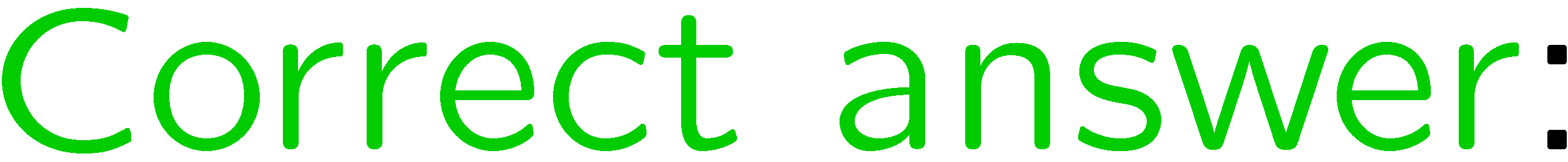 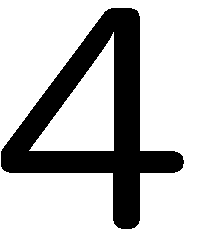 21
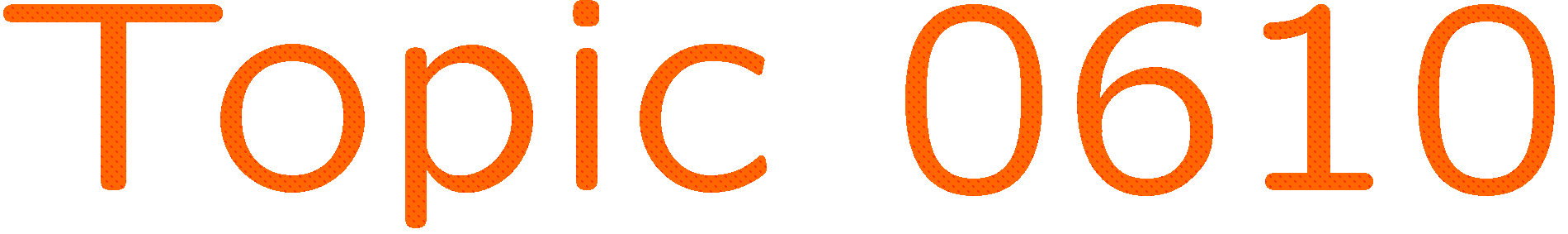 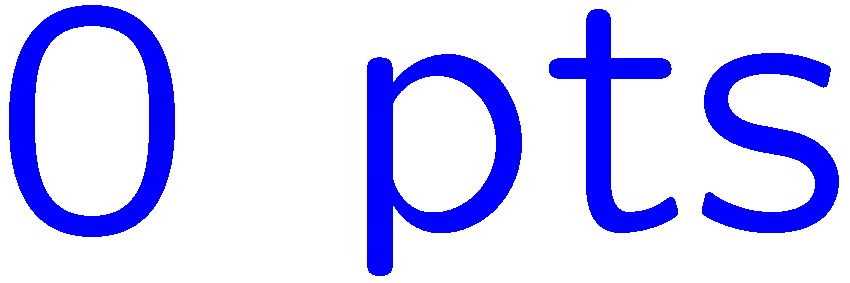 0 of 5
1+1=
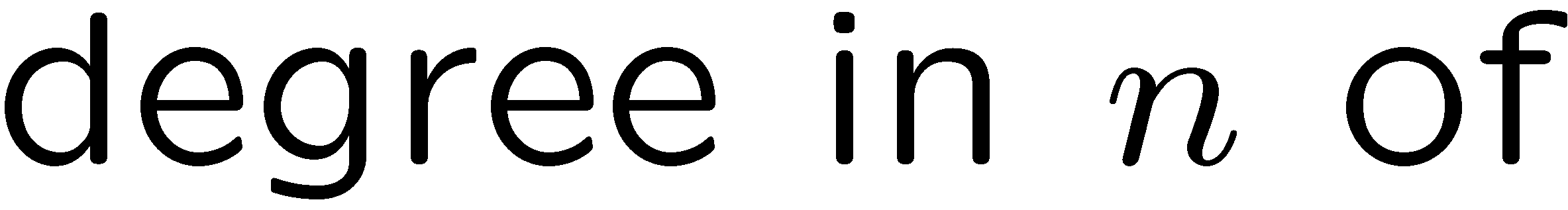 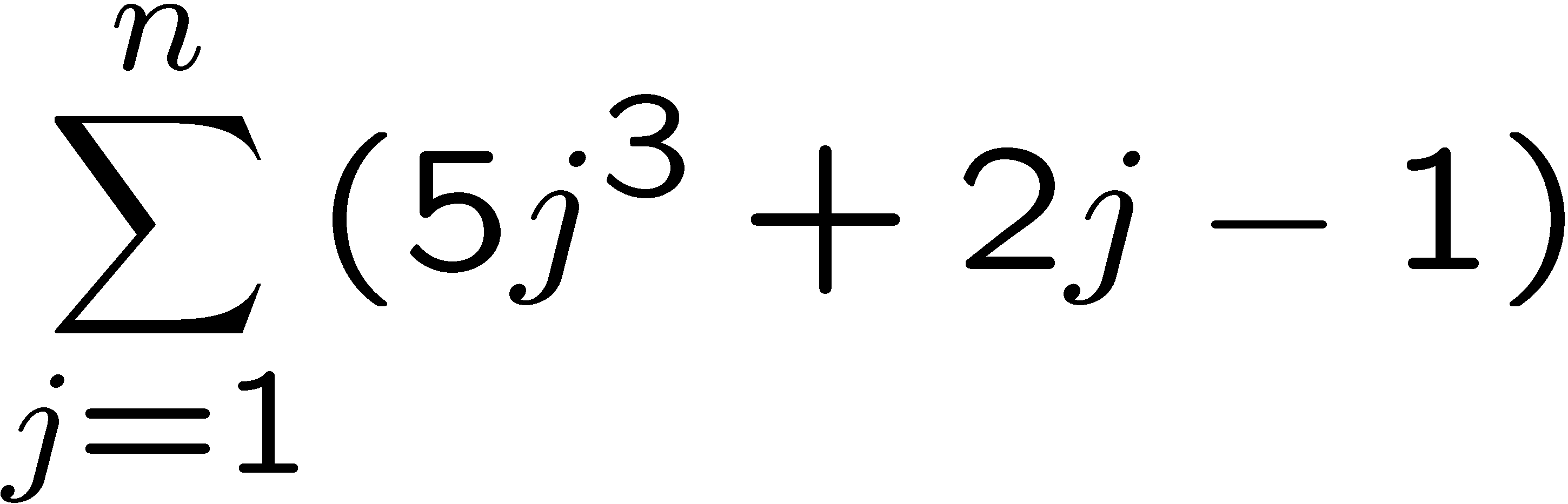 1
2
3
4
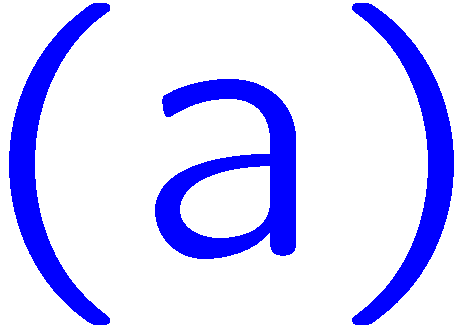 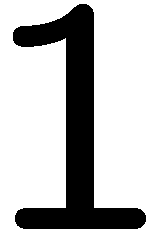 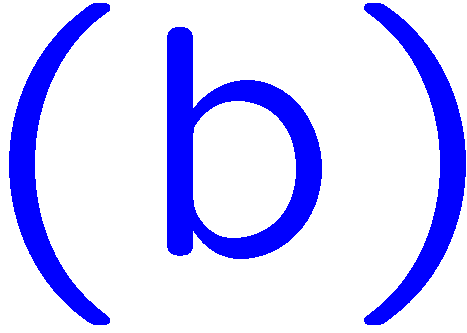 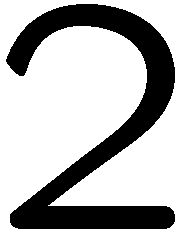 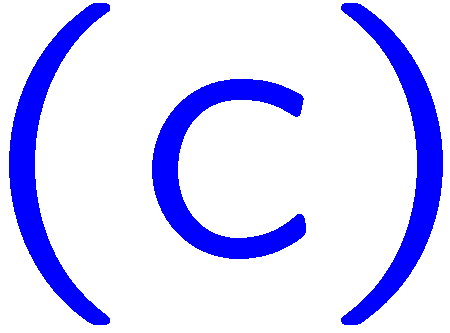 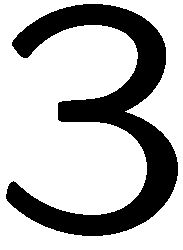 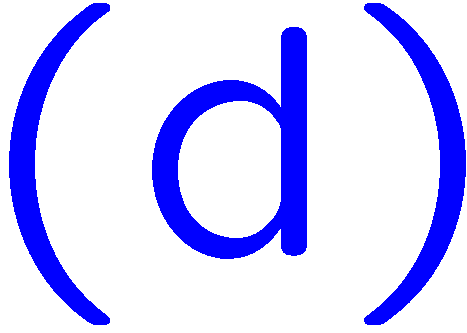 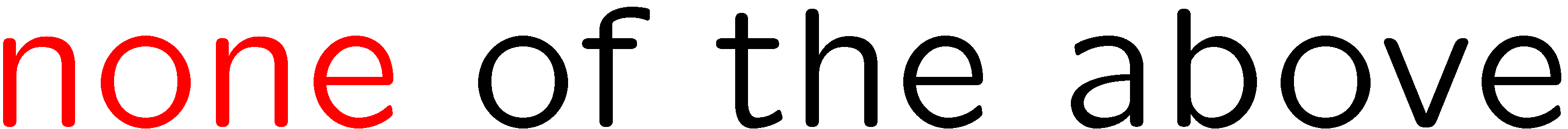 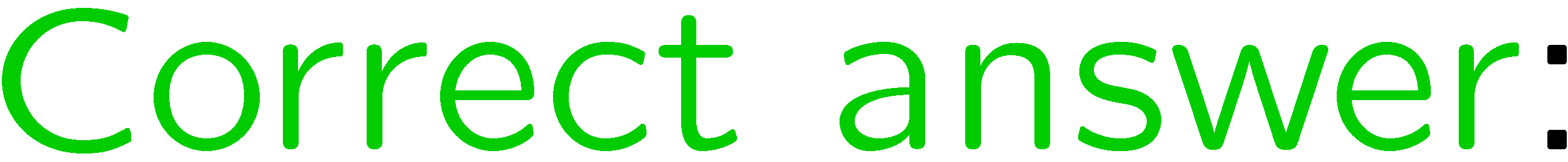 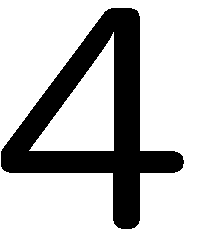 22
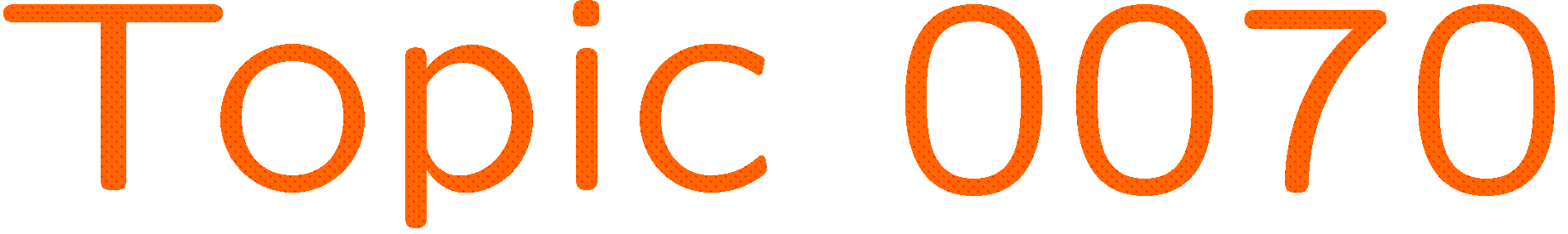 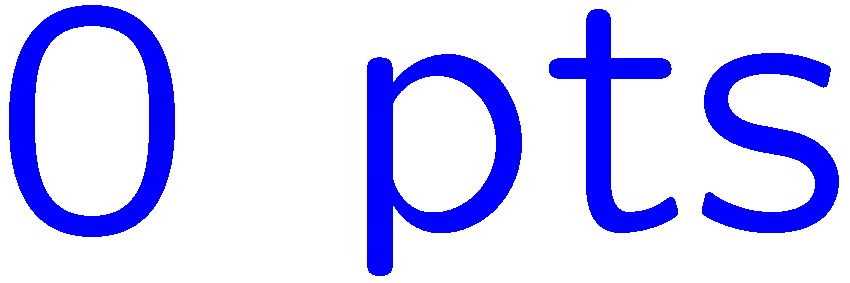 0 of 5
1+1=
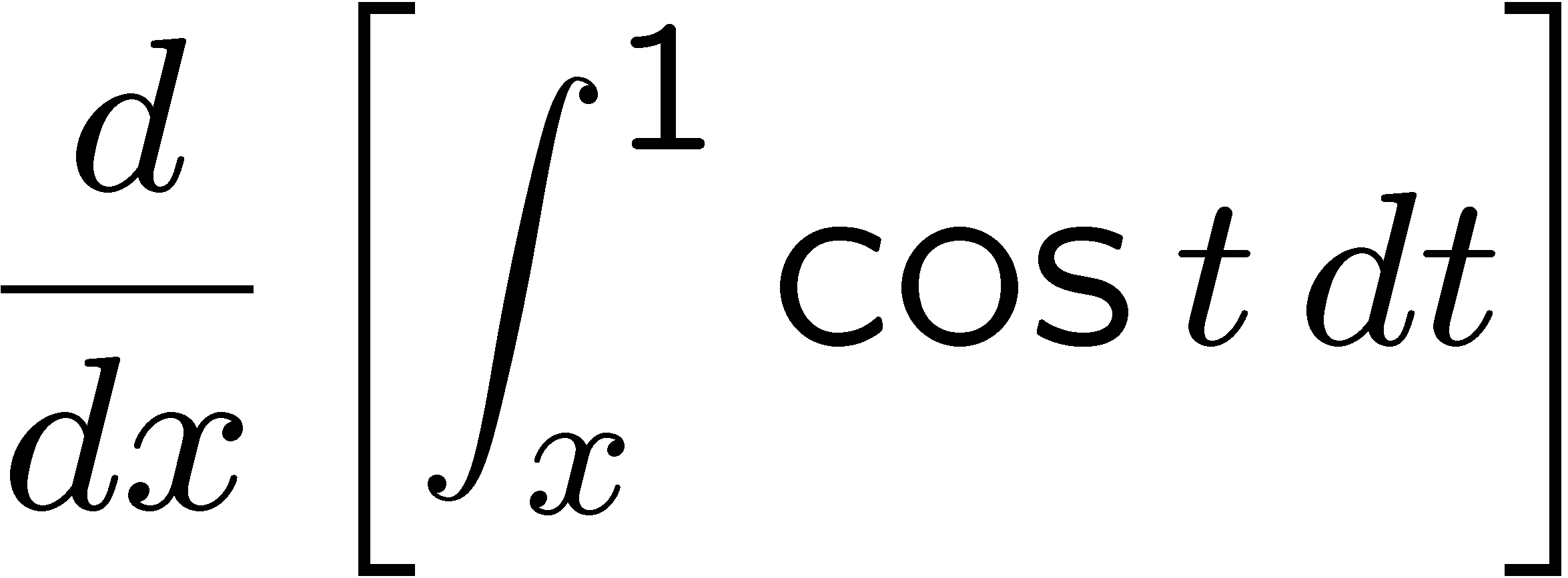 1
2
3
4
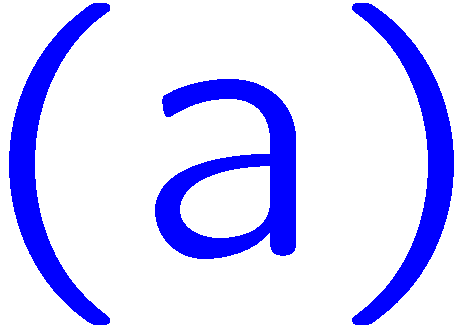 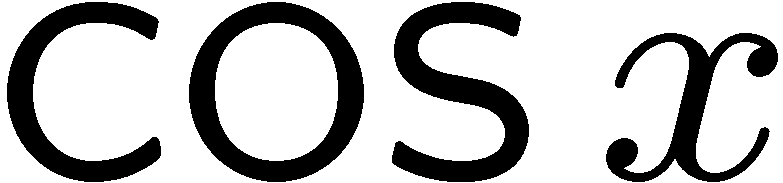 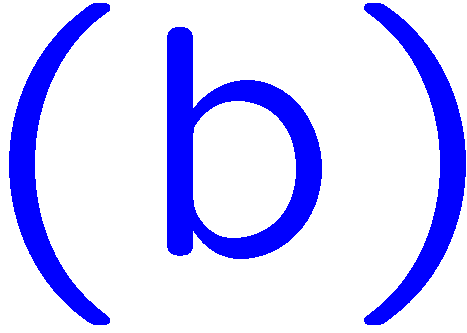 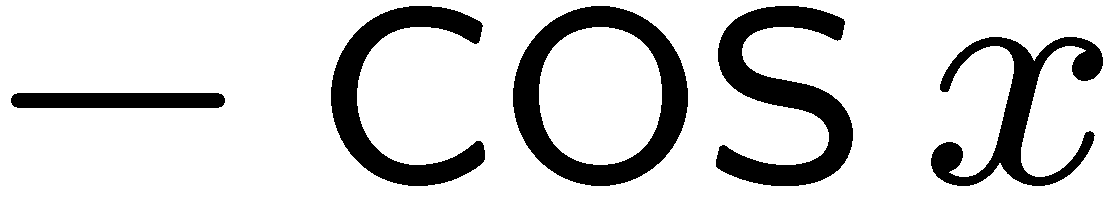 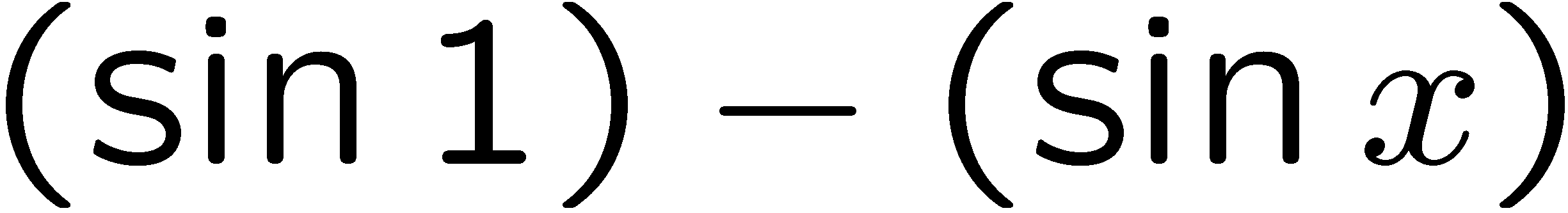 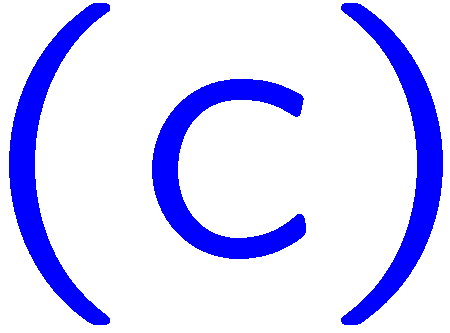 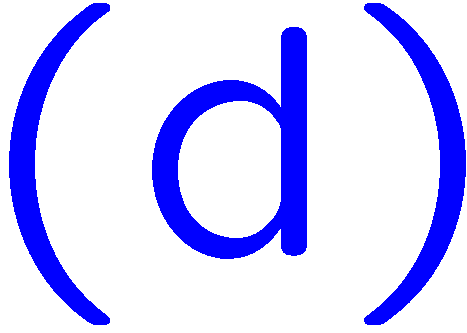 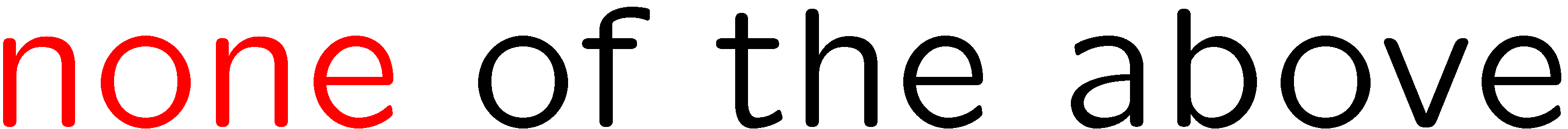 23
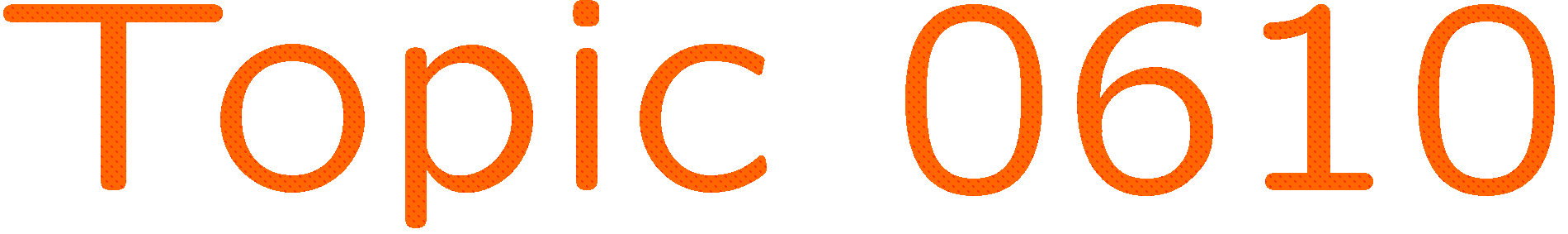 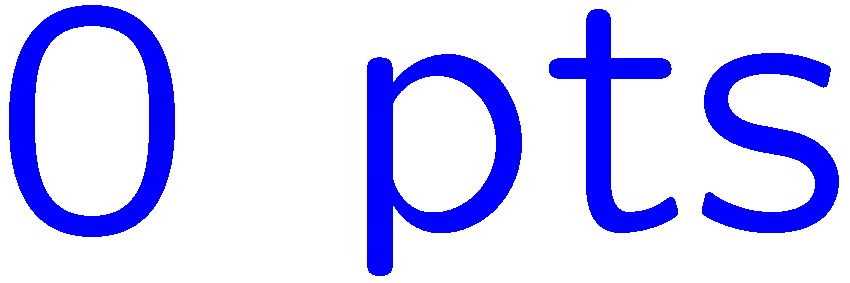 0 of 5
1+1=
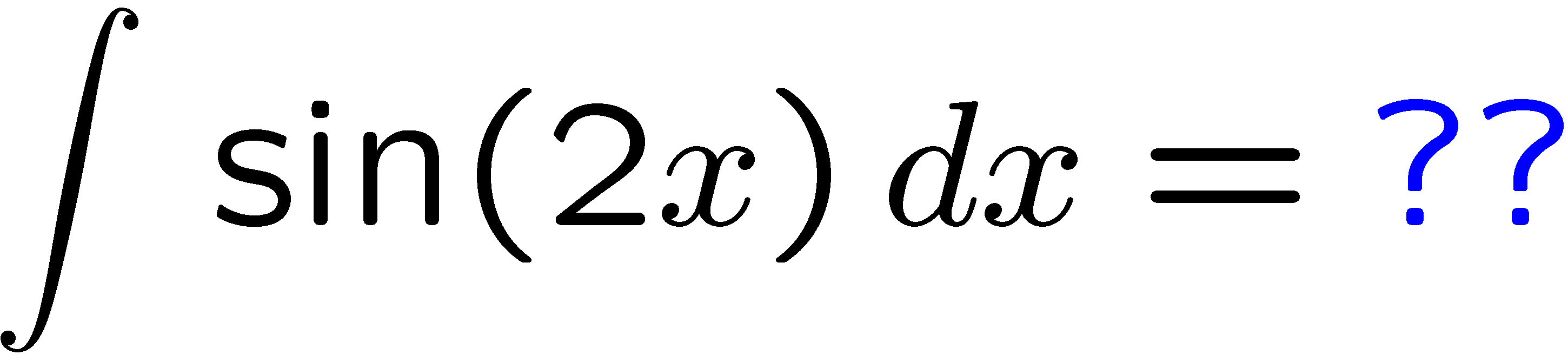 1
2
3
4
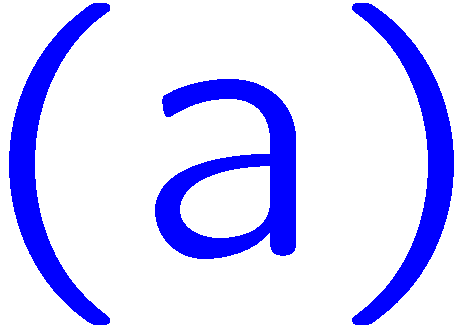 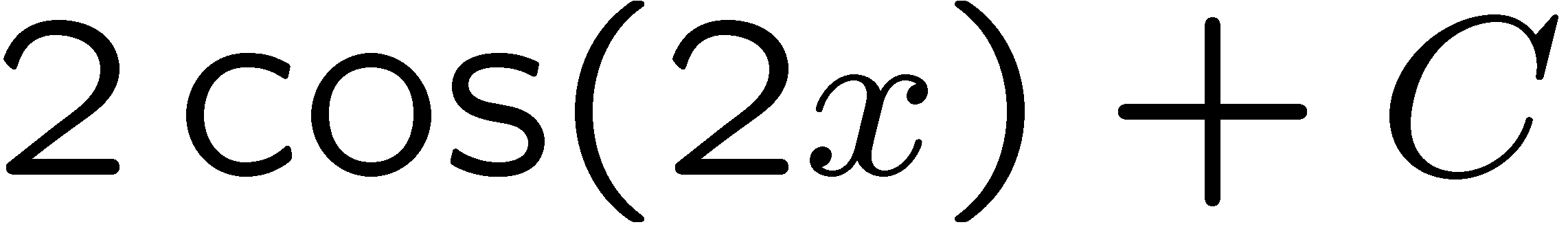 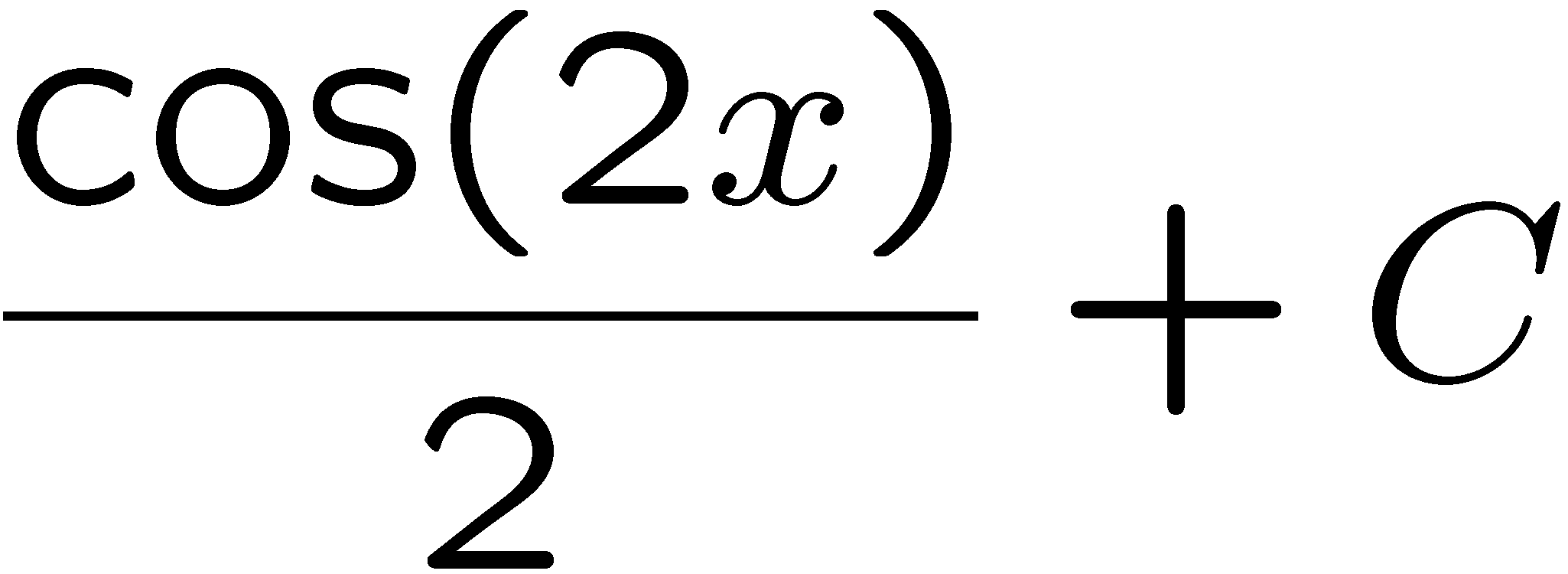 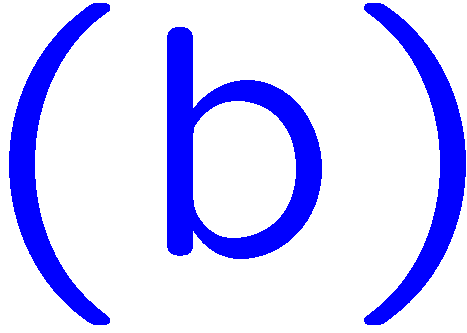 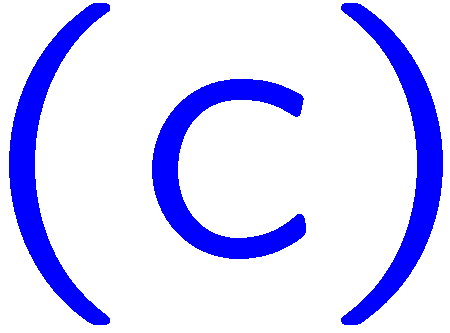 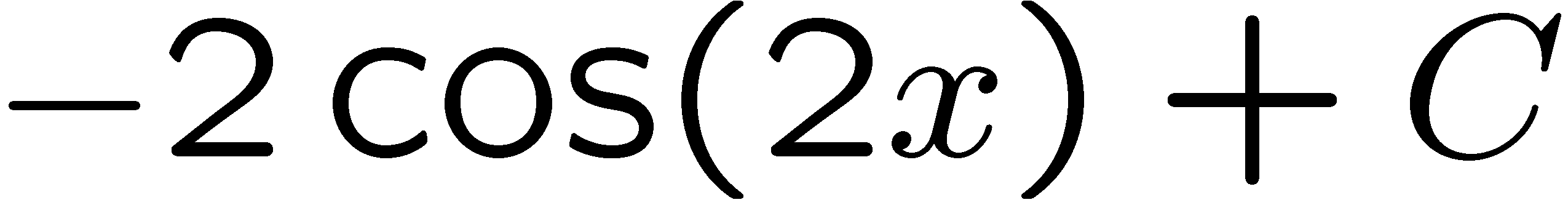 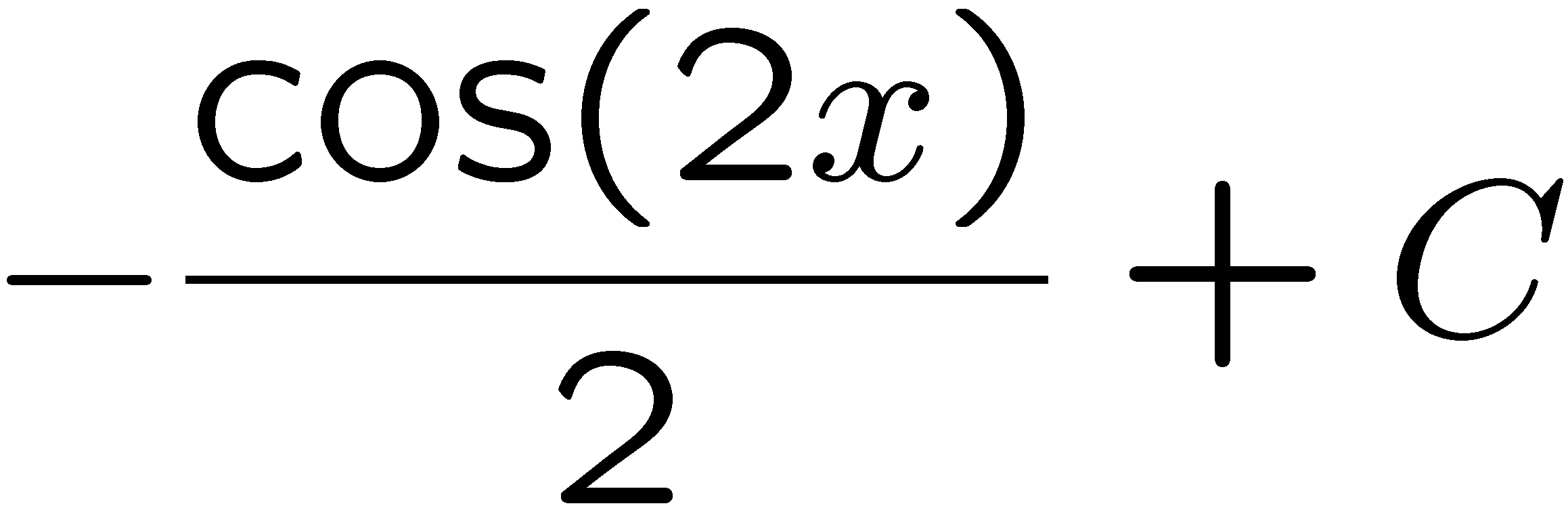 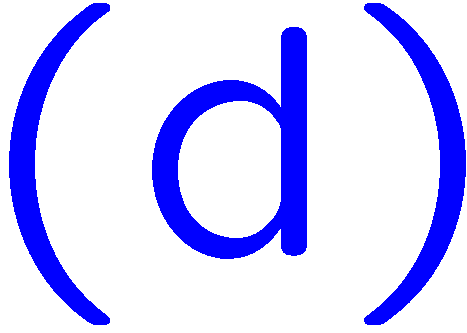 24
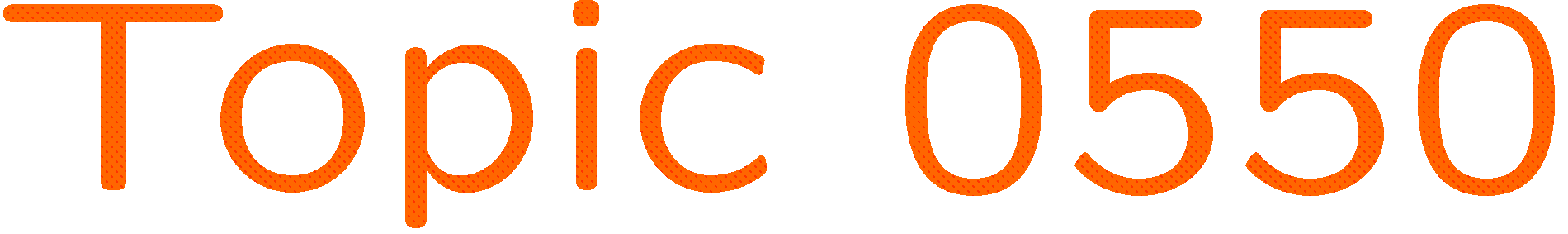 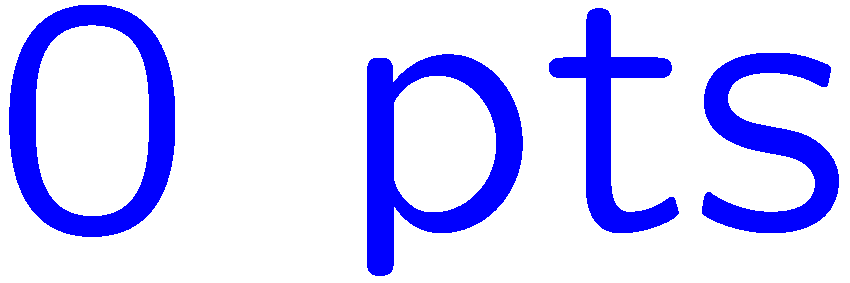 0 of 5
1+1=
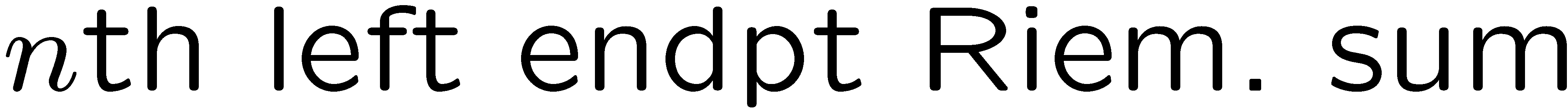 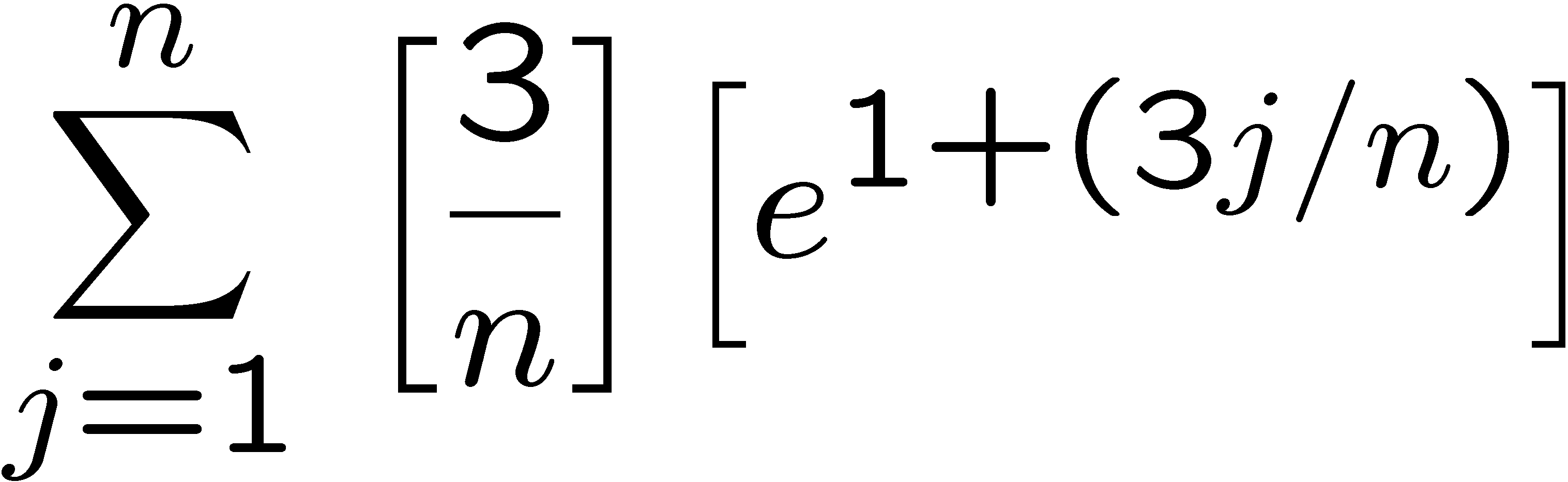 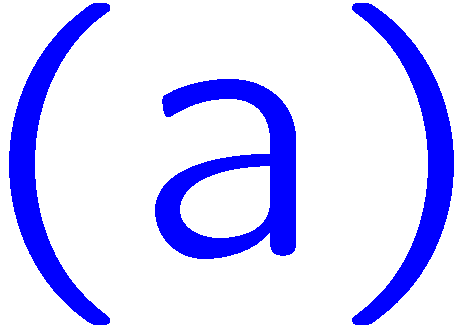 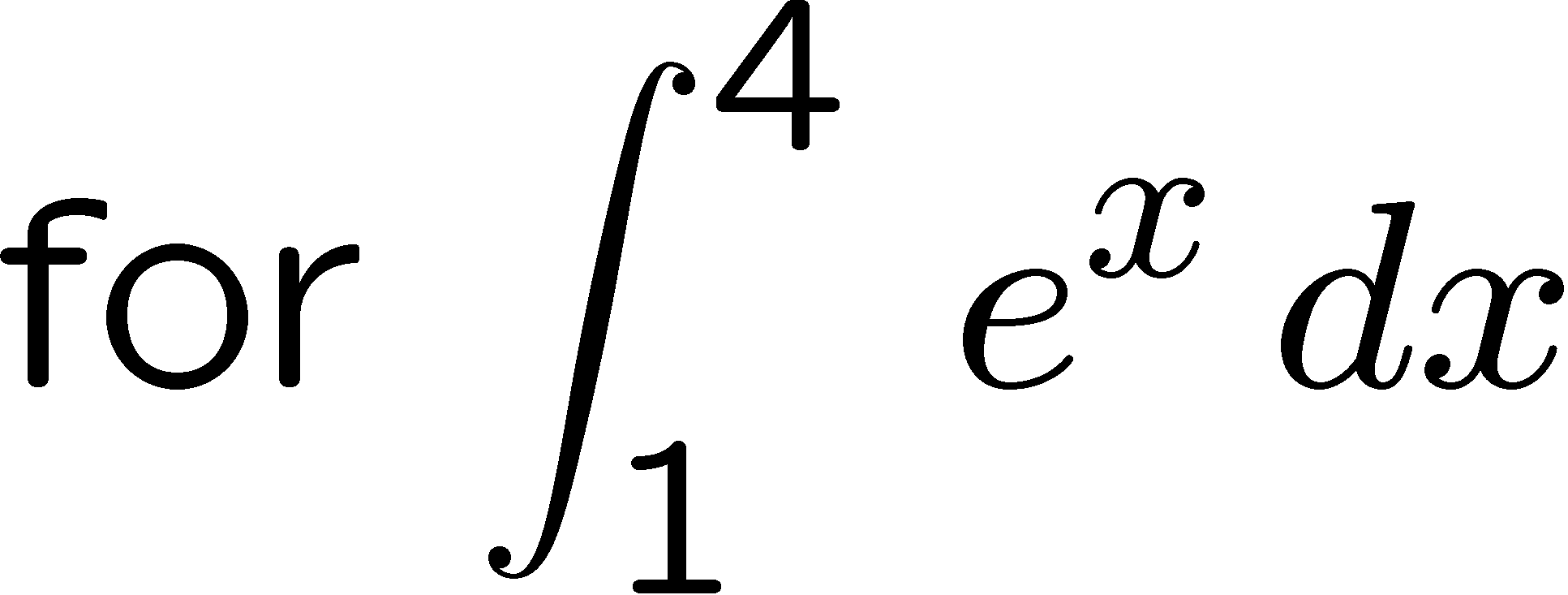 1
2
3
4
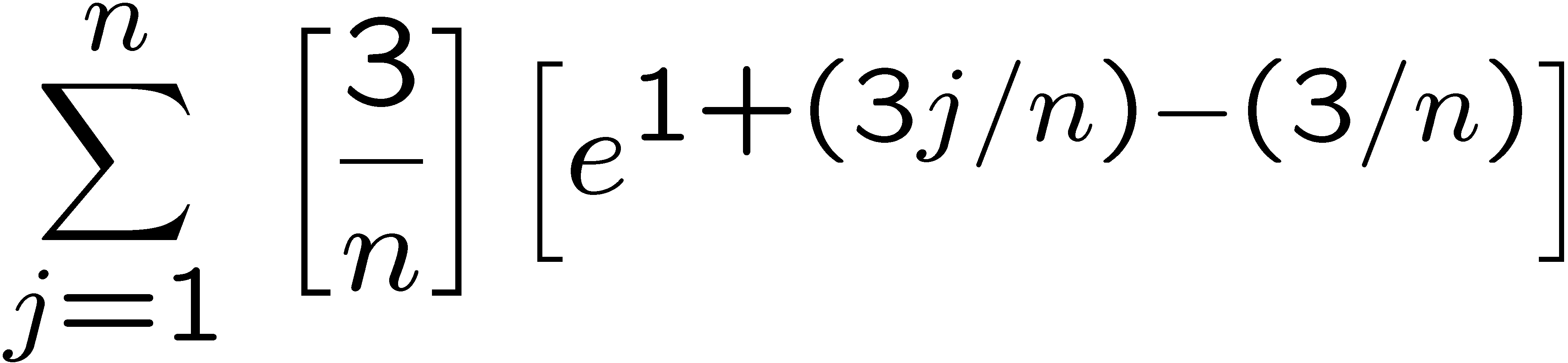 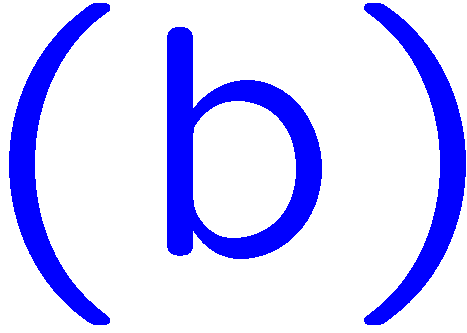 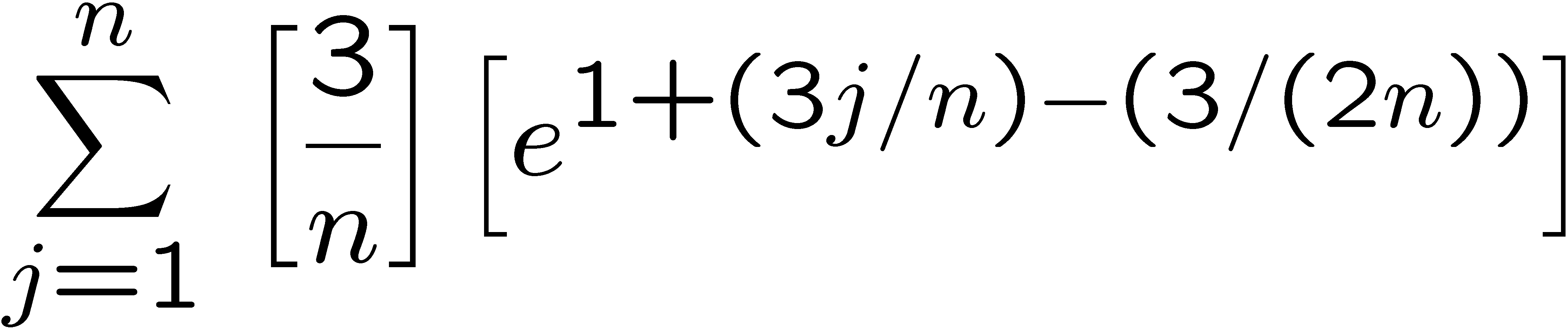 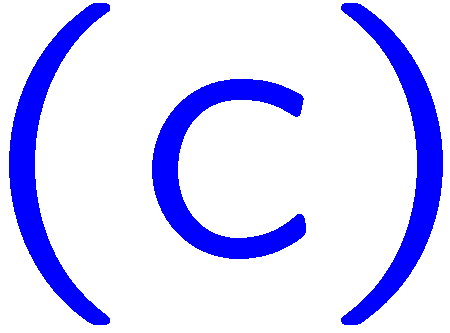 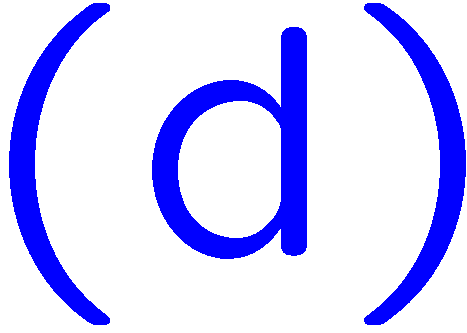 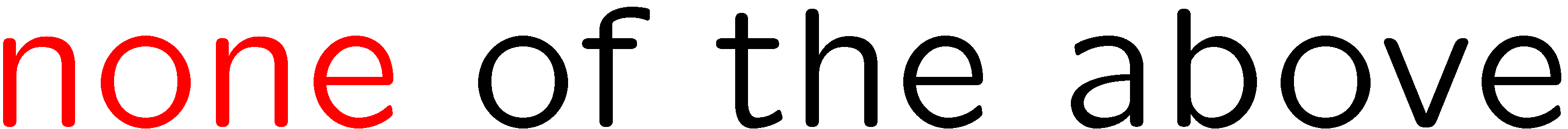 25
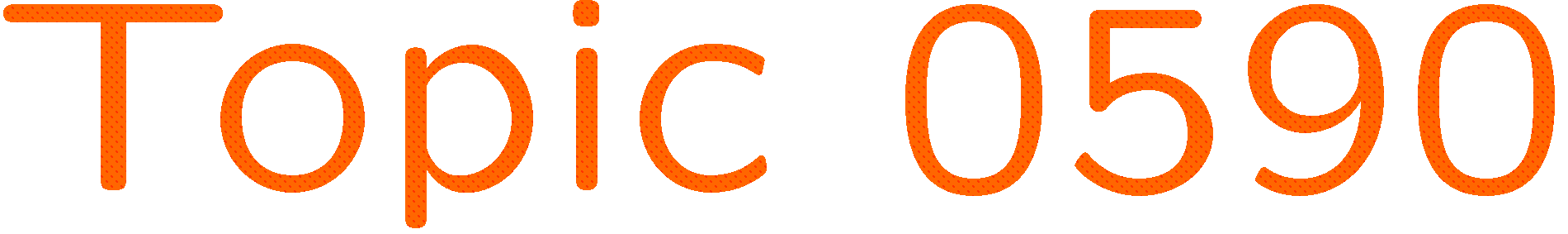 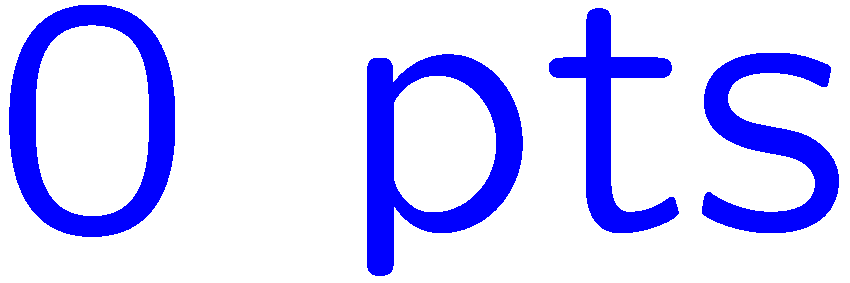 0 of 5
1+1=
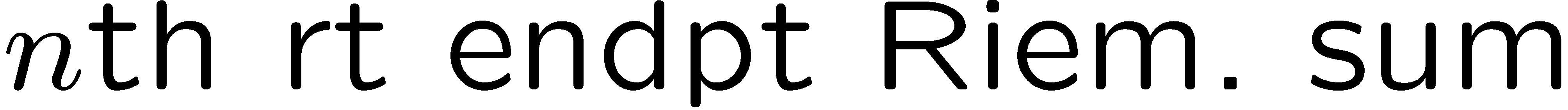 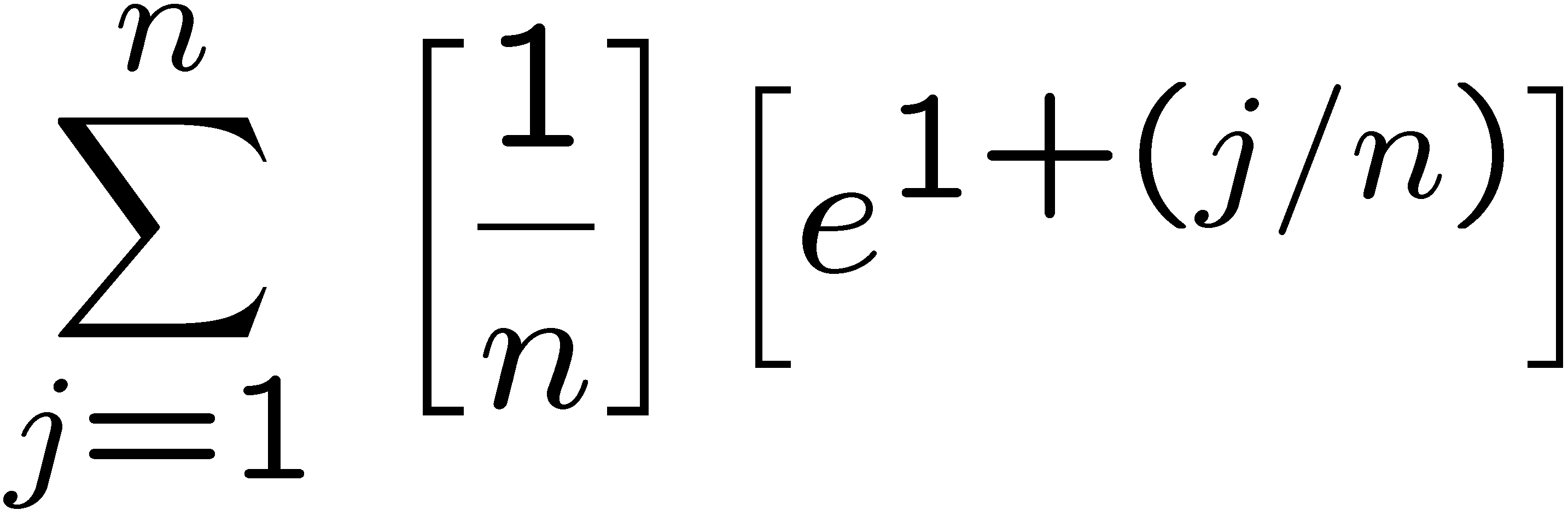 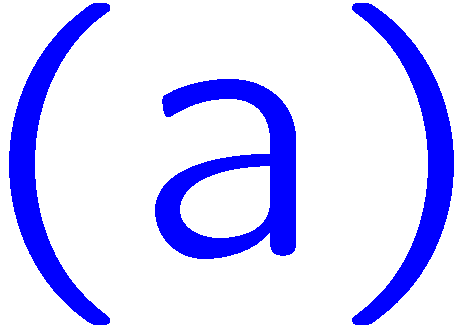 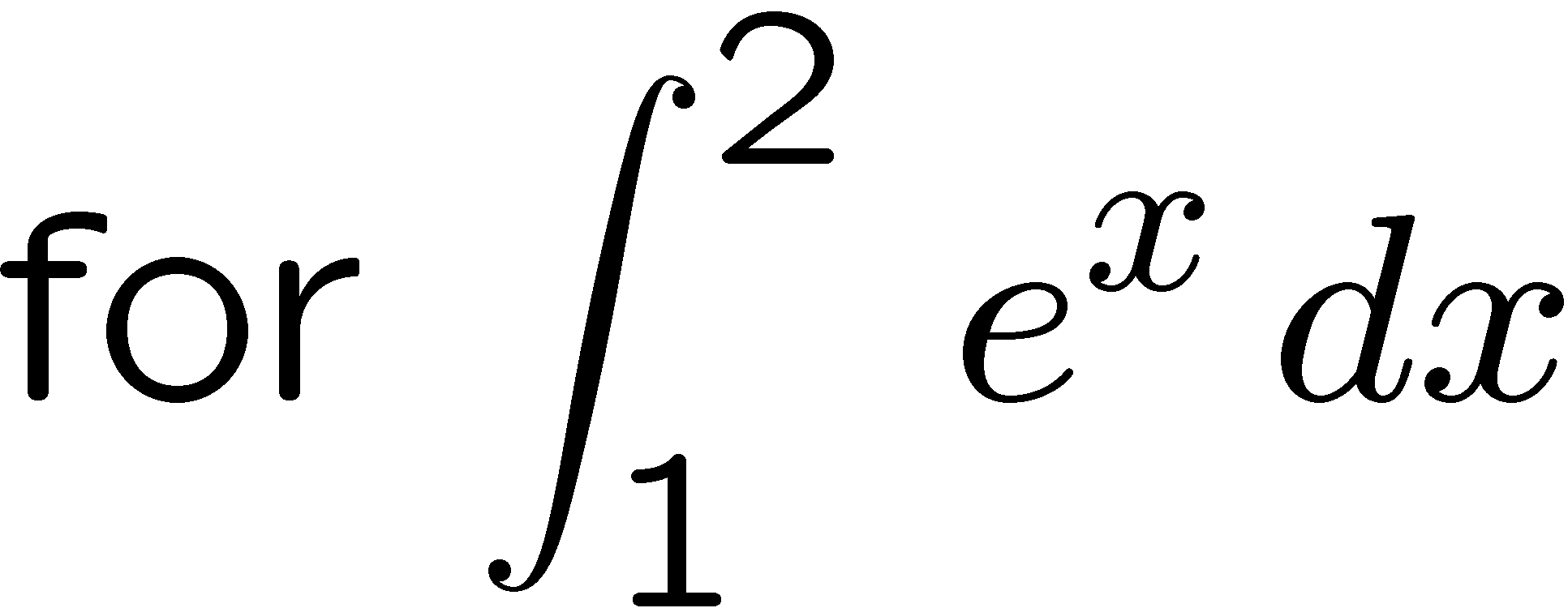 1
2
3
4
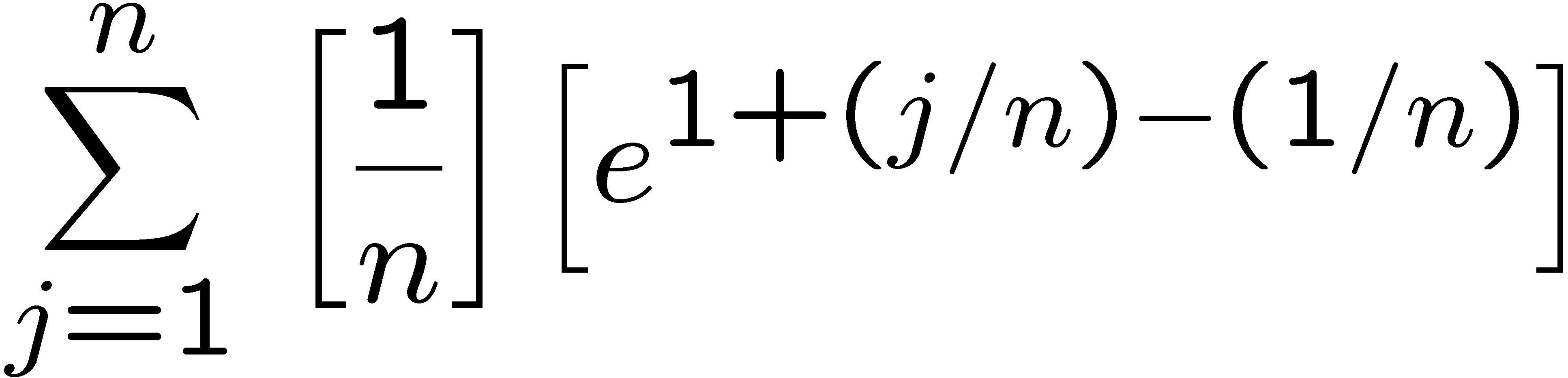 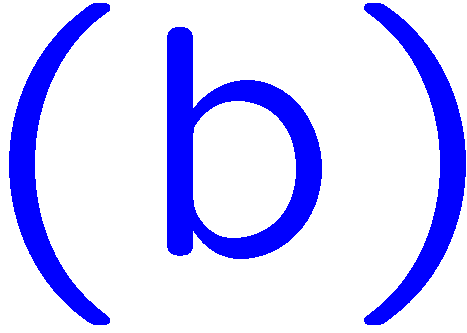 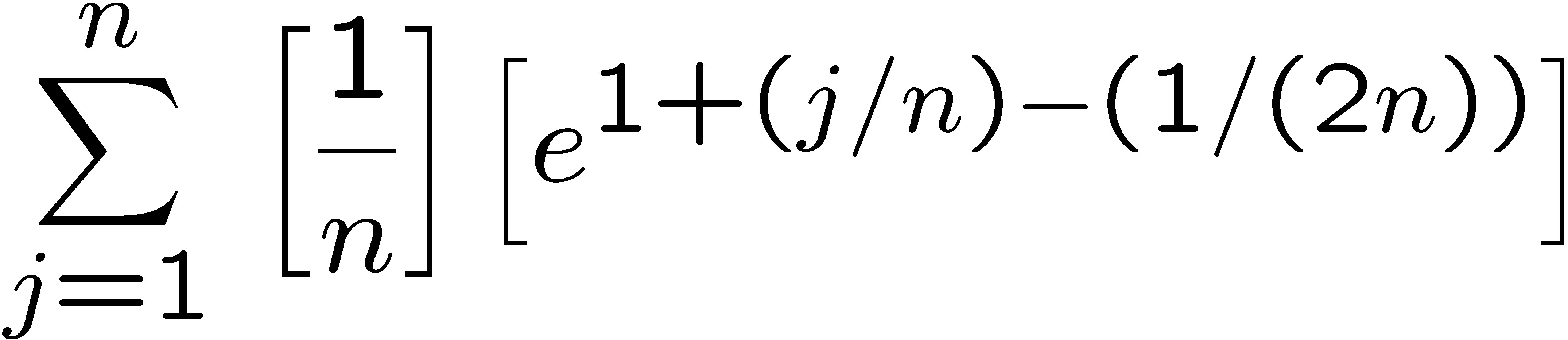 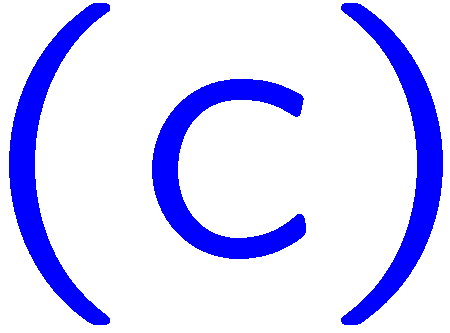 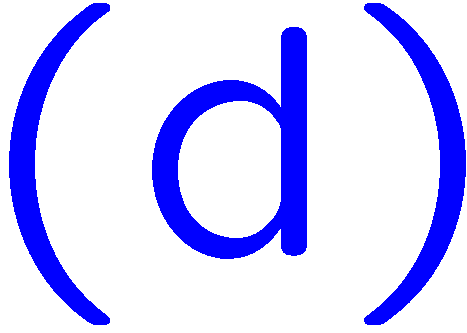 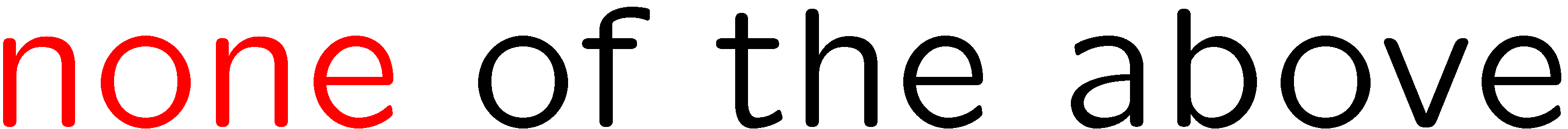 26
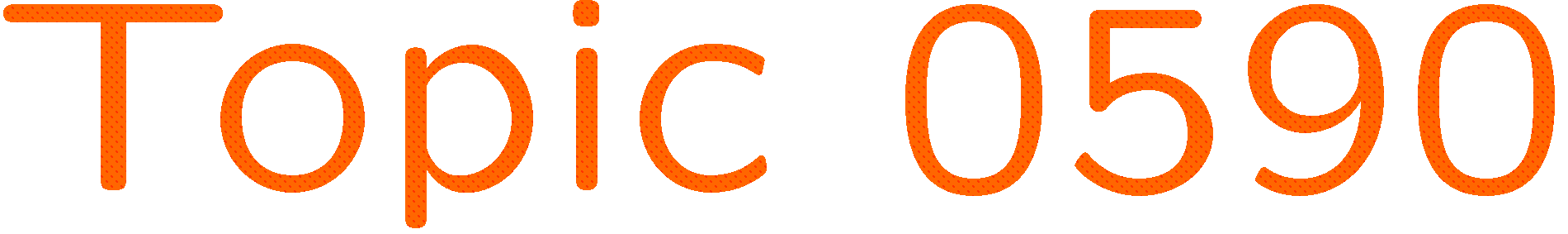 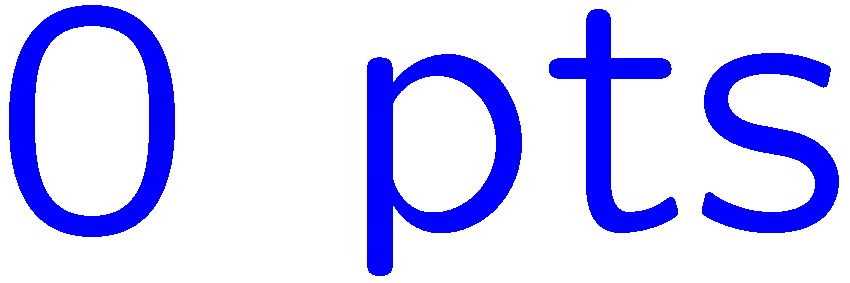 0 of 5
1+1=
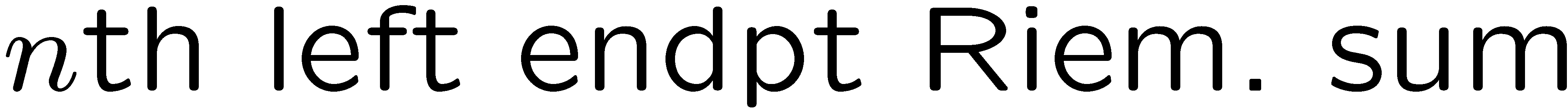 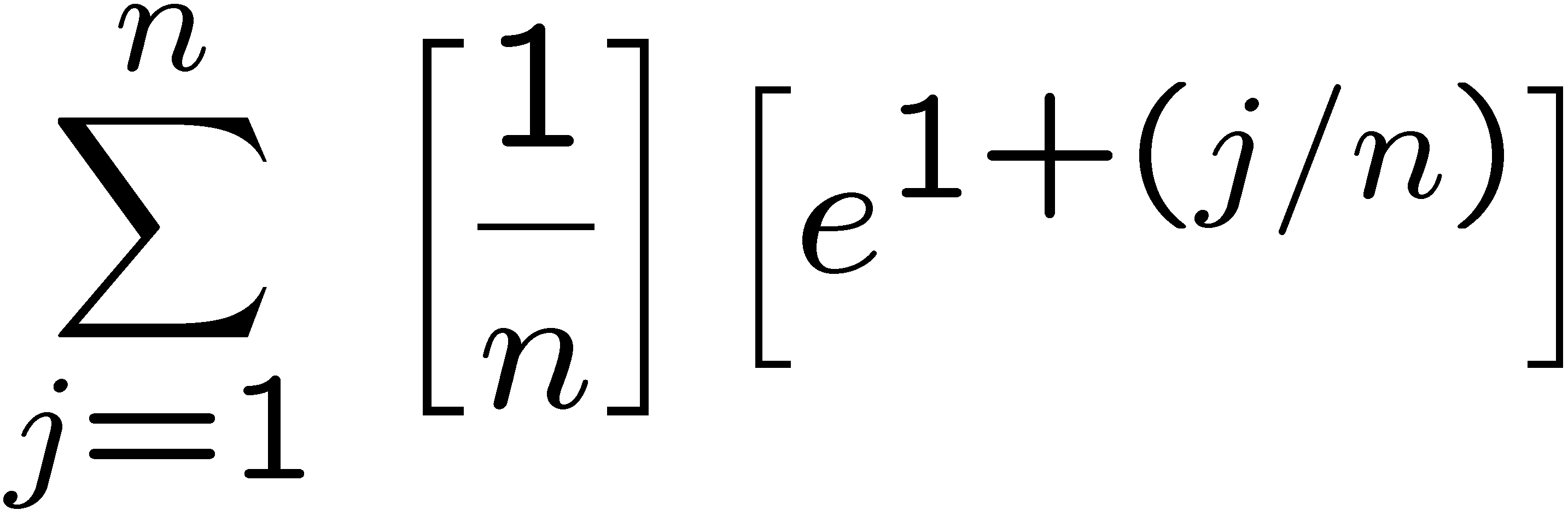 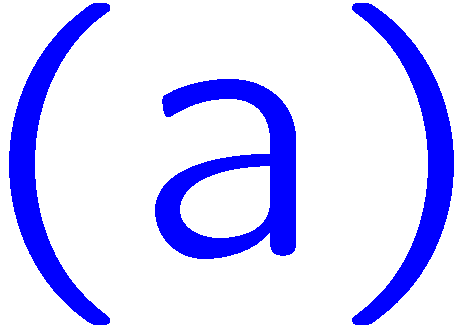 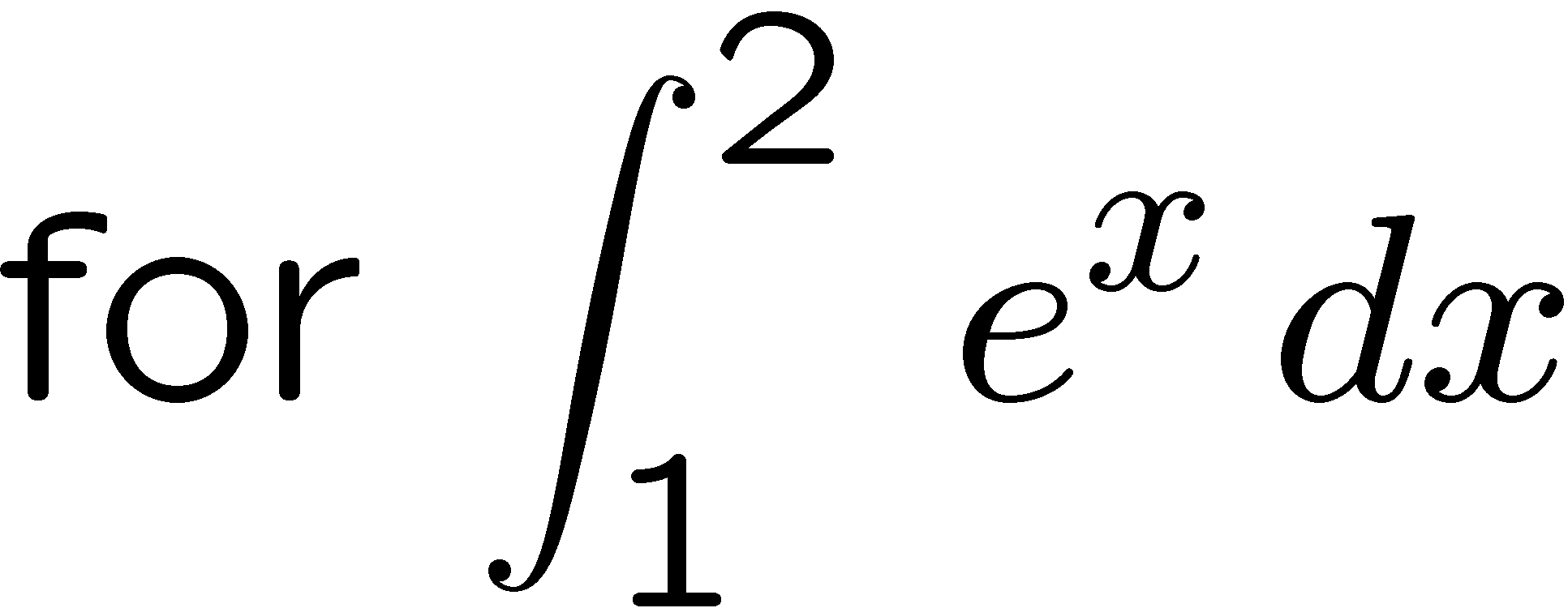 1
2
3
4
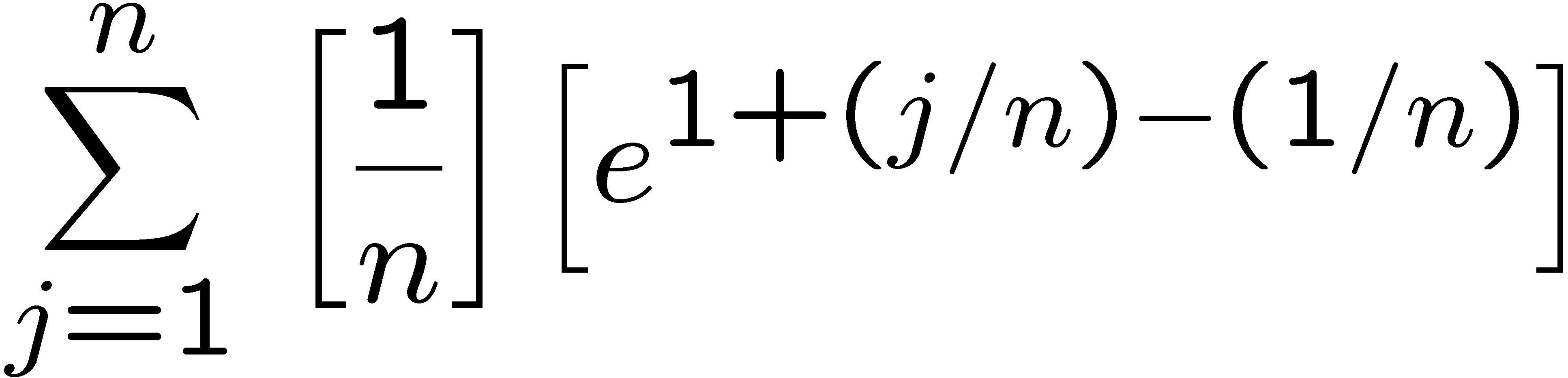 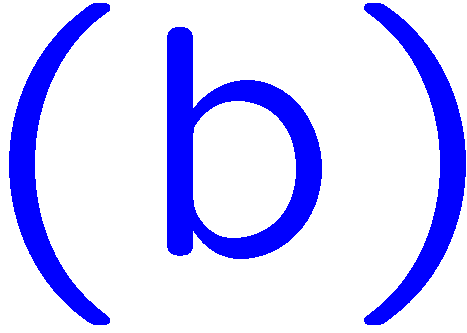 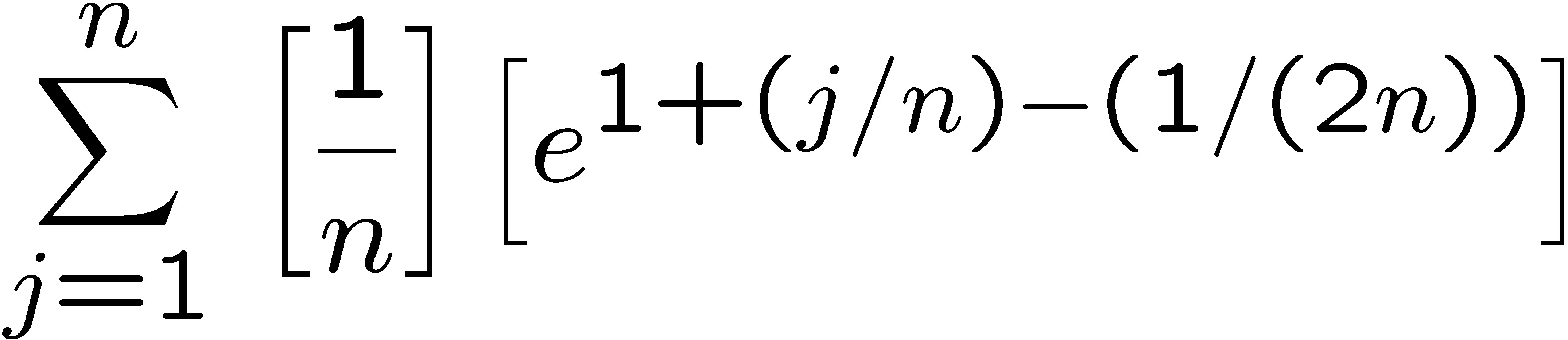 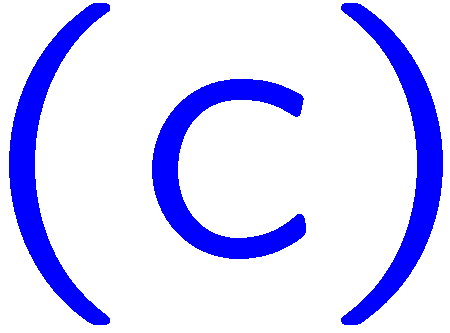 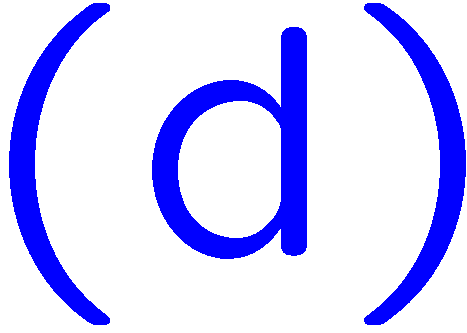 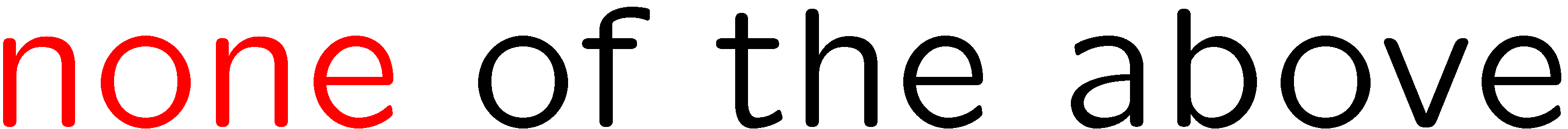 27
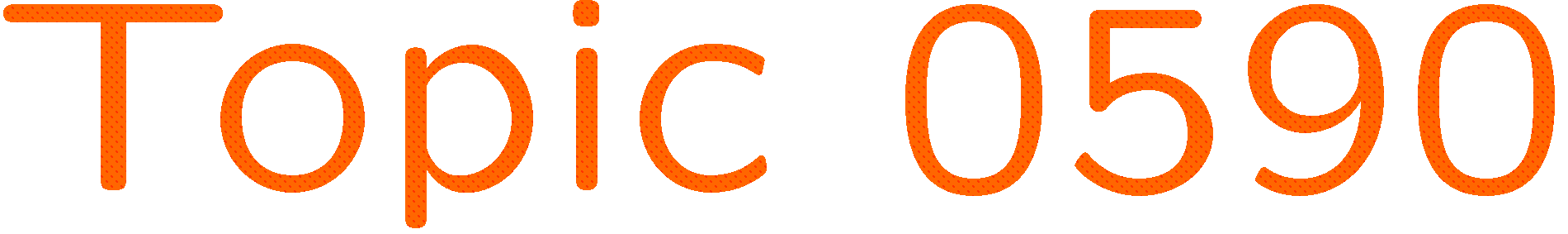 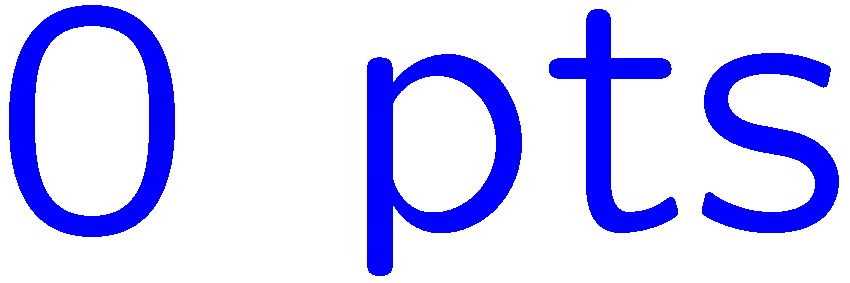 0 of 5
1+1=
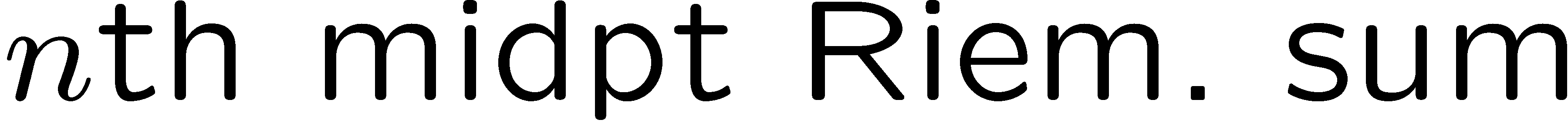 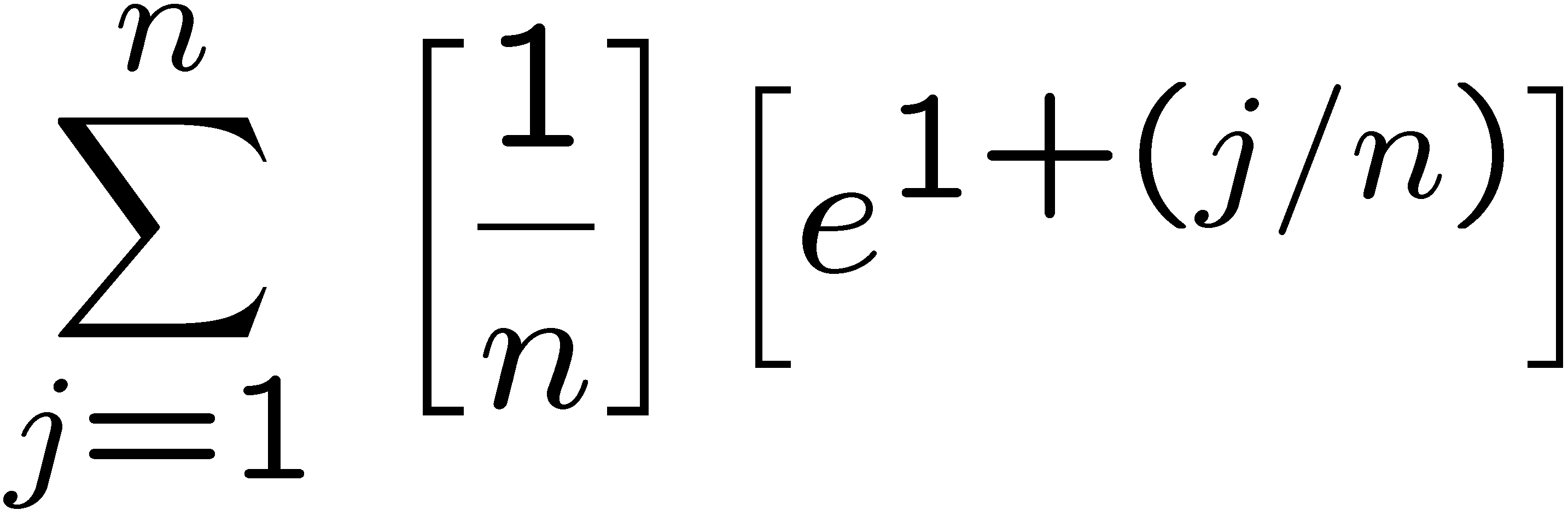 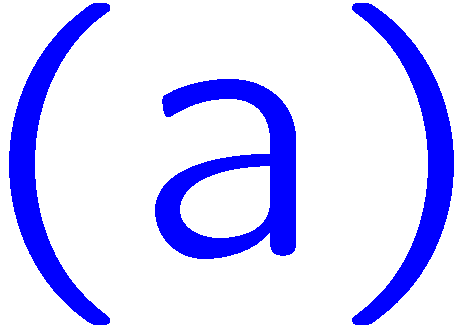 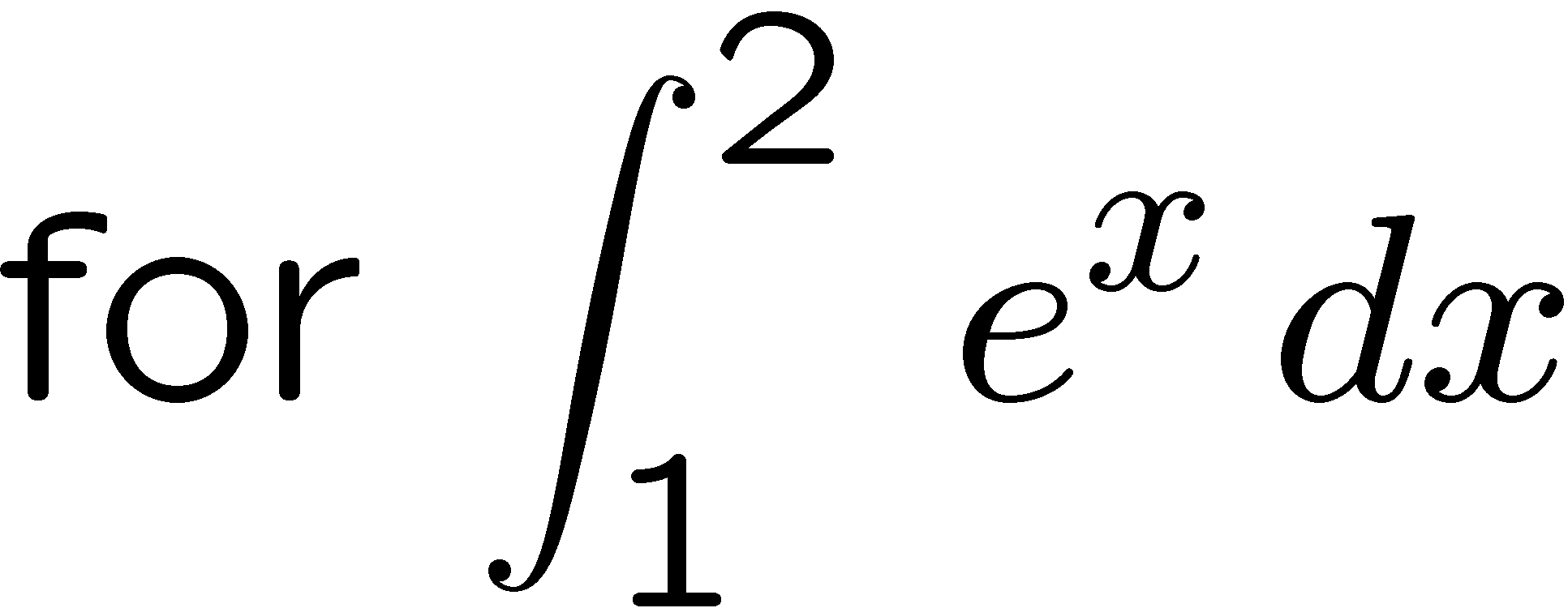 1
2
3
4
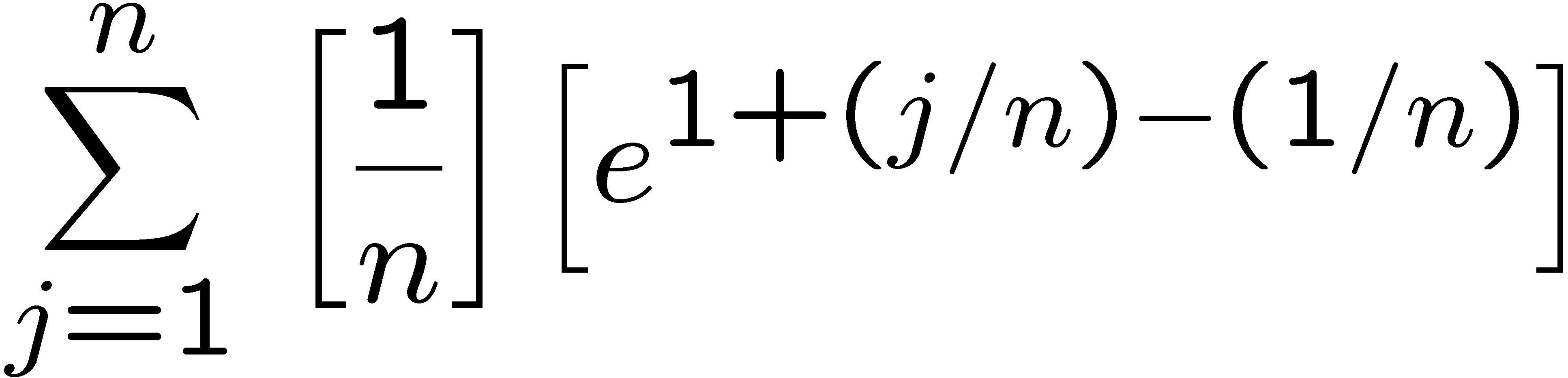 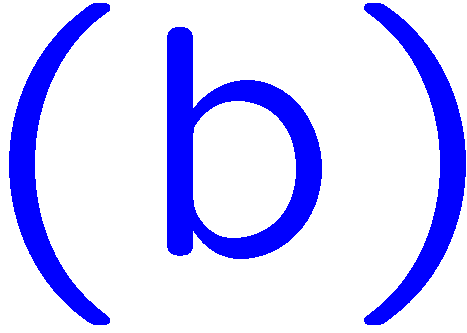 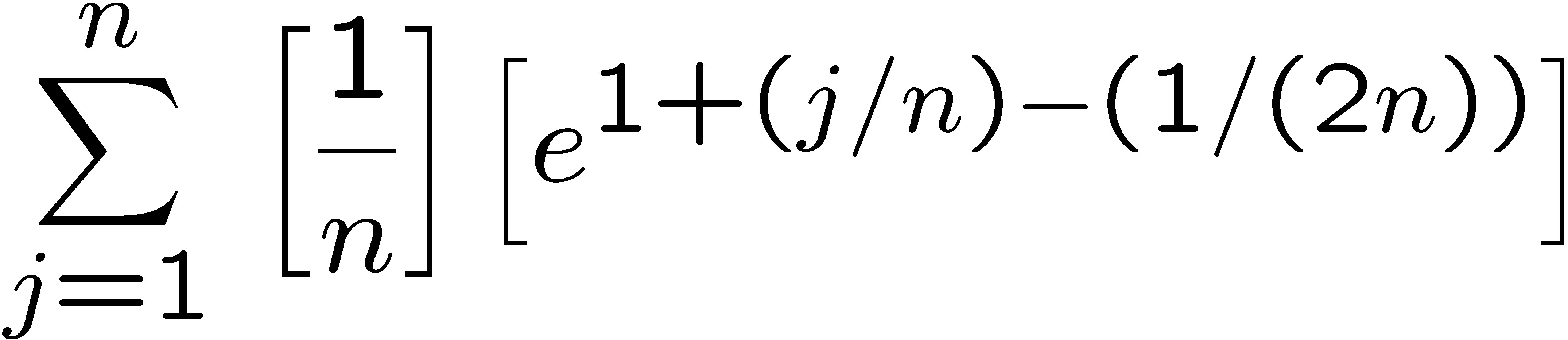 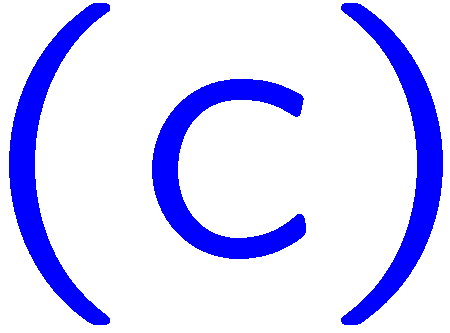 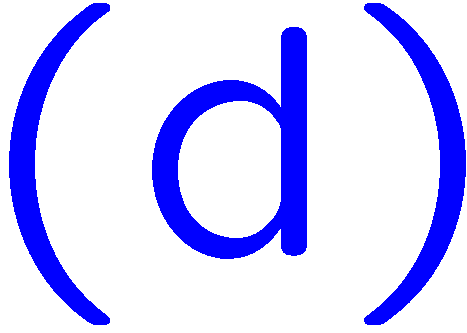 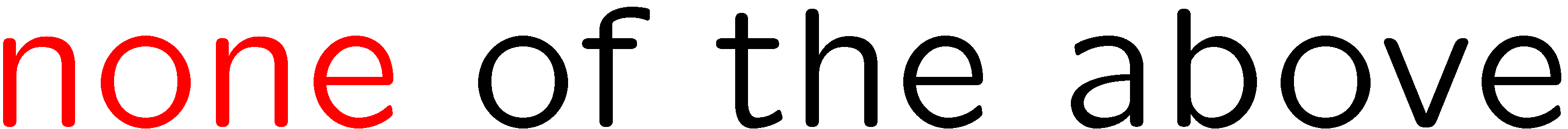 28
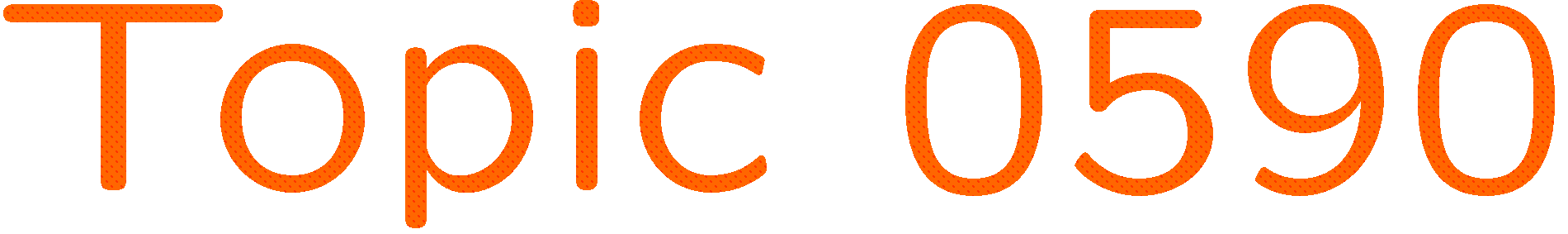 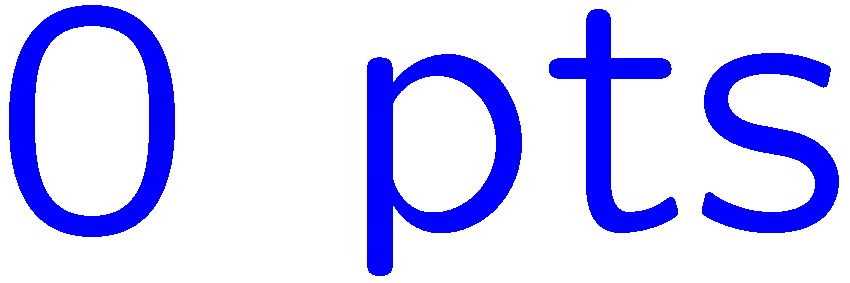 0 of 5
1+1=
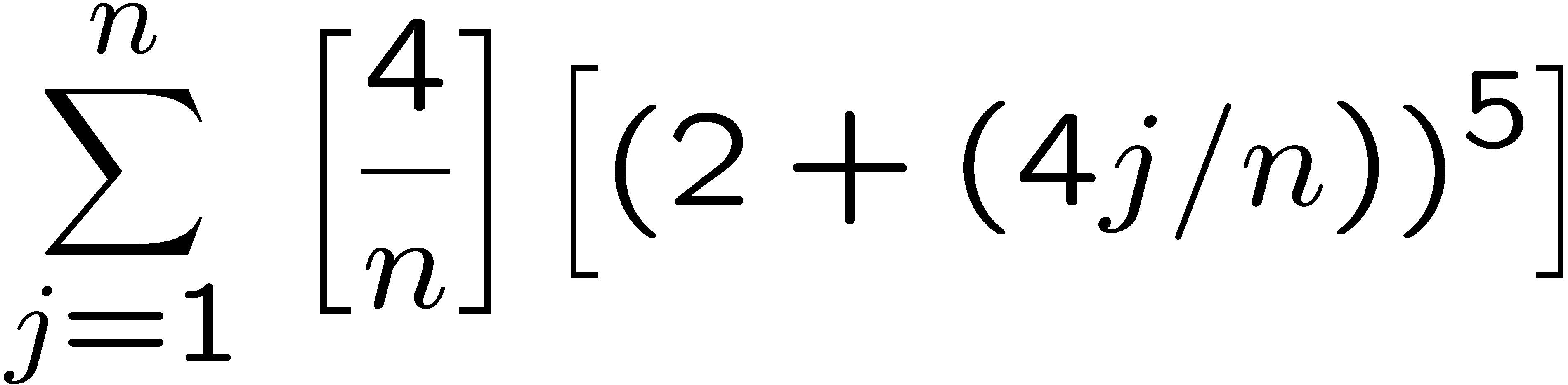 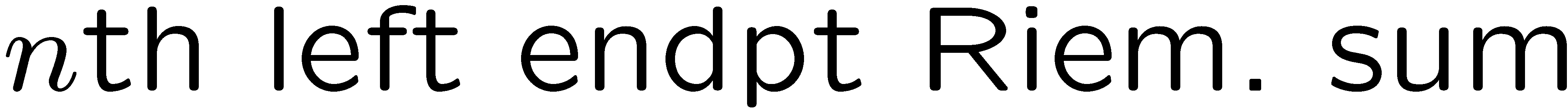 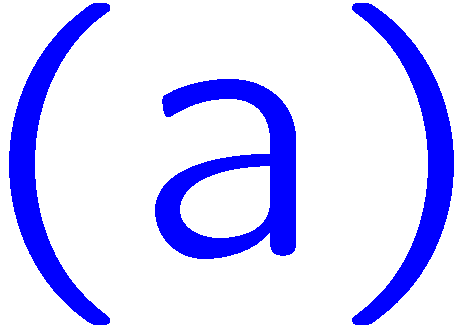 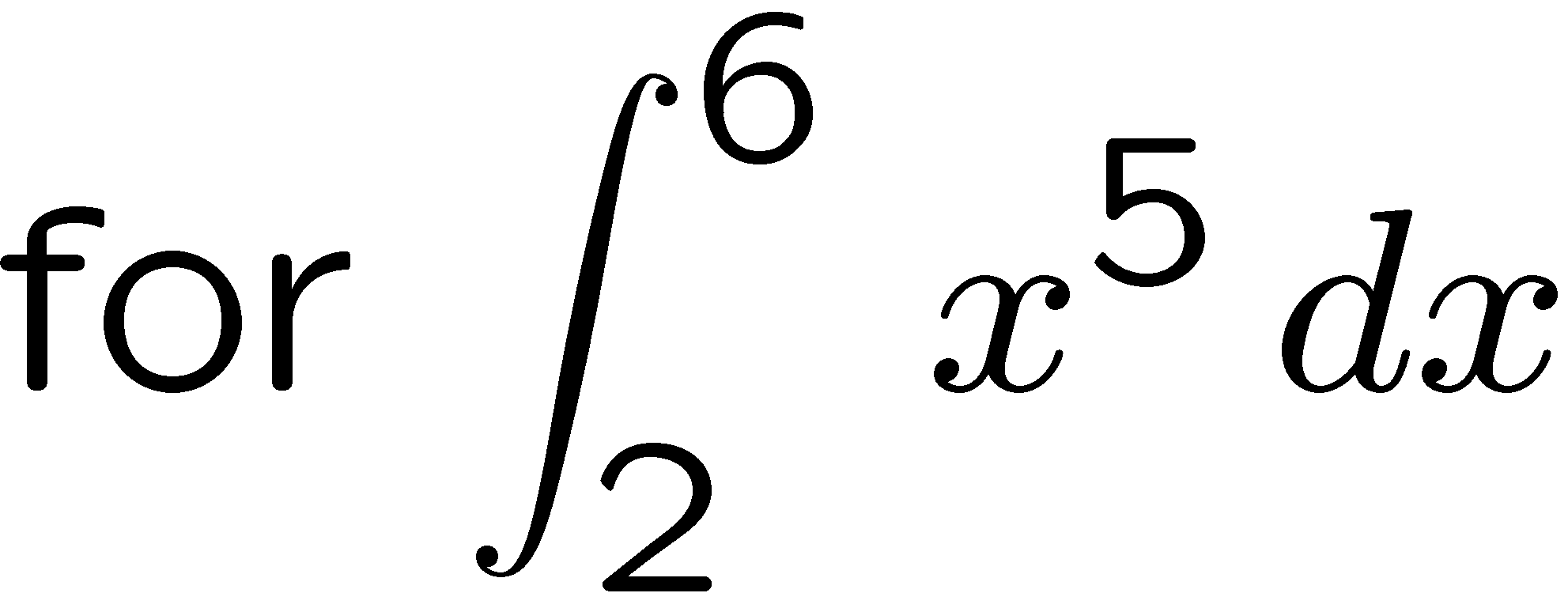 1
2
3
4
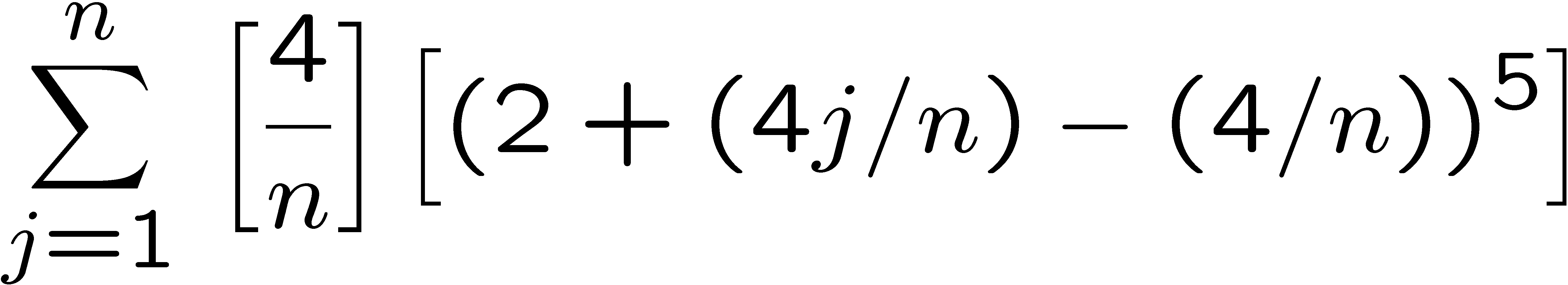 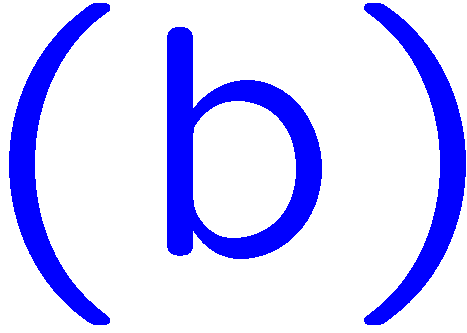 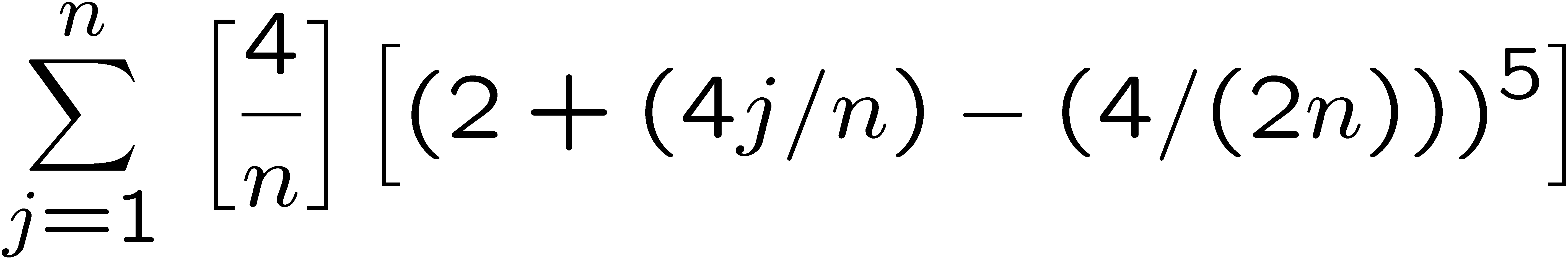 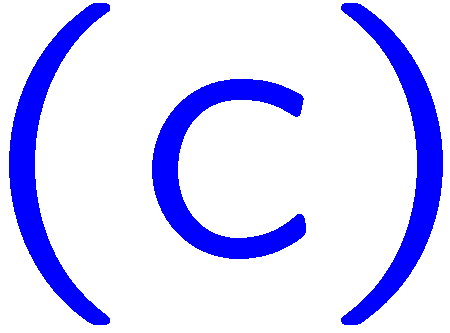 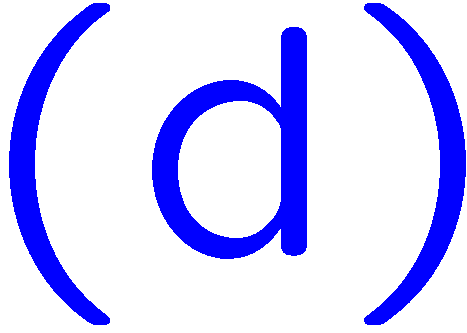 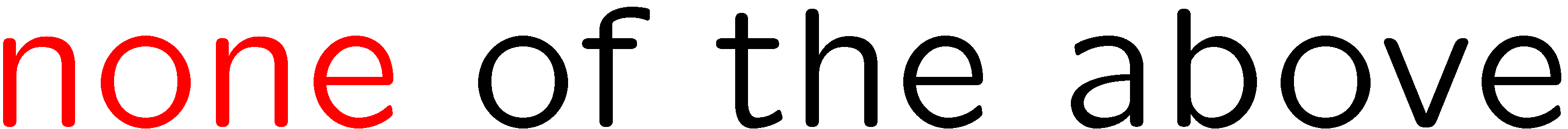 29
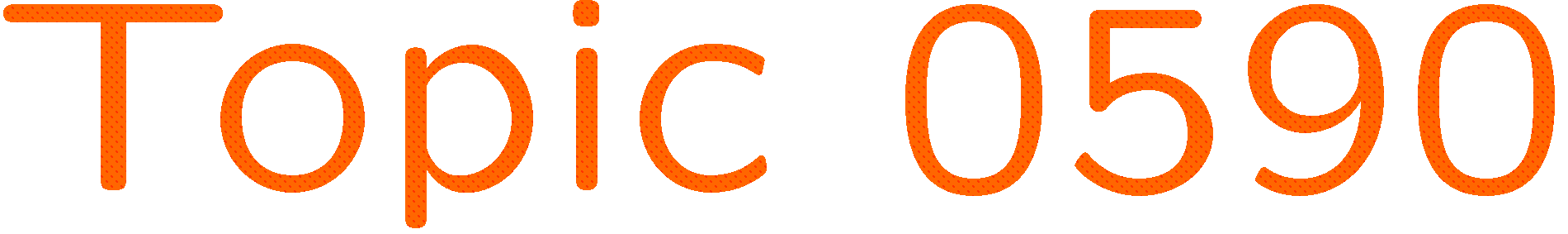 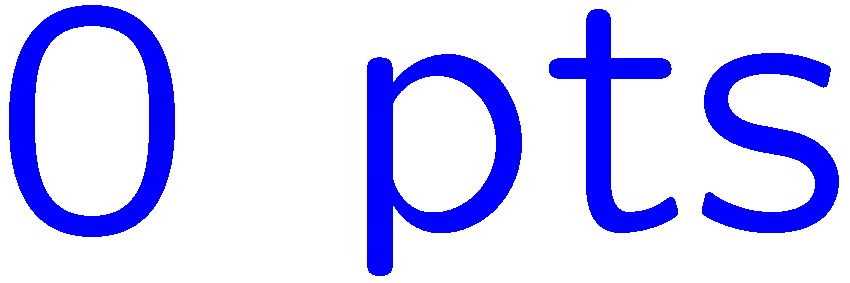 0 of 5
1+1=
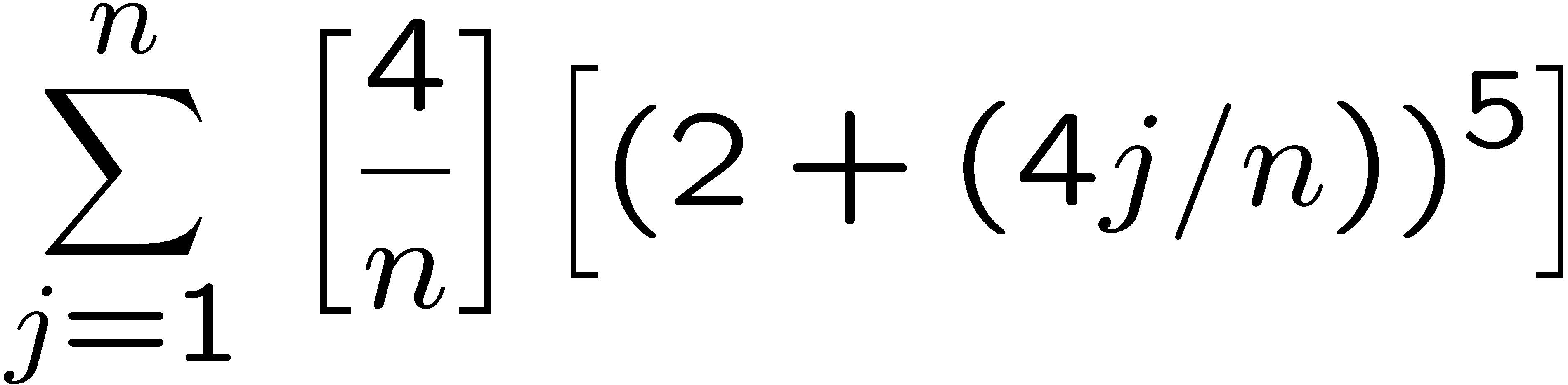 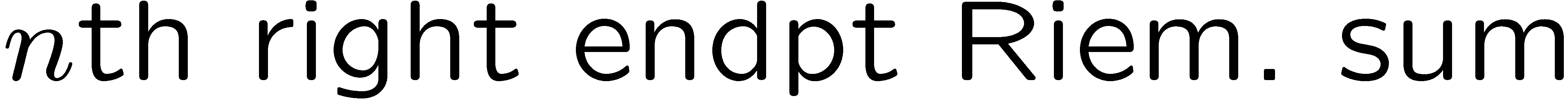 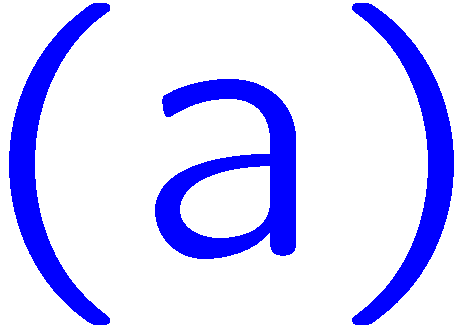 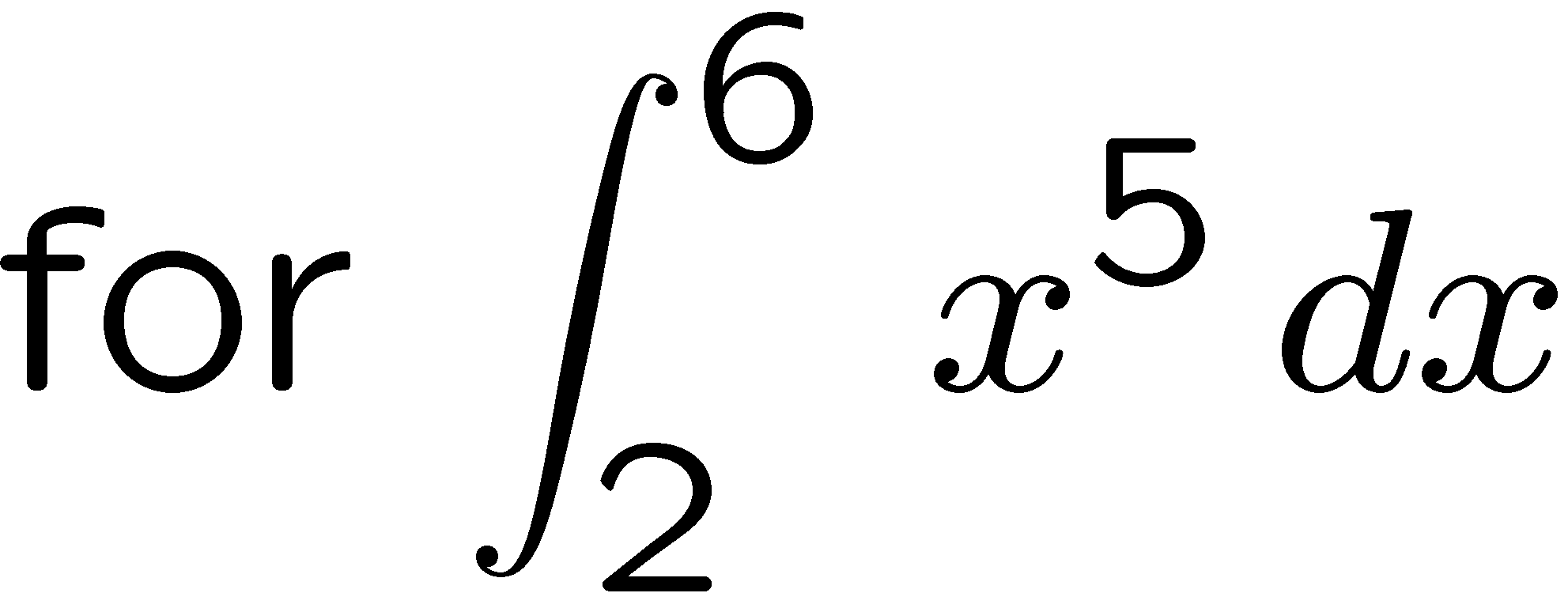 1
2
3
4
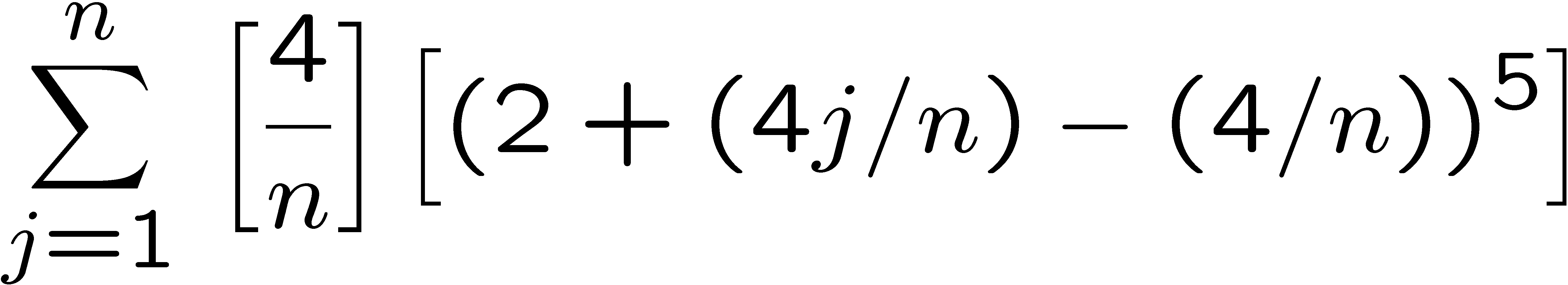 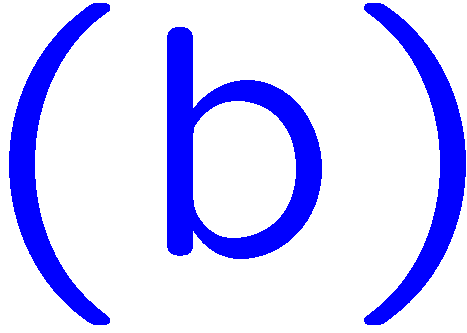 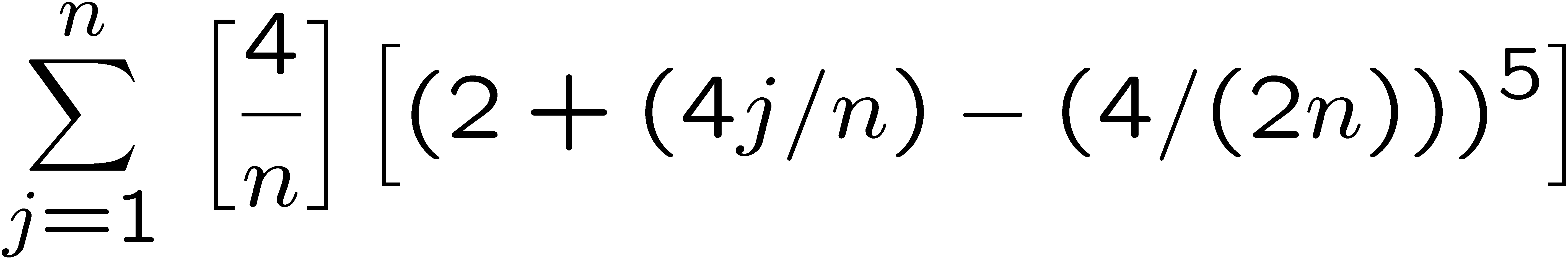 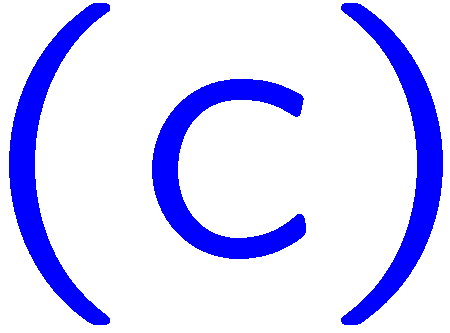 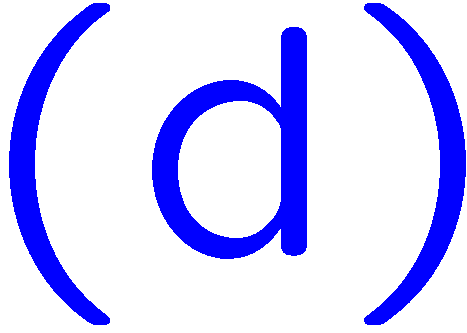 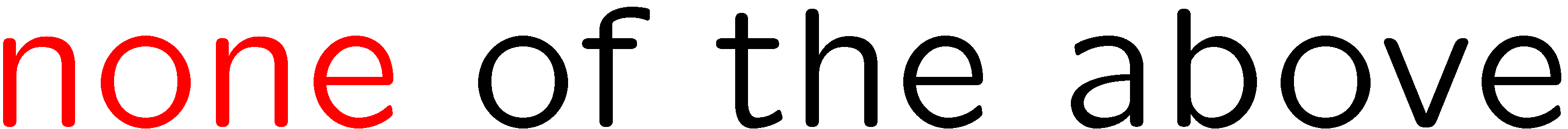 30
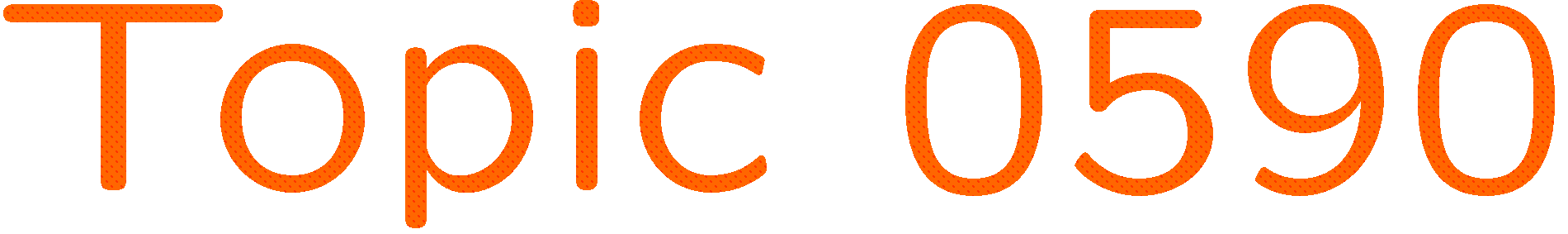 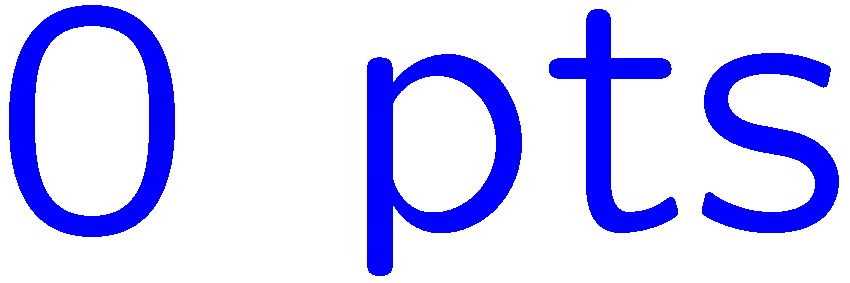 0 of 5
1+1=
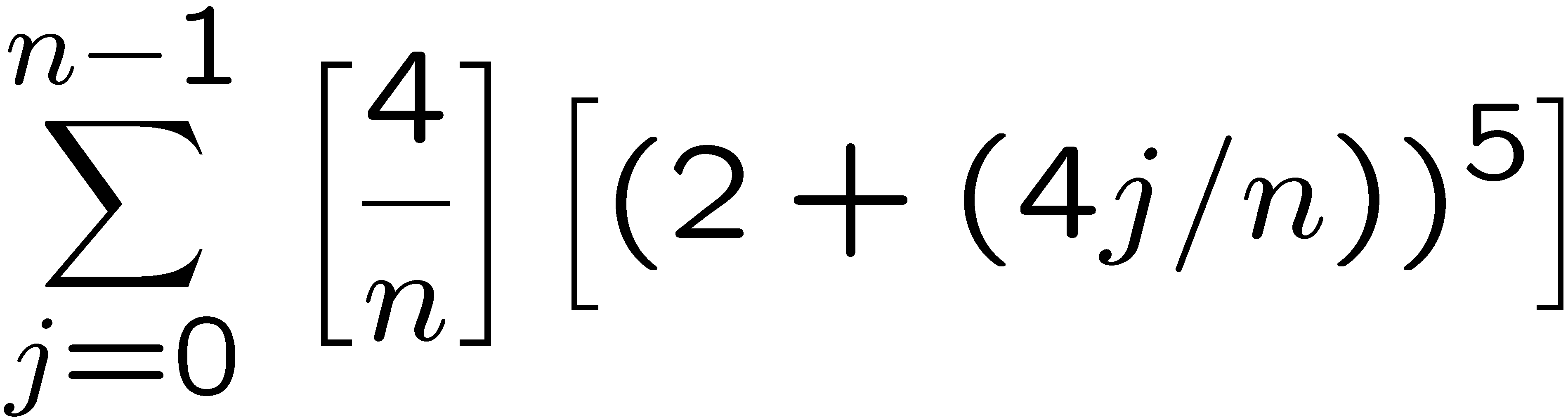 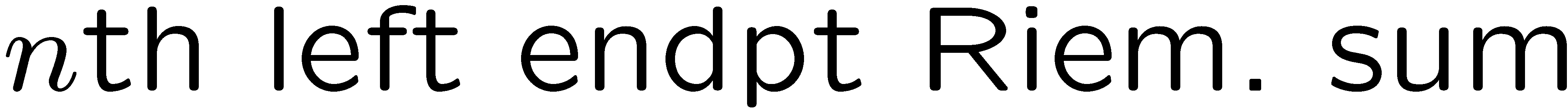 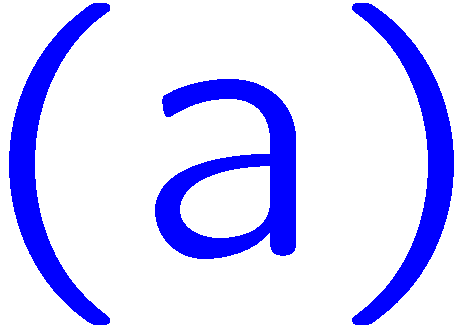 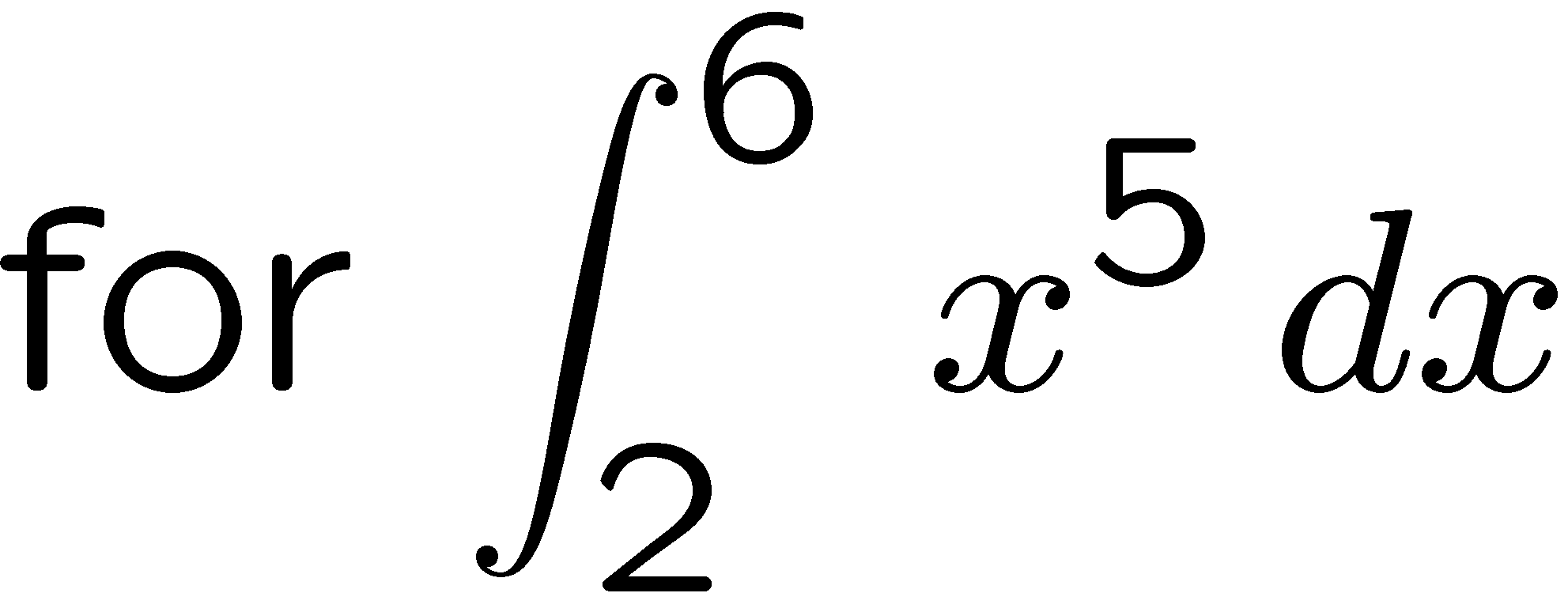 1
2
3
4
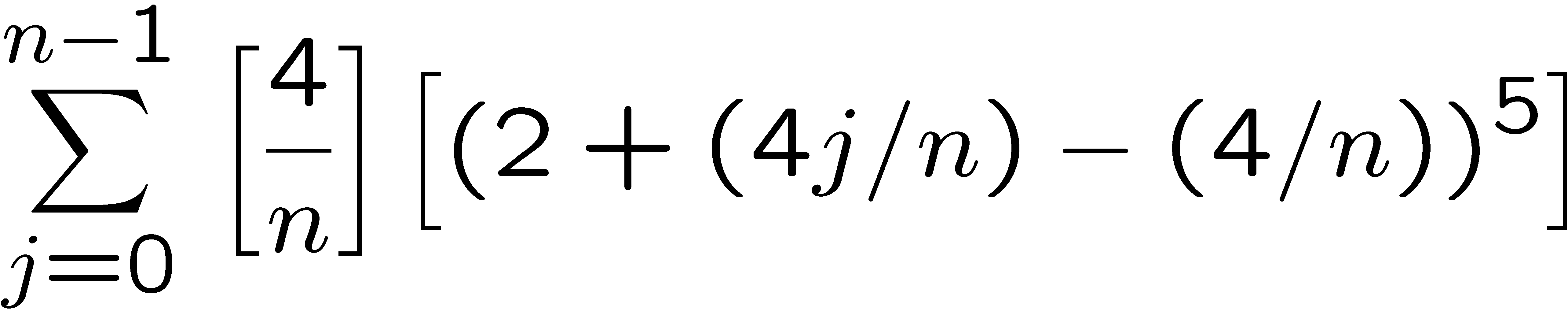 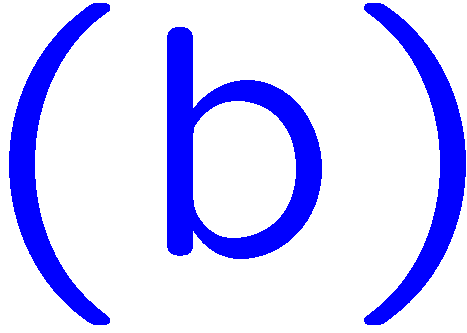 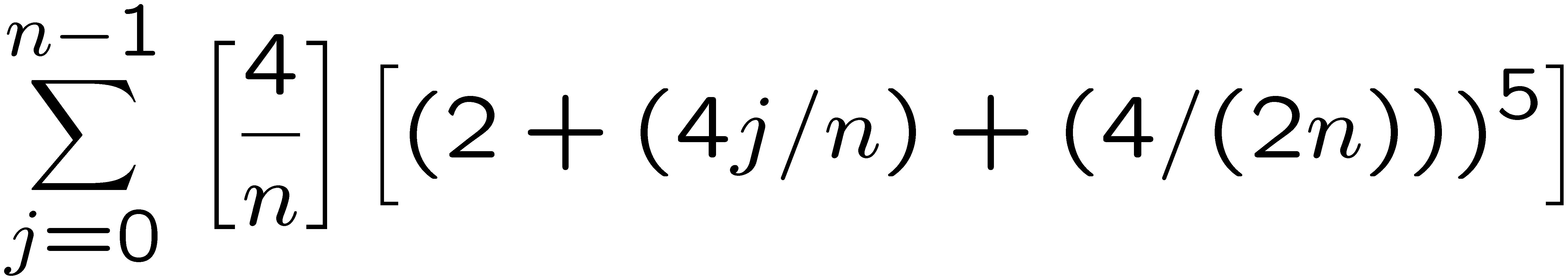 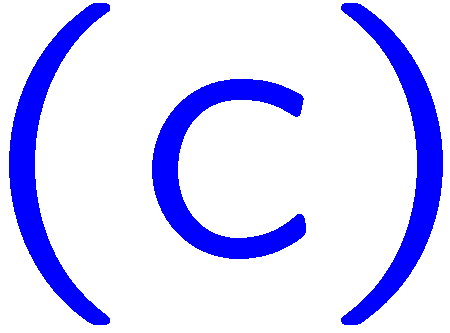 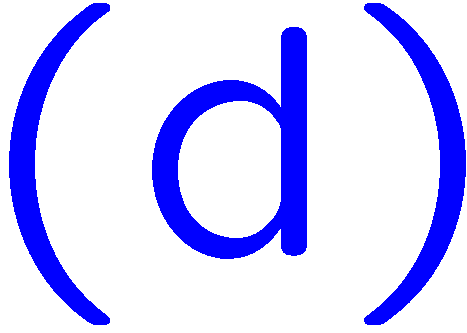 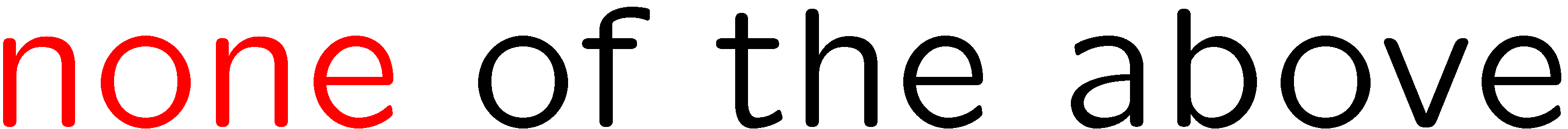 31
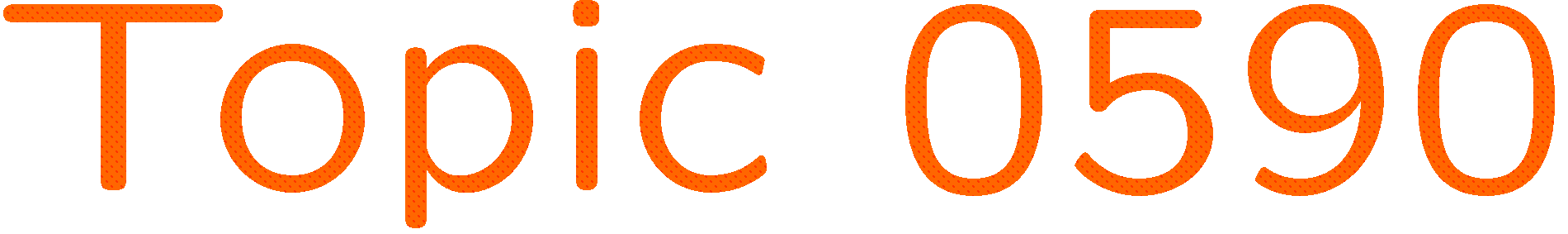 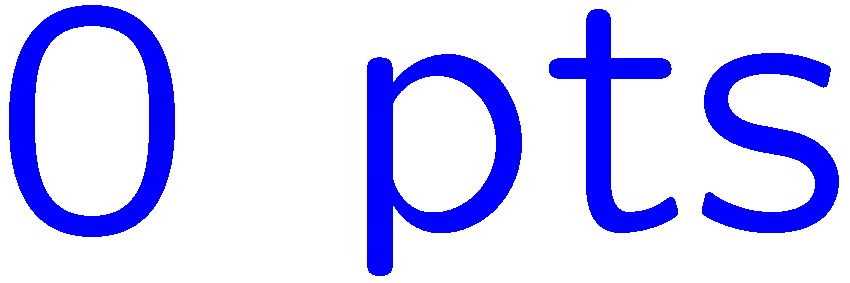 0 of 5
1+1=
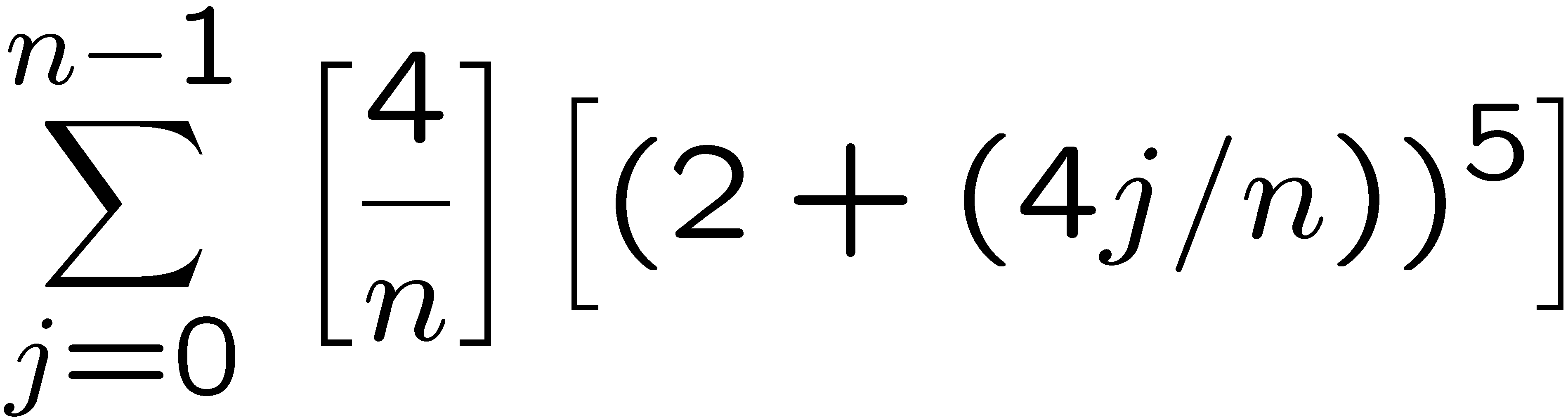 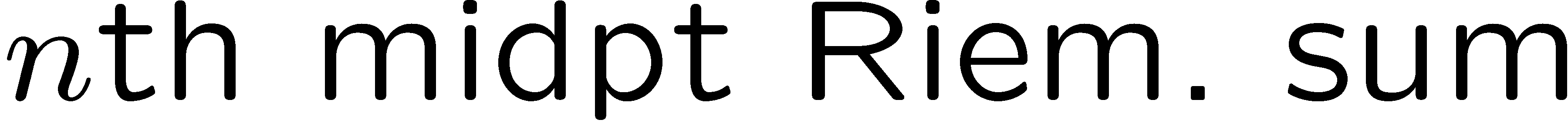 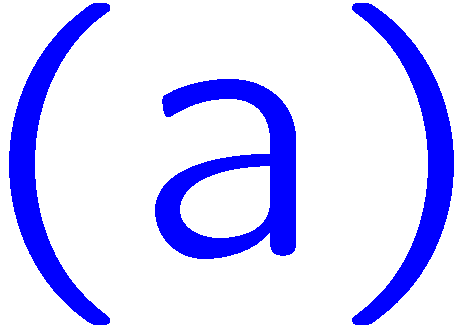 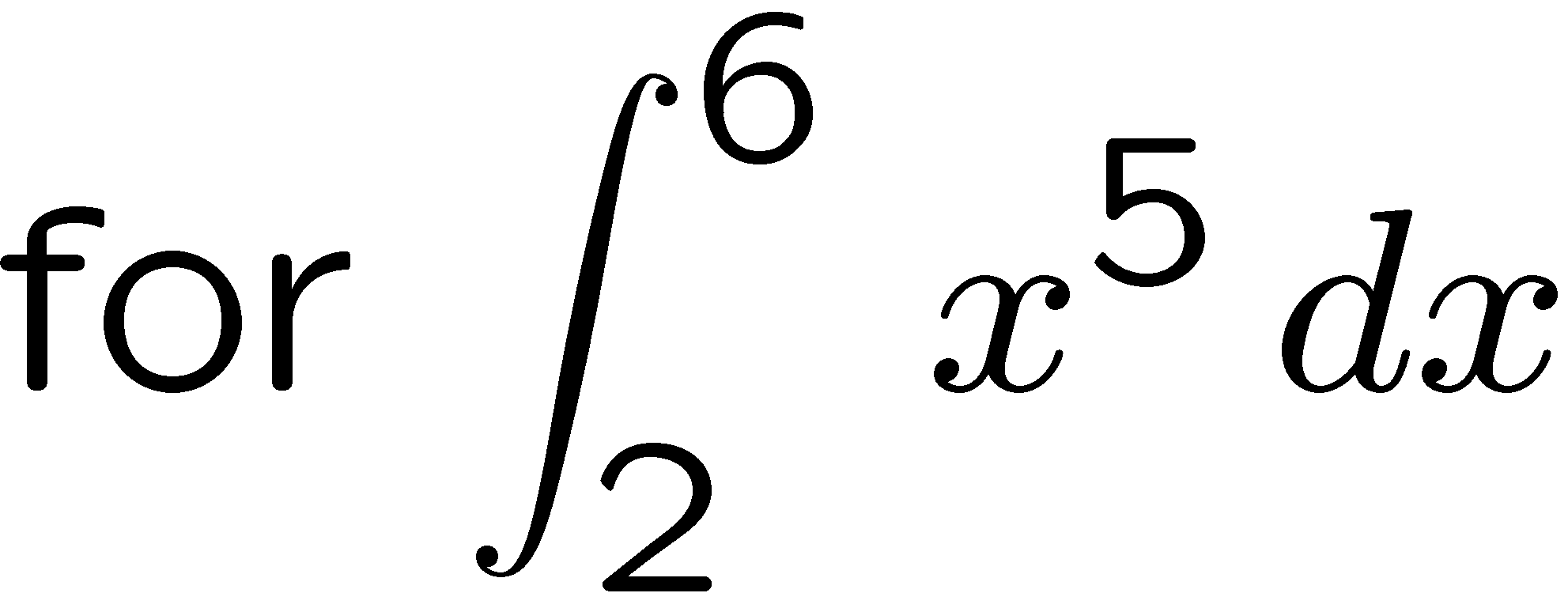 1
2
3
4
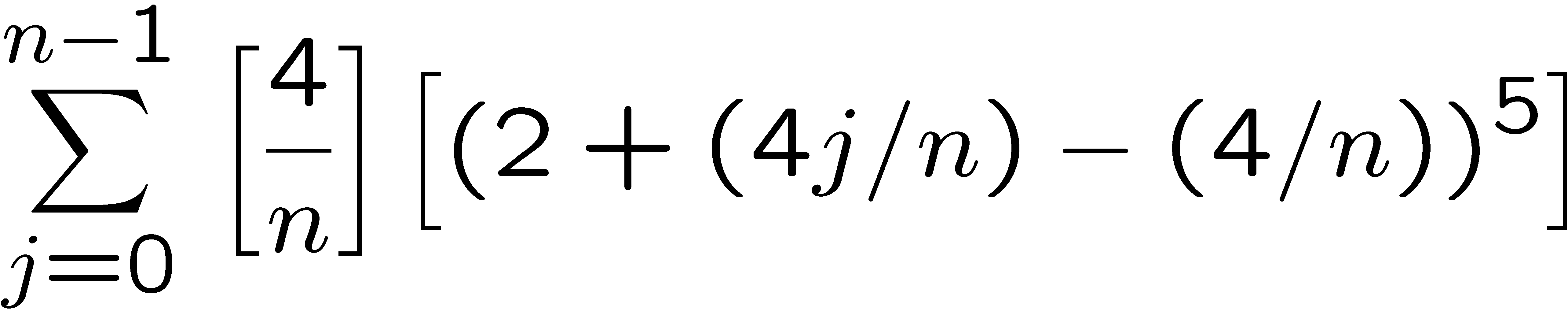 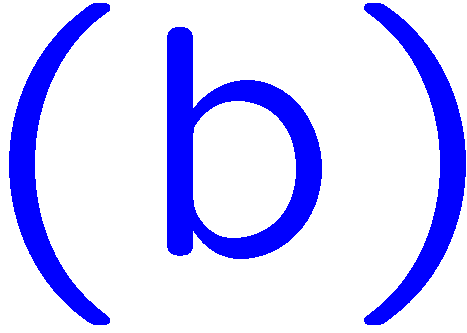 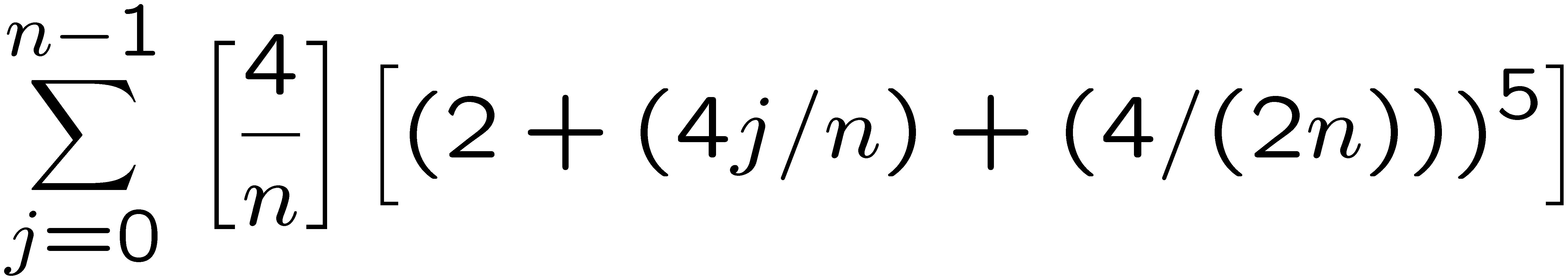 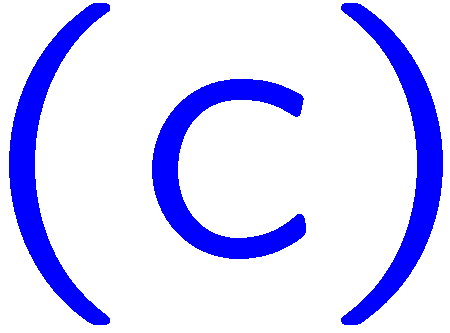 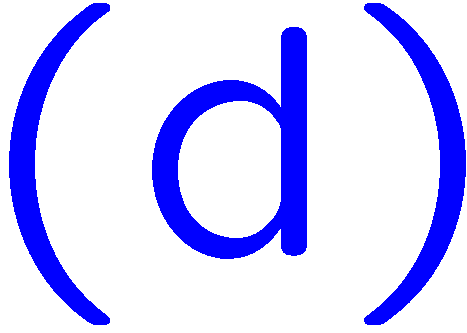 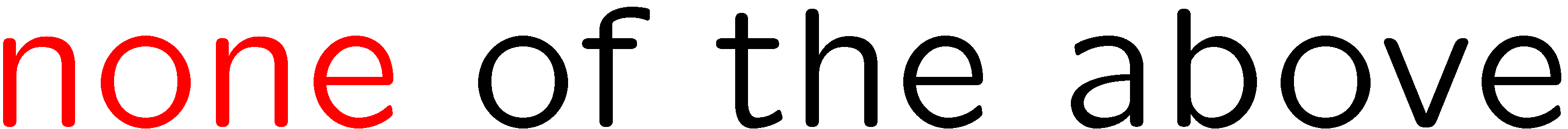 32
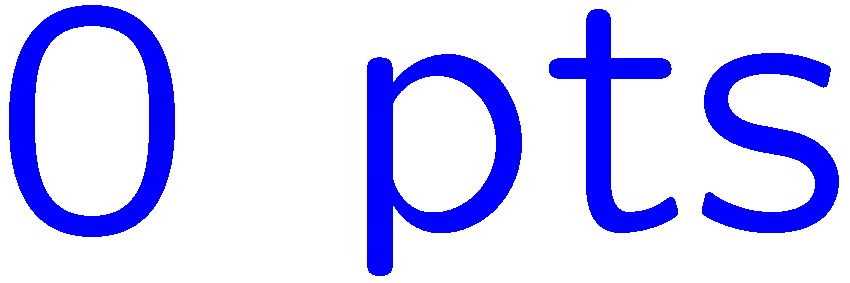 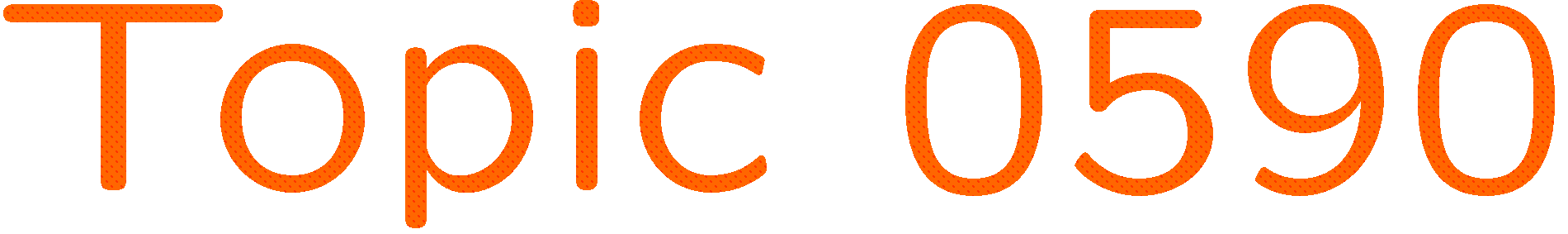 0 of 5
1+1=
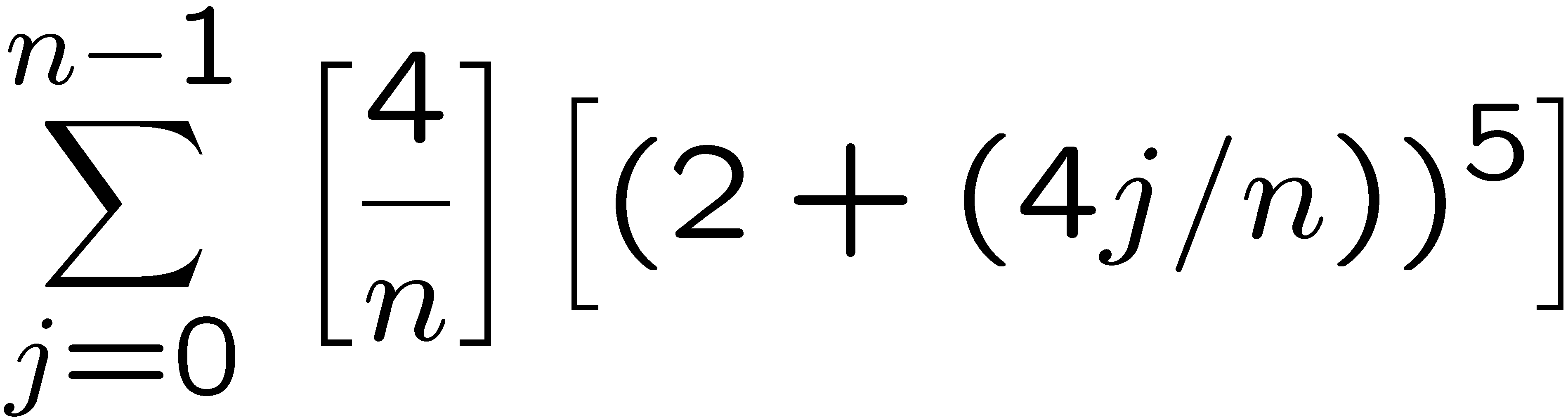 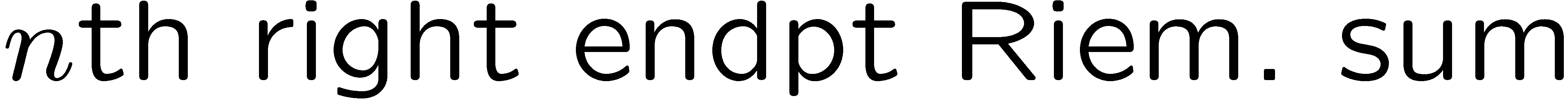 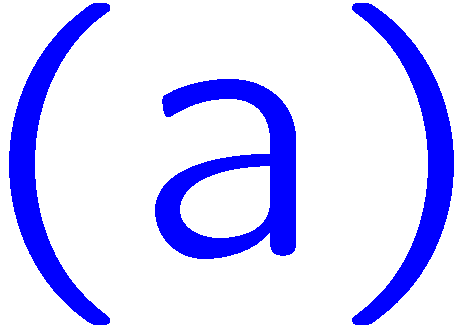 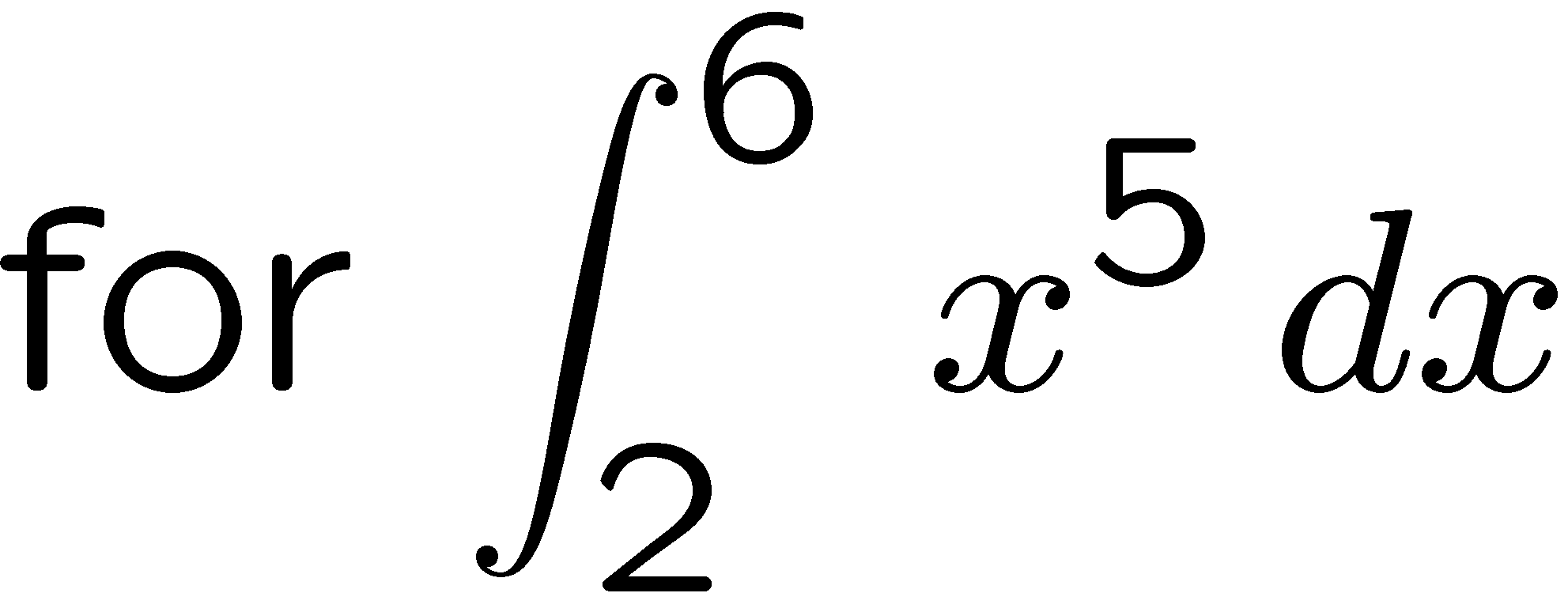 1
2
3
4
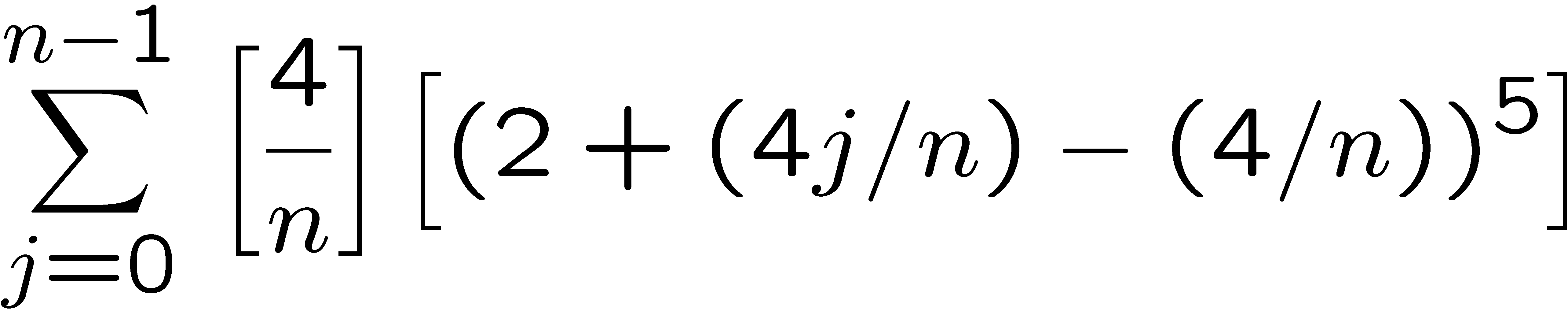 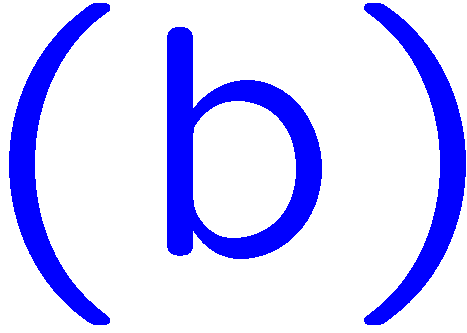 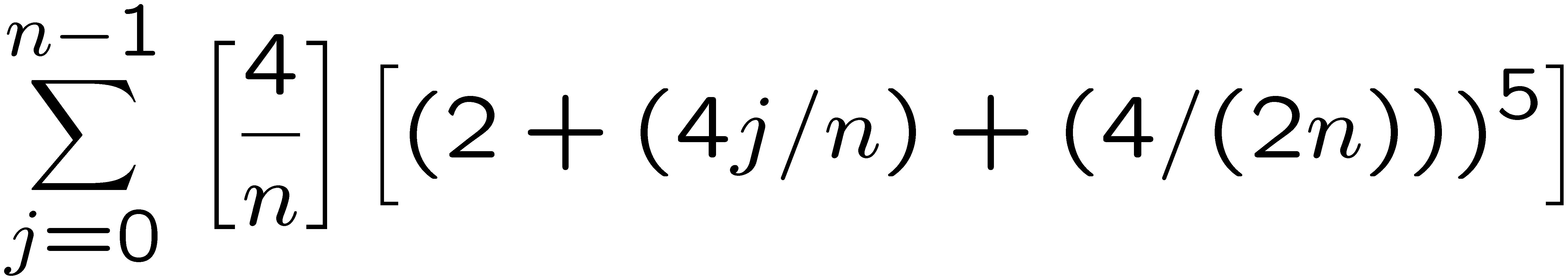 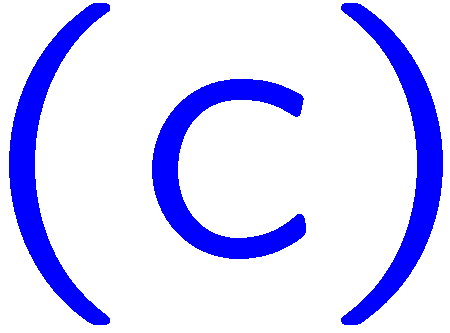 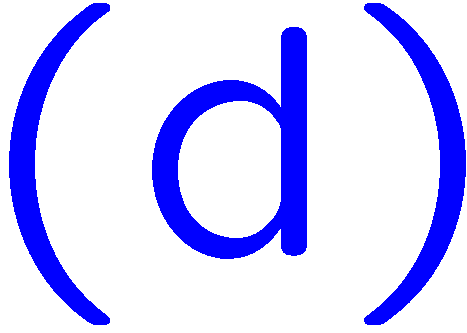 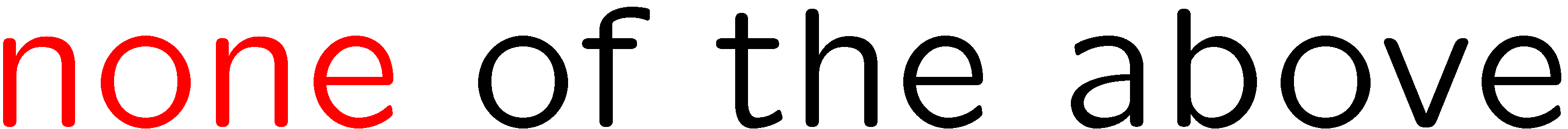 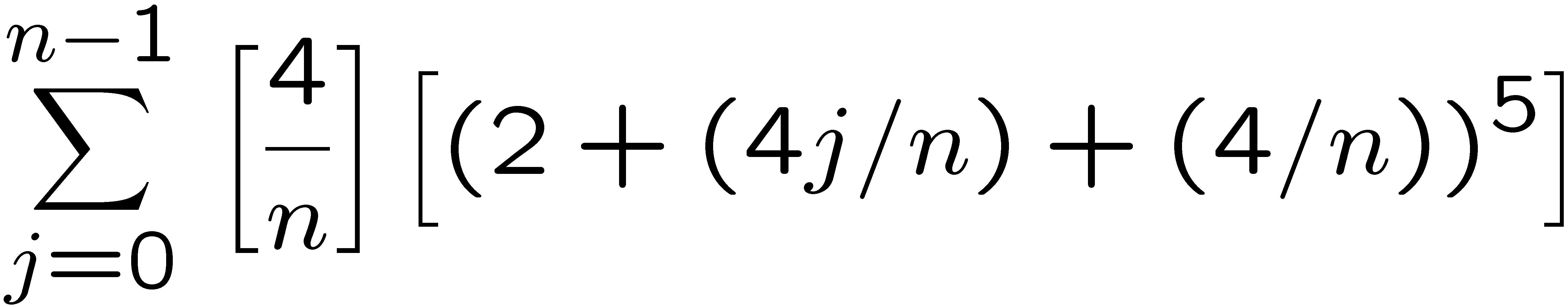 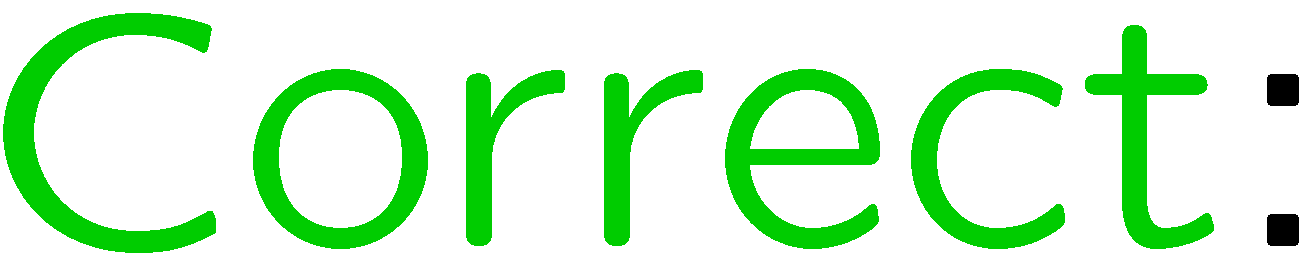 33
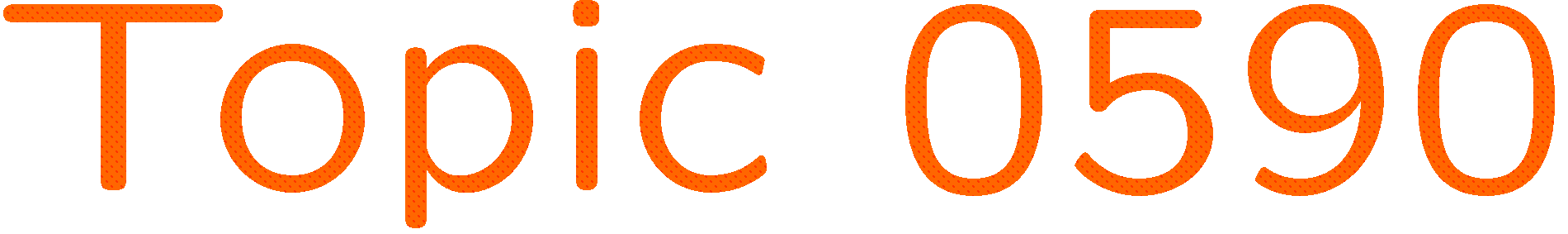 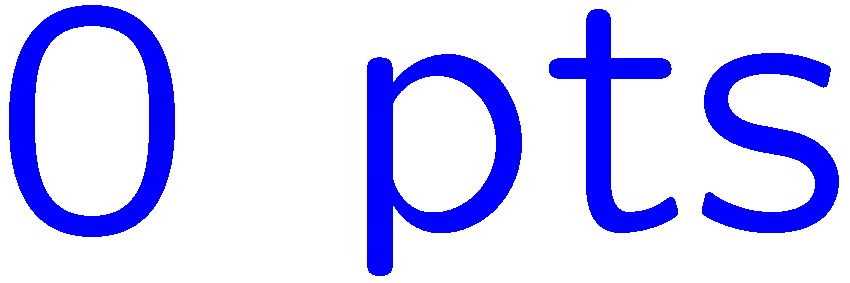 0 of 5
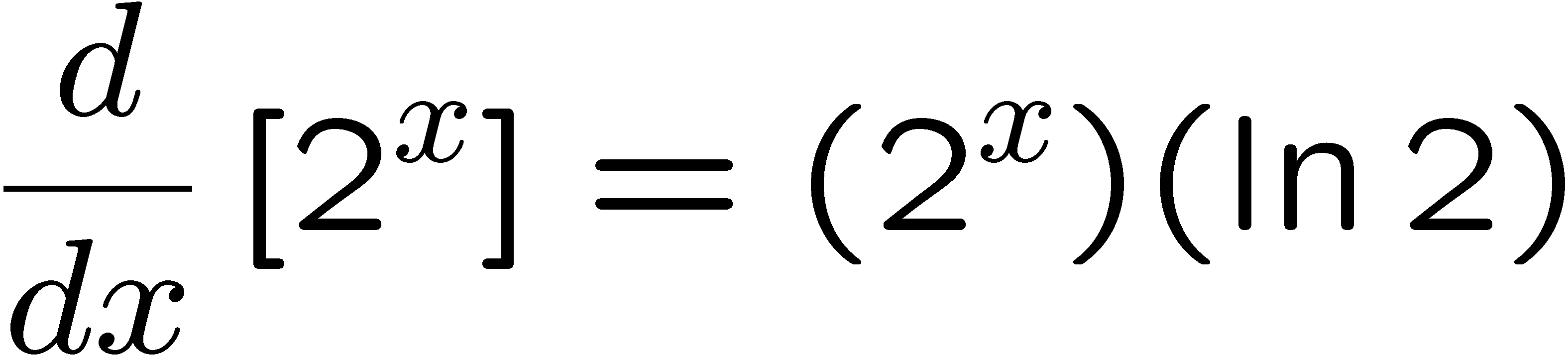 1+1=
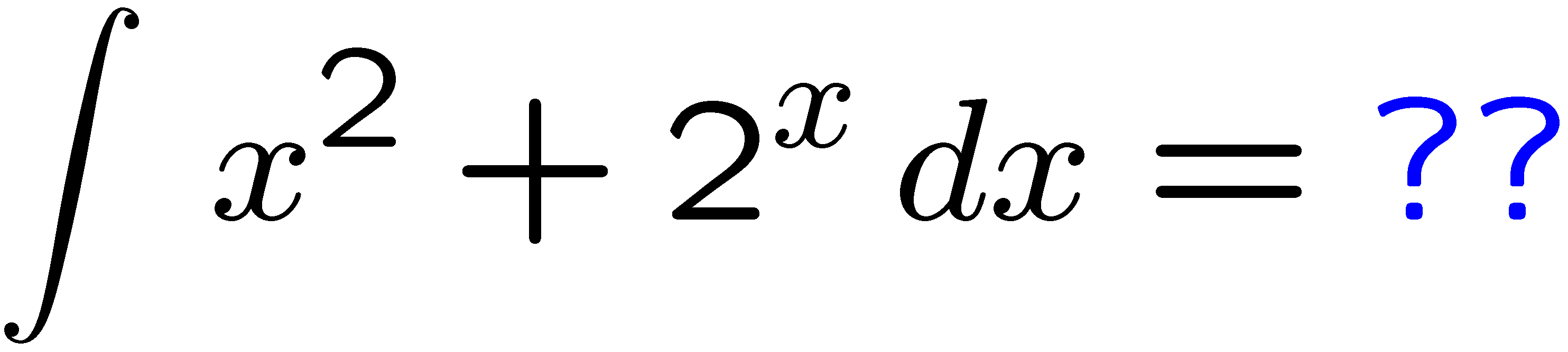 1
2
3
4
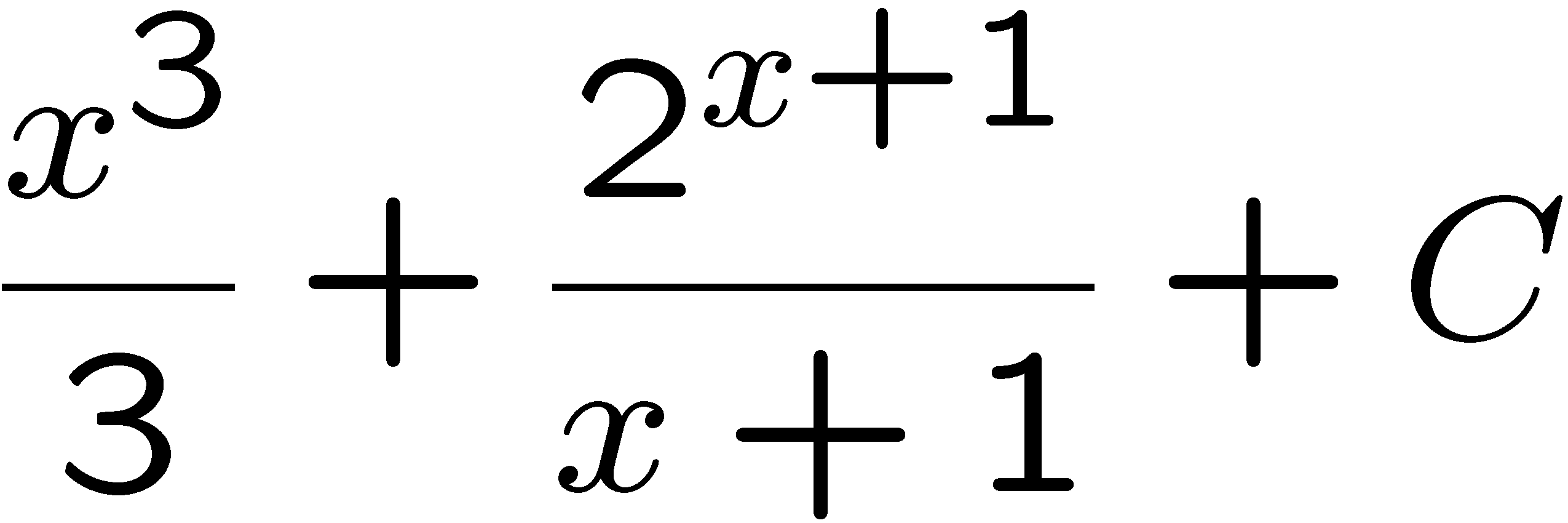 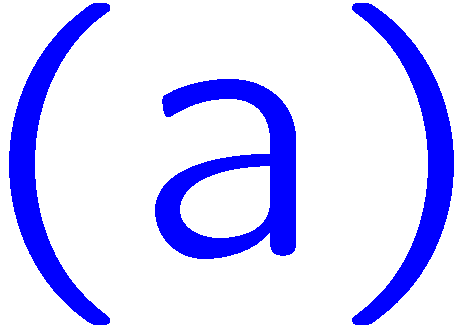 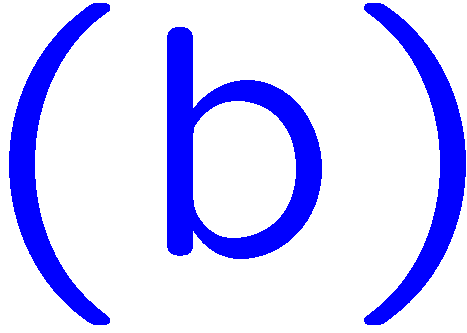 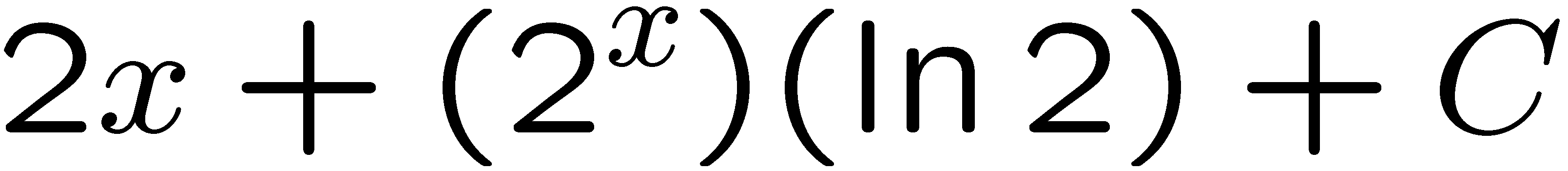 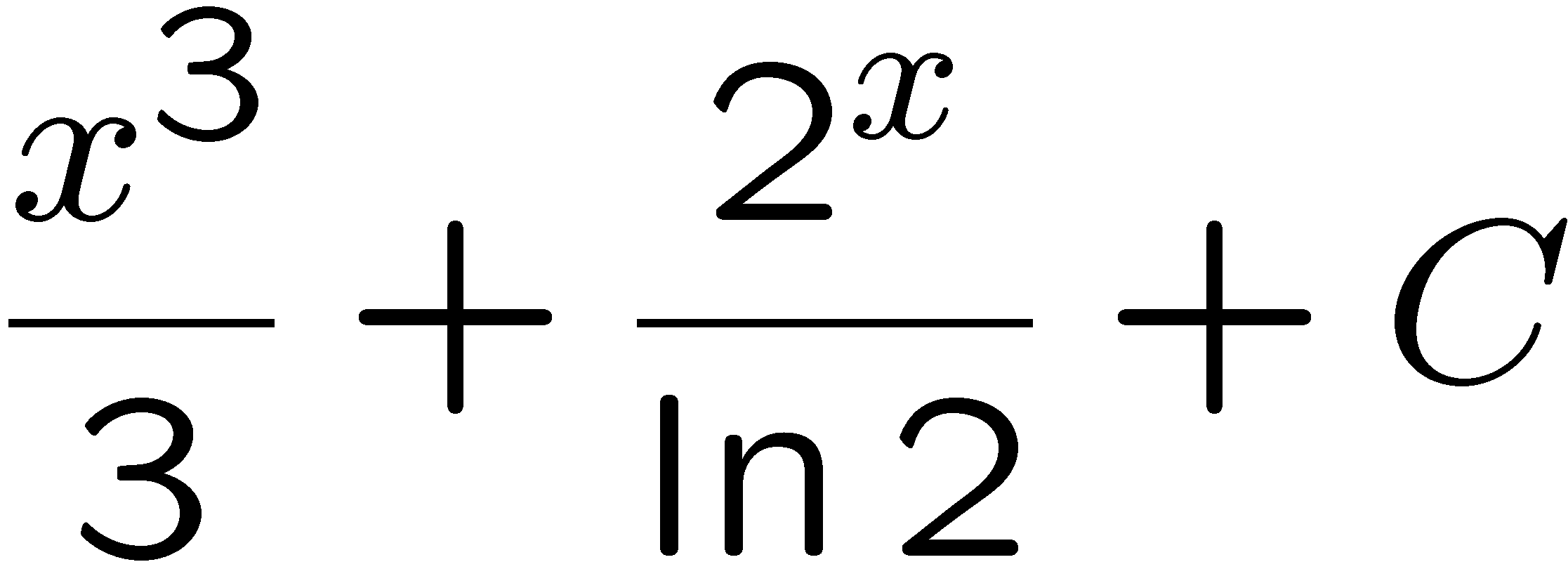 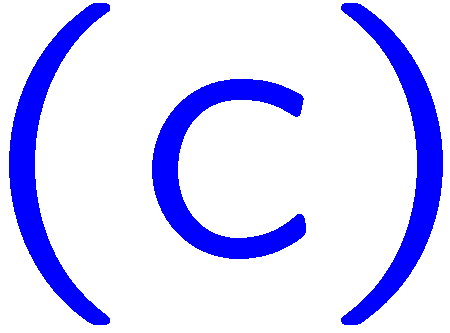 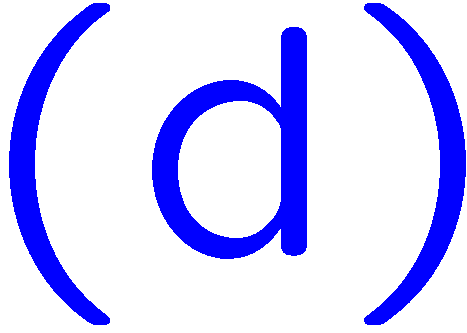 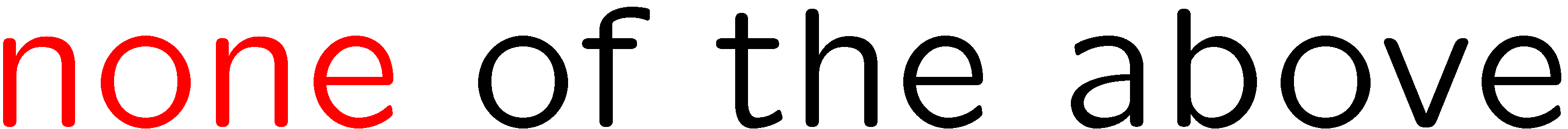 34
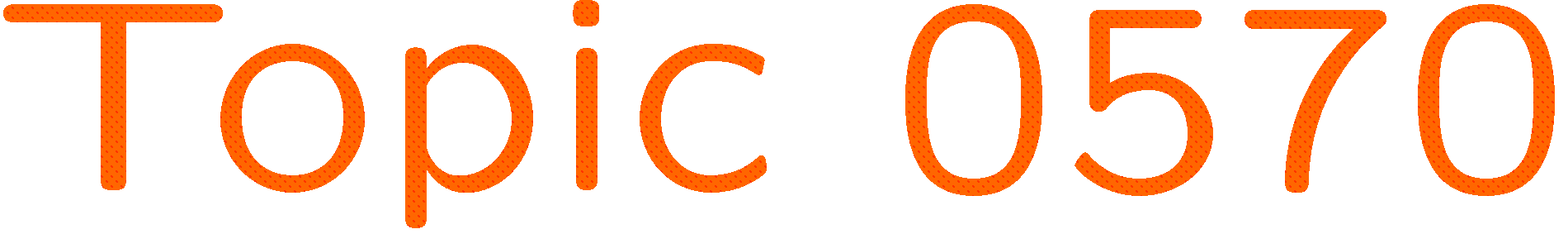 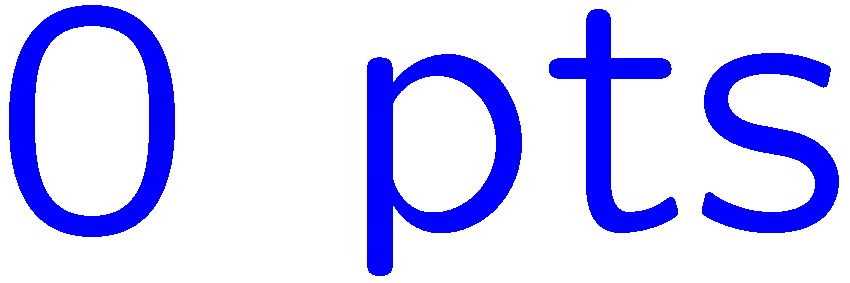 0 of 5
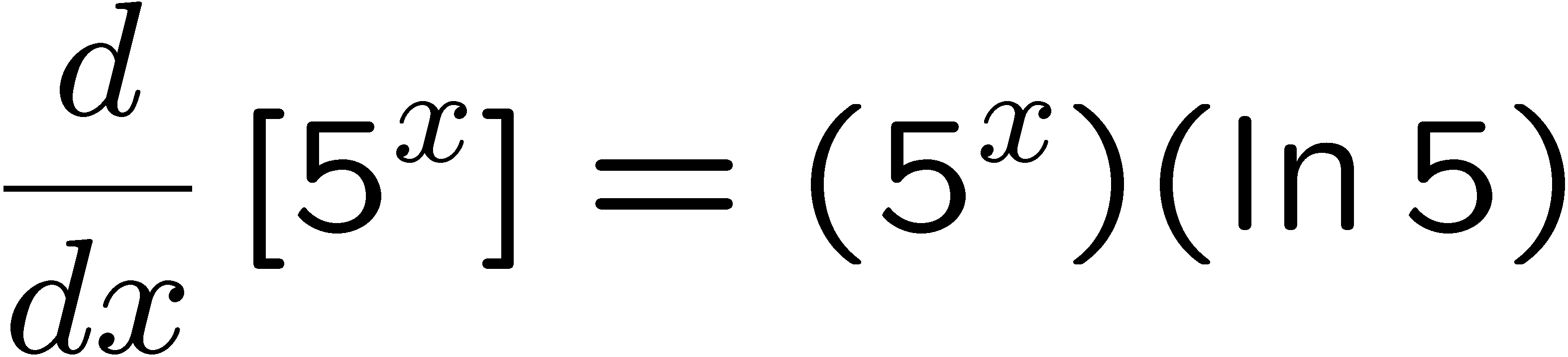 1+1=
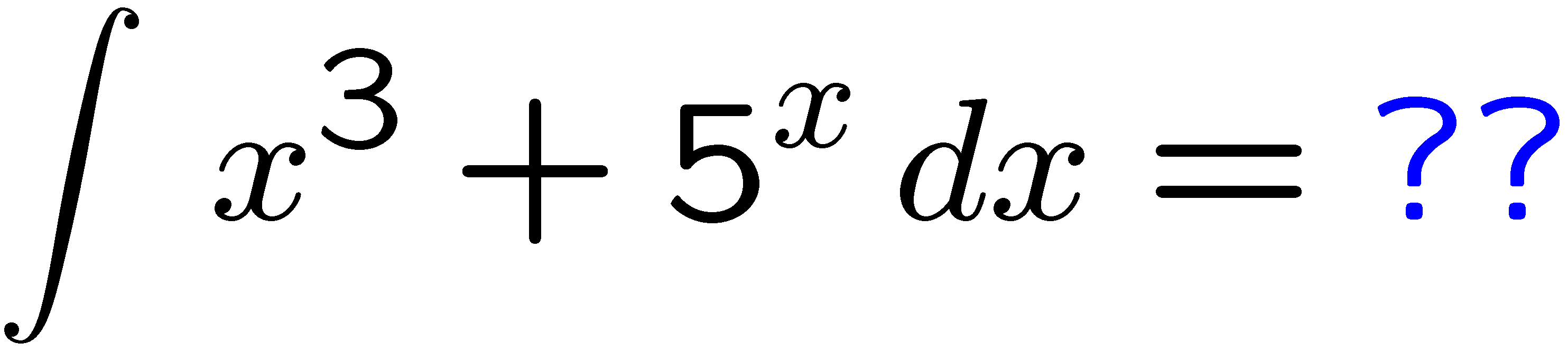 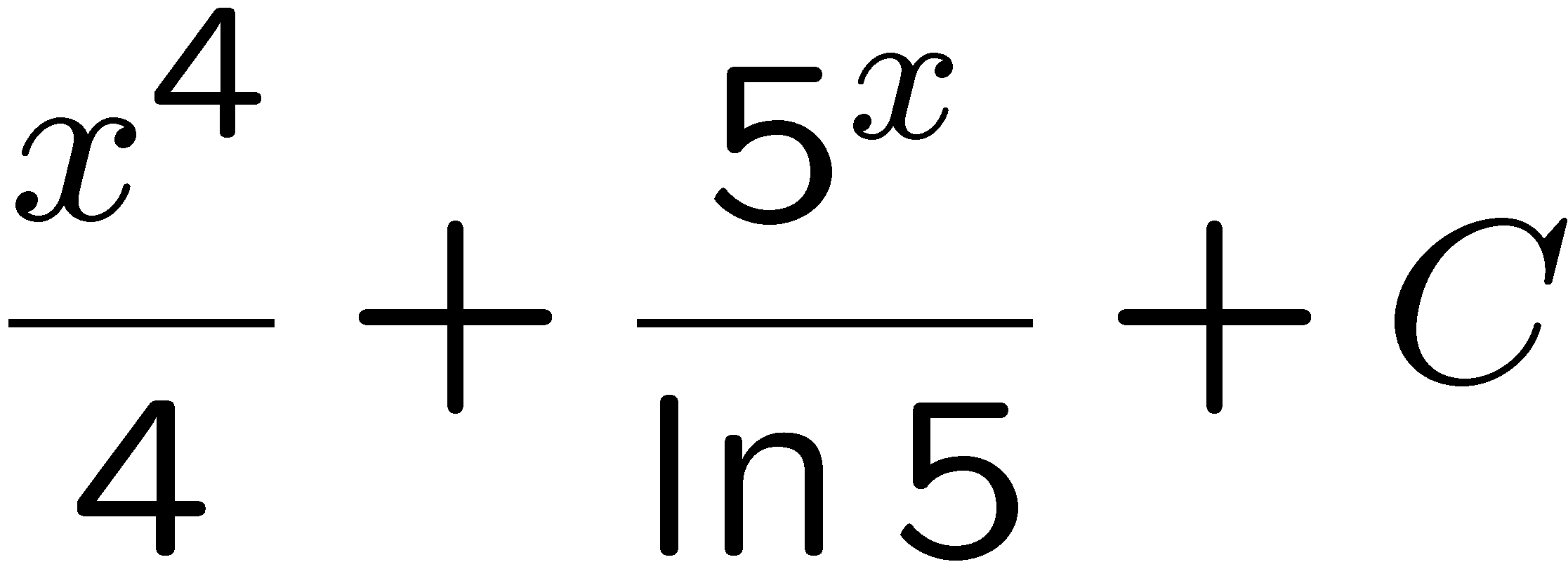 1
2
3
4
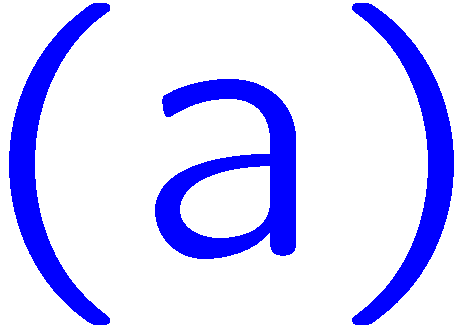 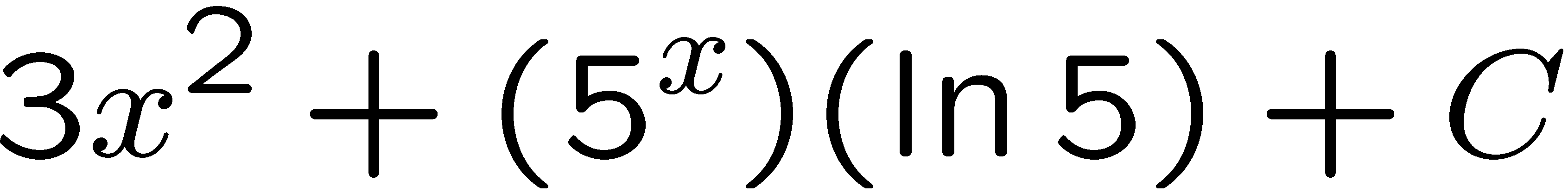 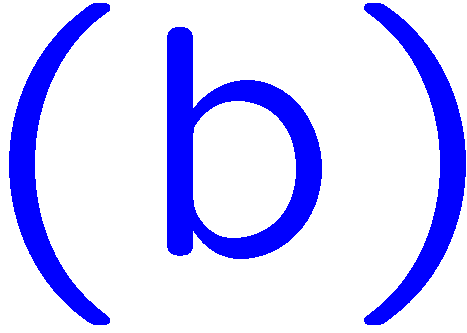 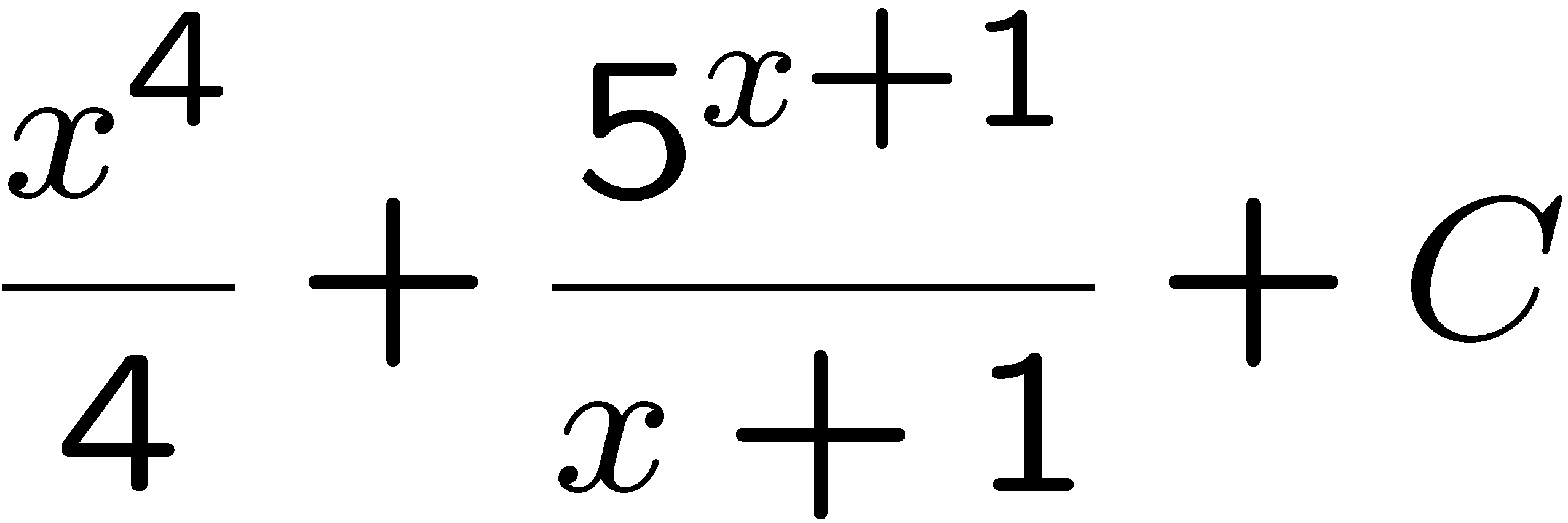 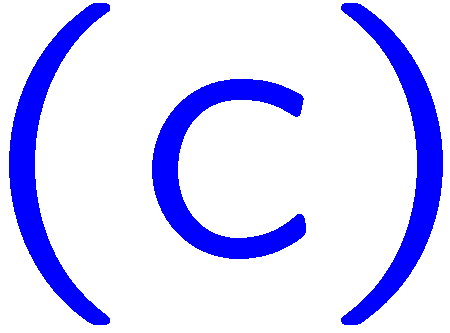 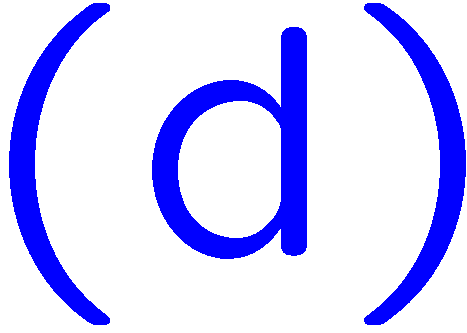 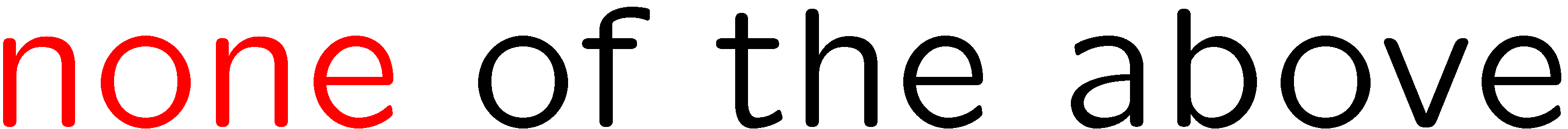 35
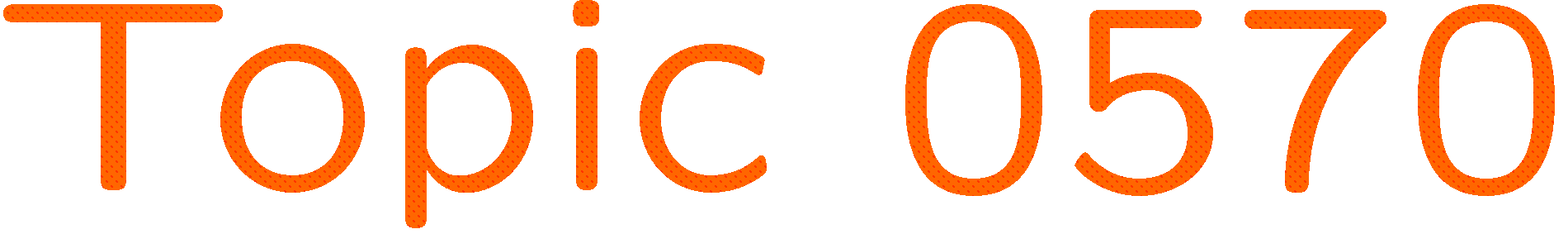 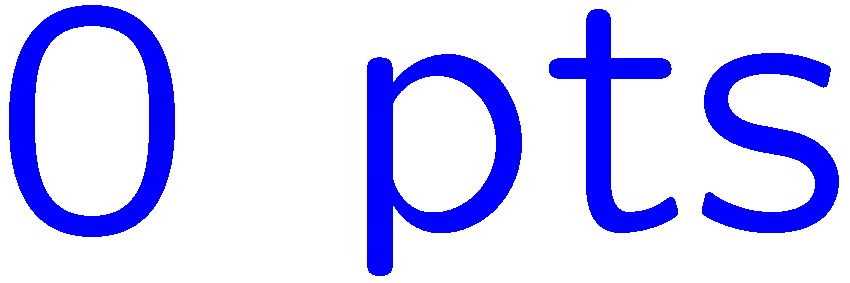 0 of 5
1+1=
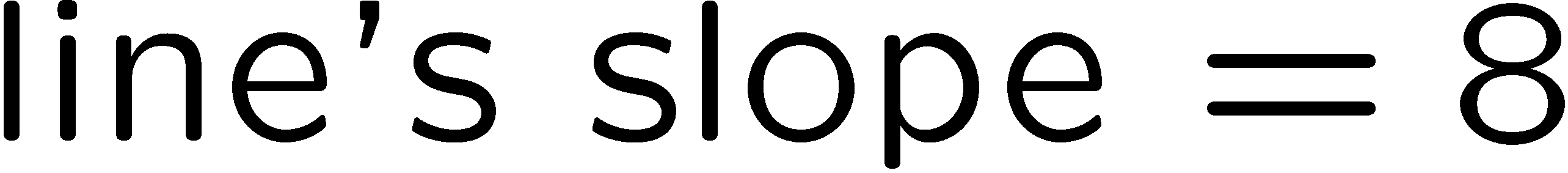 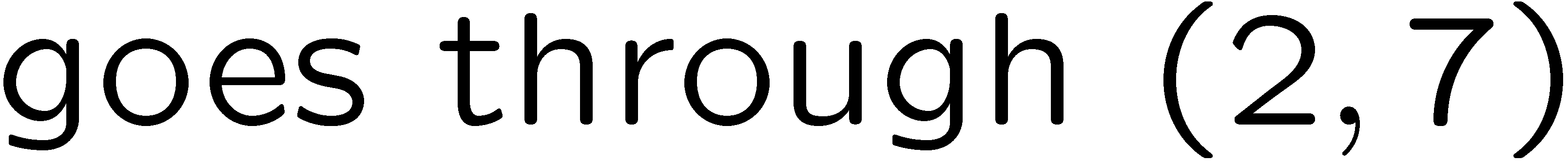 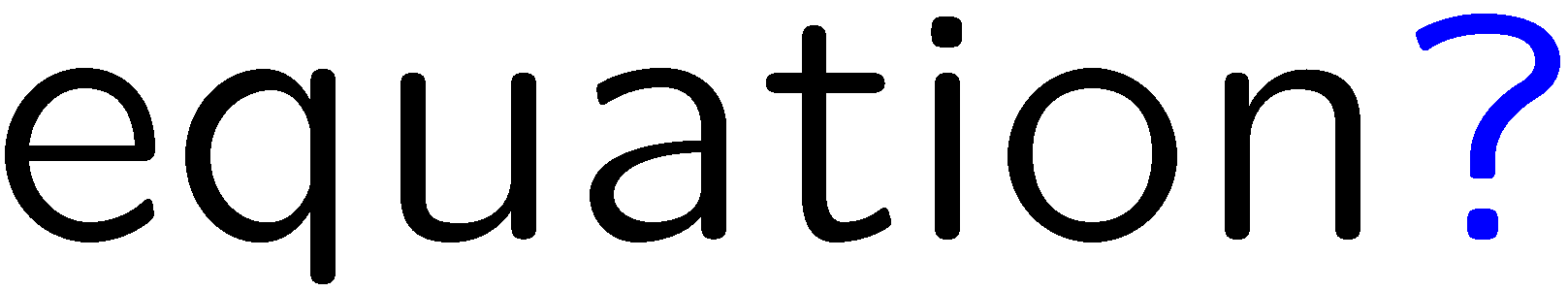 1
2
3
4
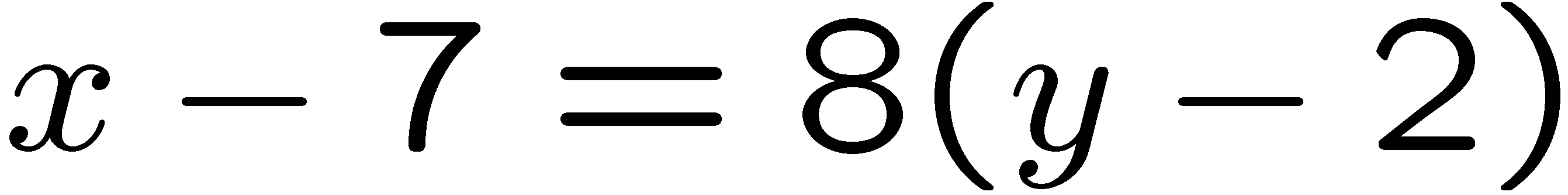 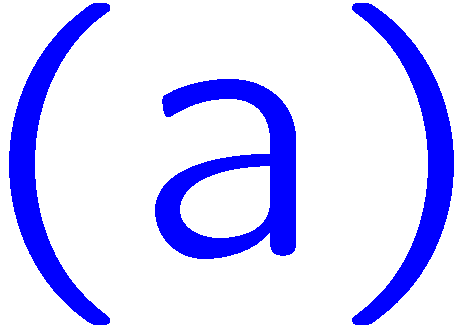 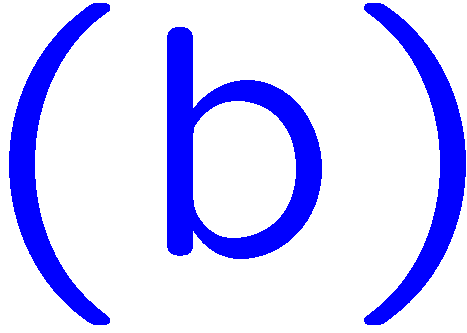 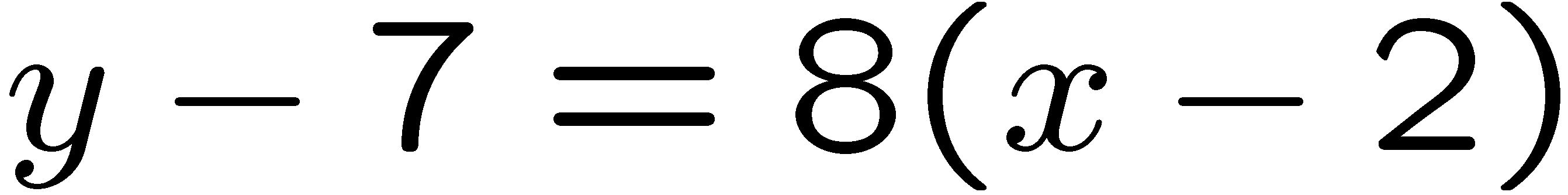 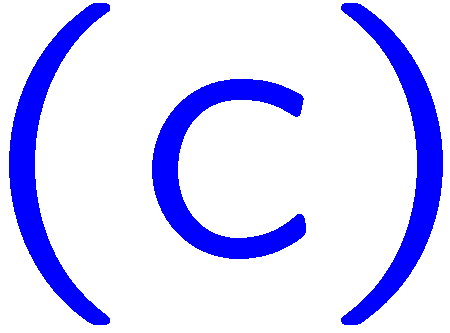 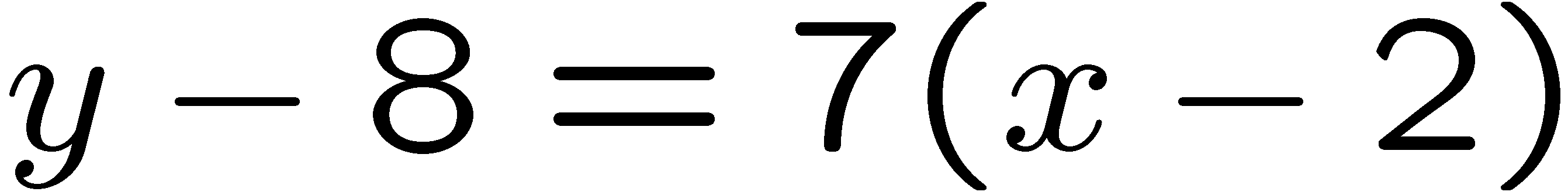 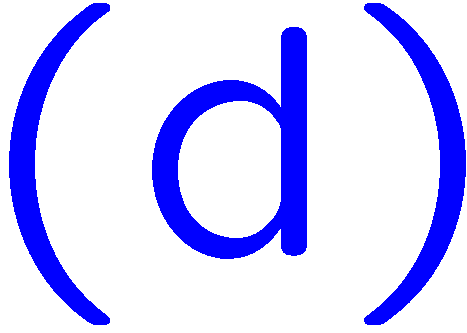 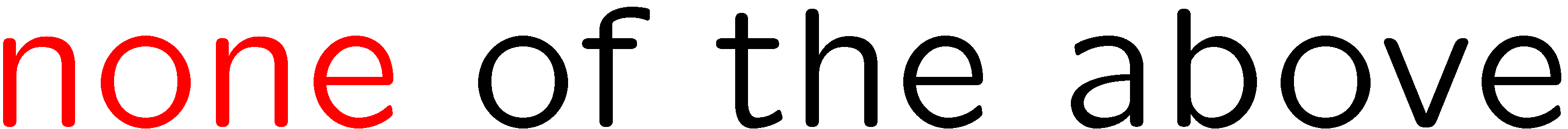 36
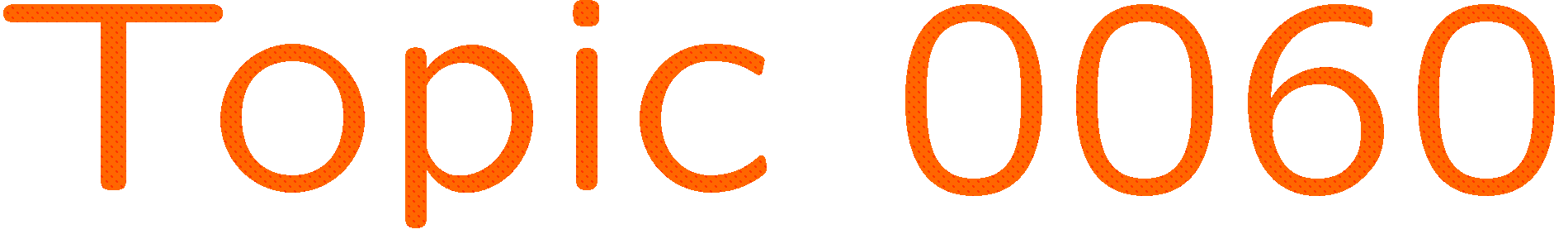 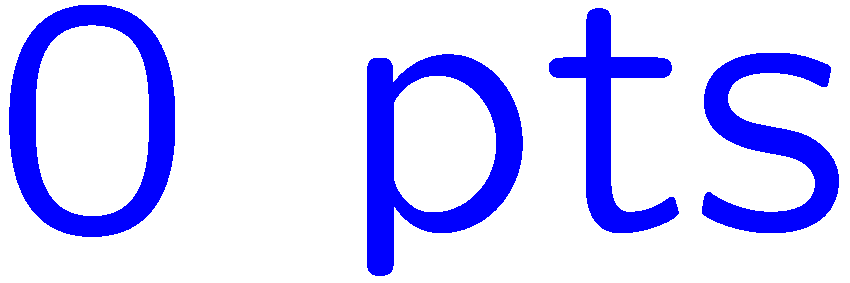 0 of 5
1+1=
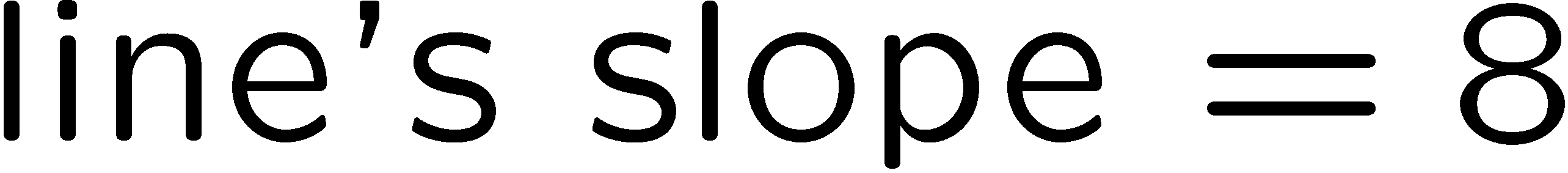 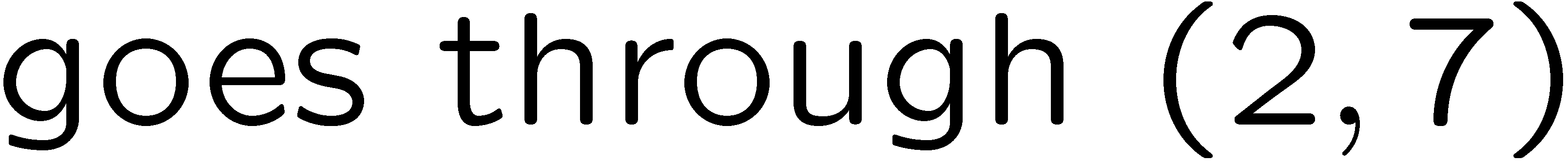 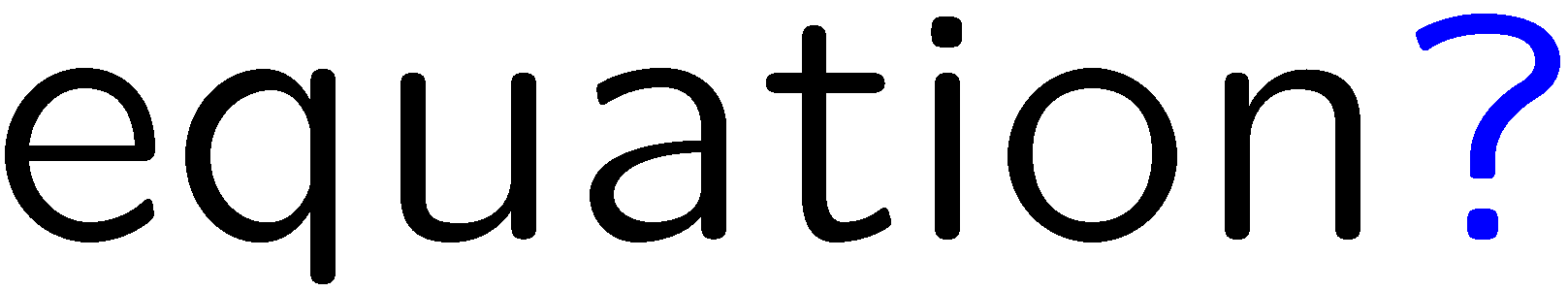 1
2
3
4
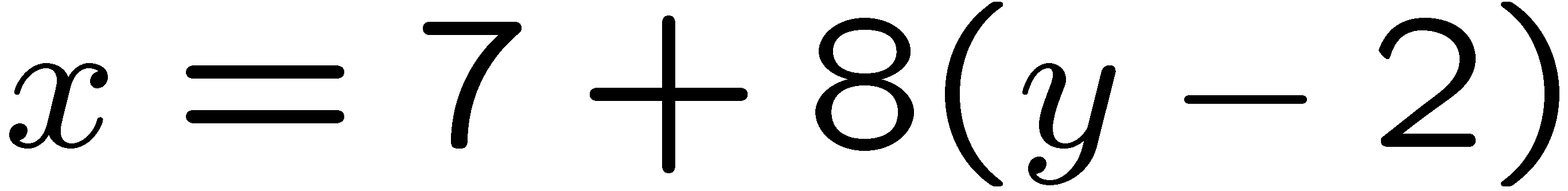 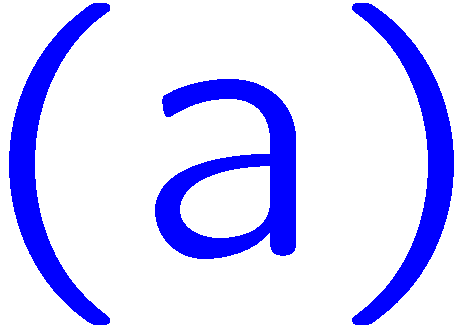 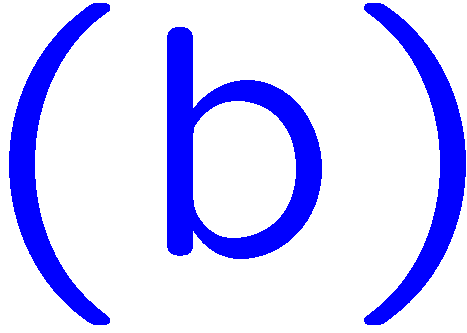 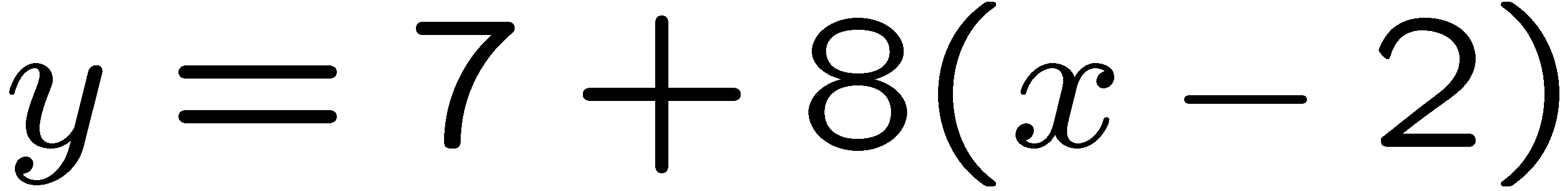 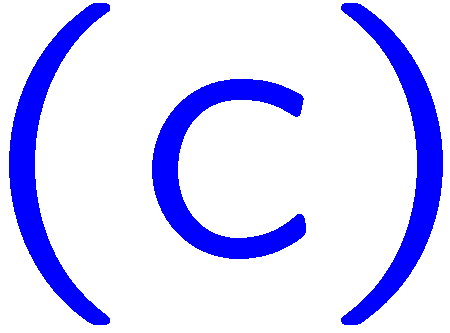 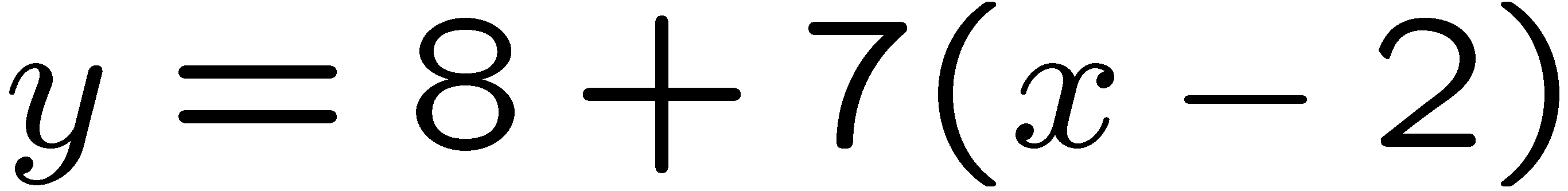 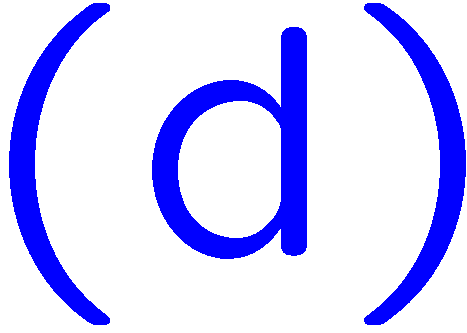 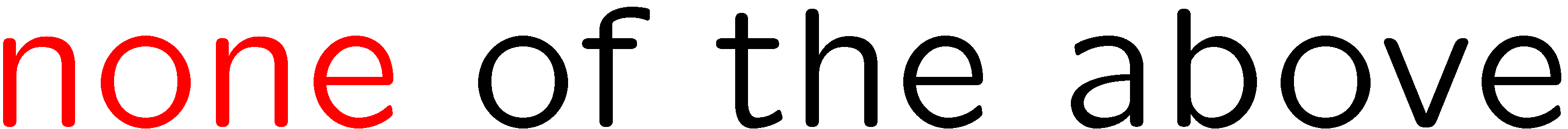 37
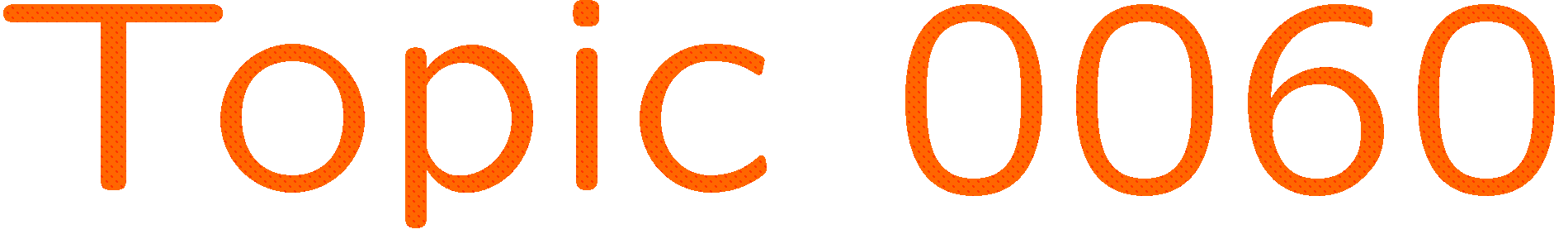 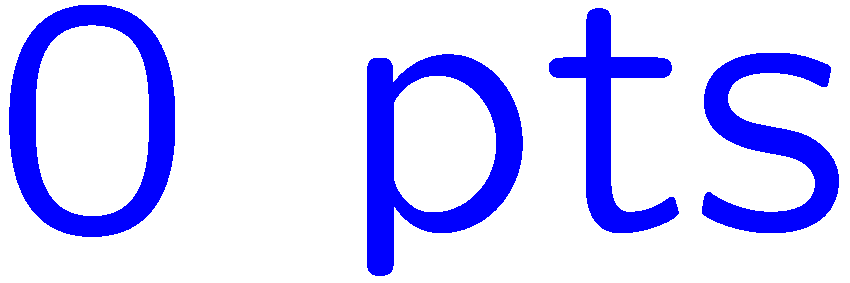 0 of 5
1+1=
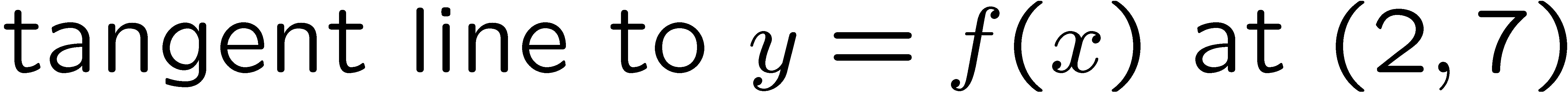 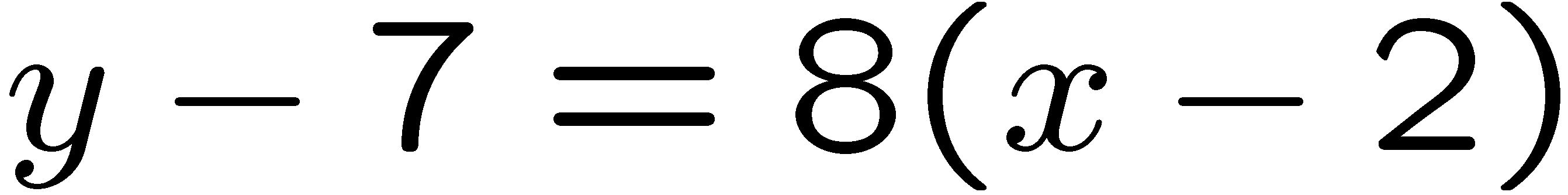 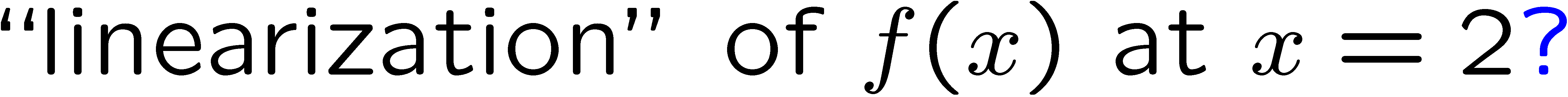 1
2
3
4
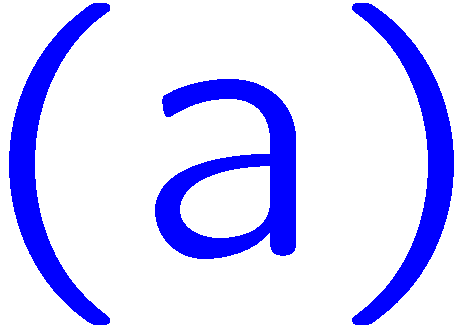 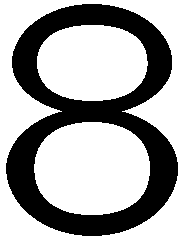 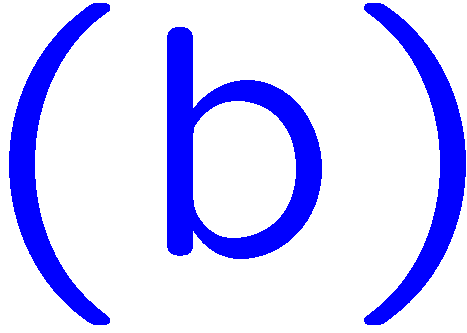 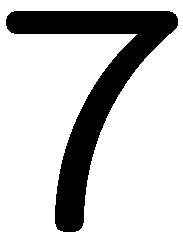 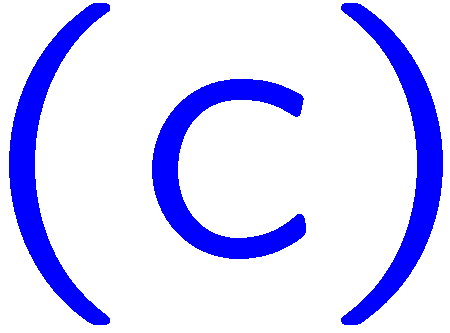 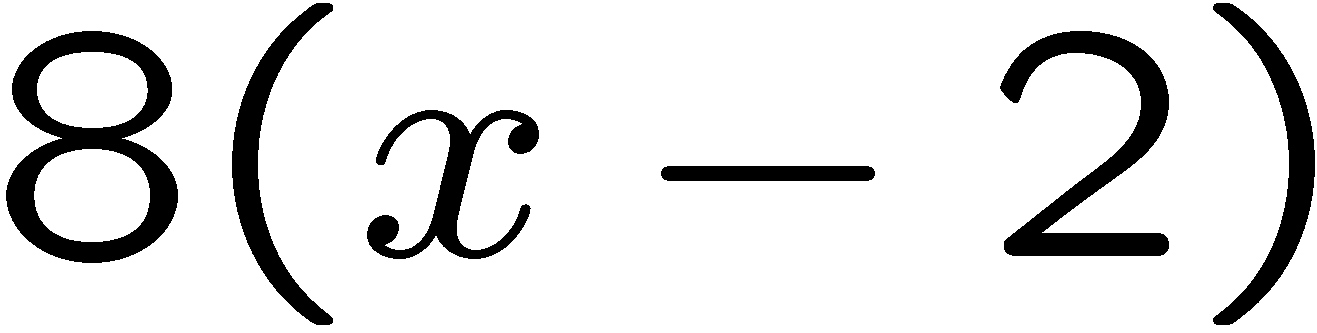 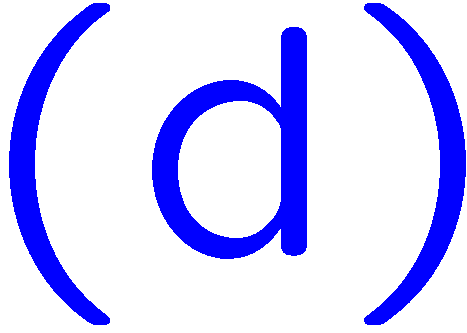 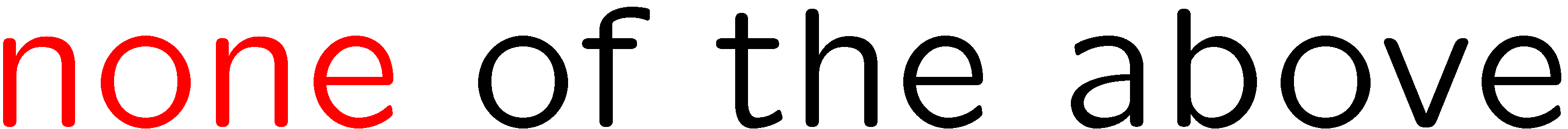 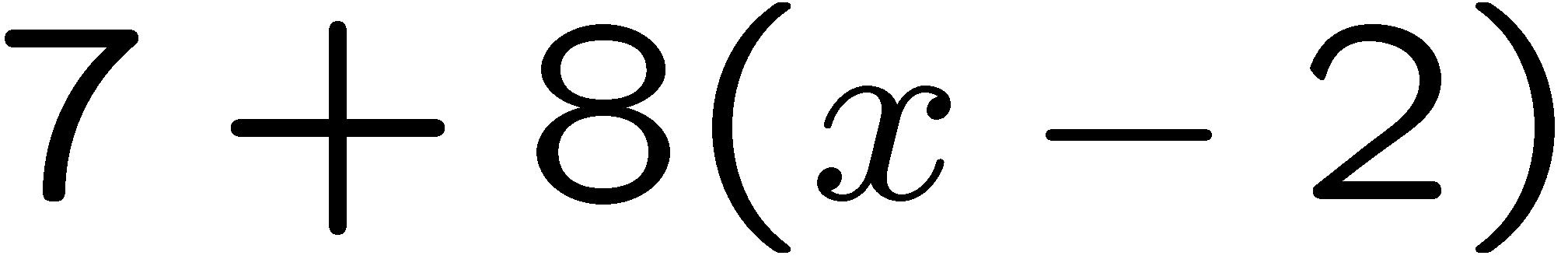 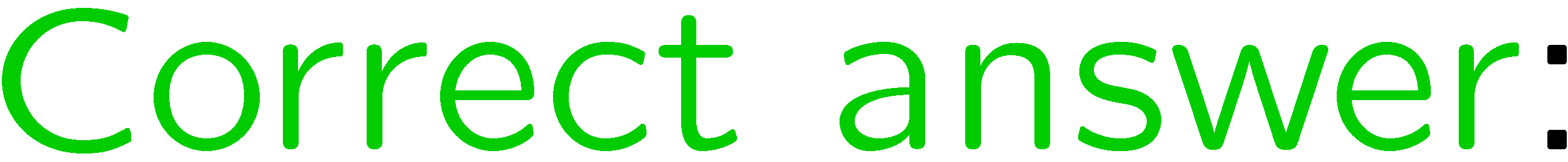 38
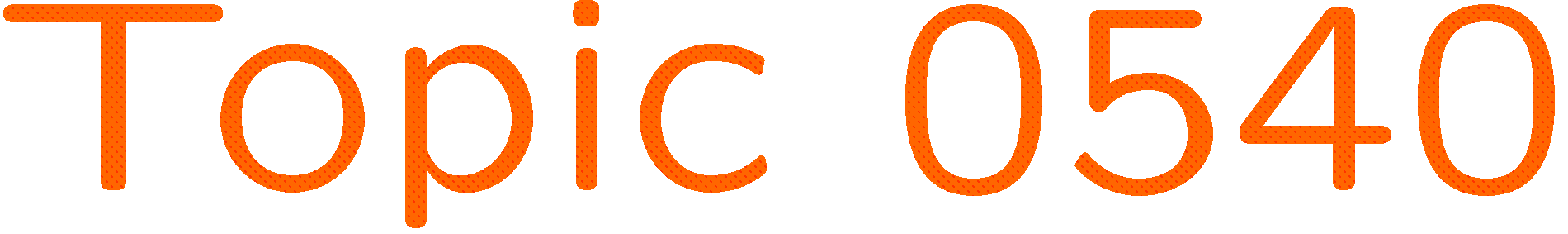 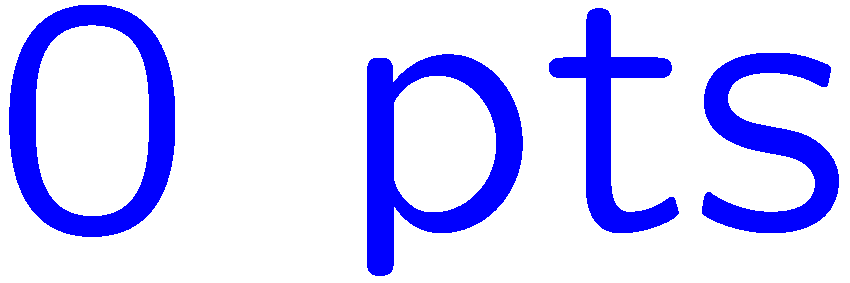 0 of 5
1+1=
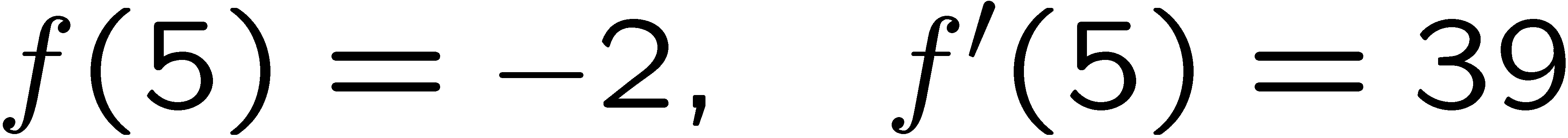 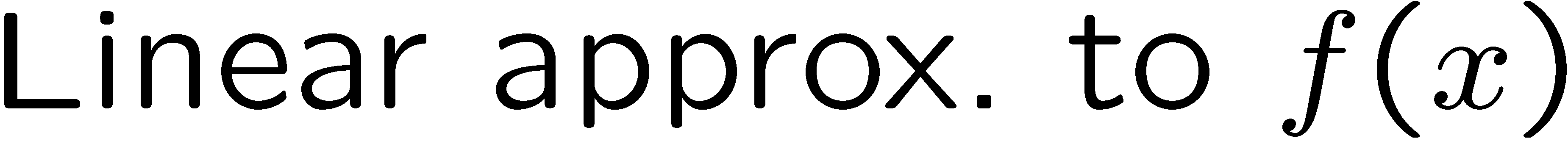 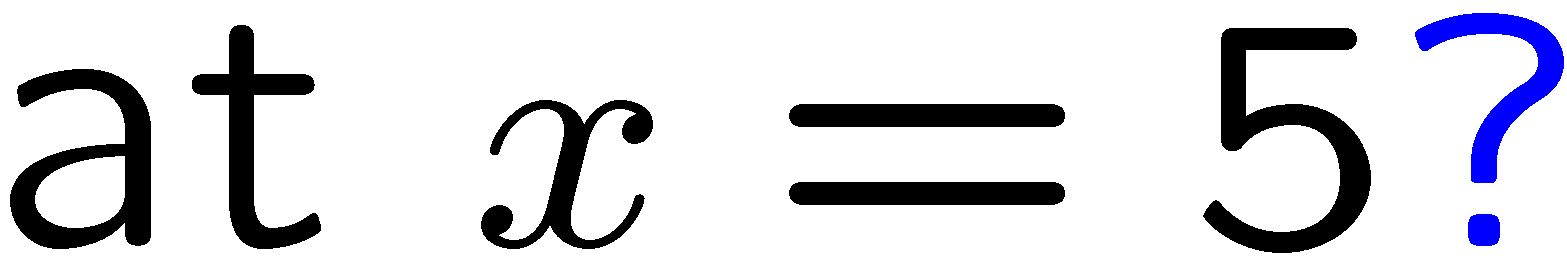 1
2
3
4
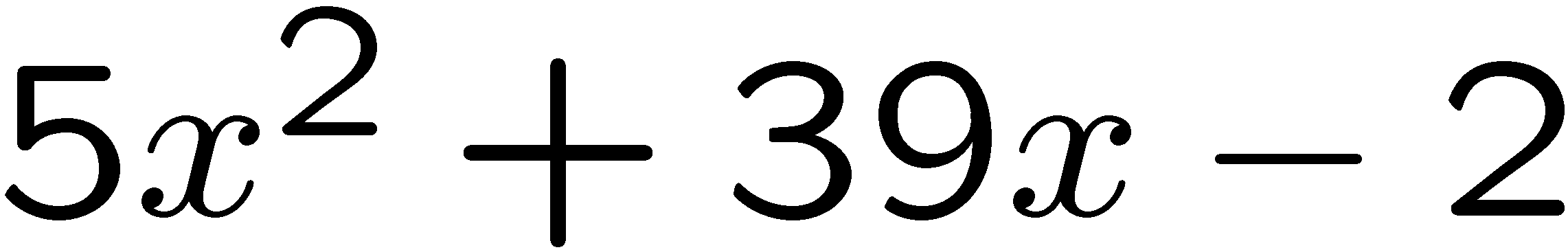 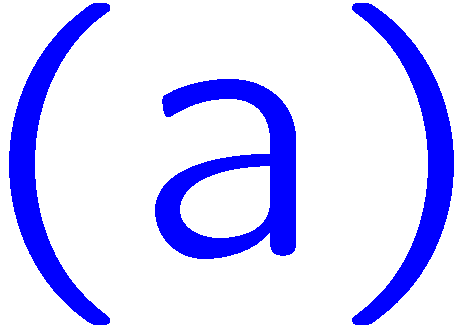 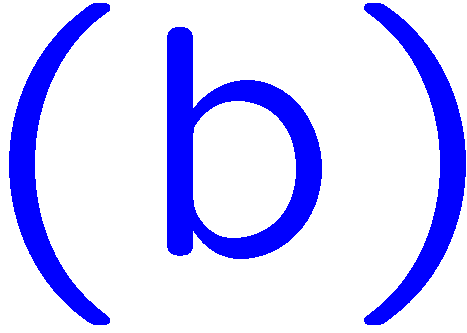 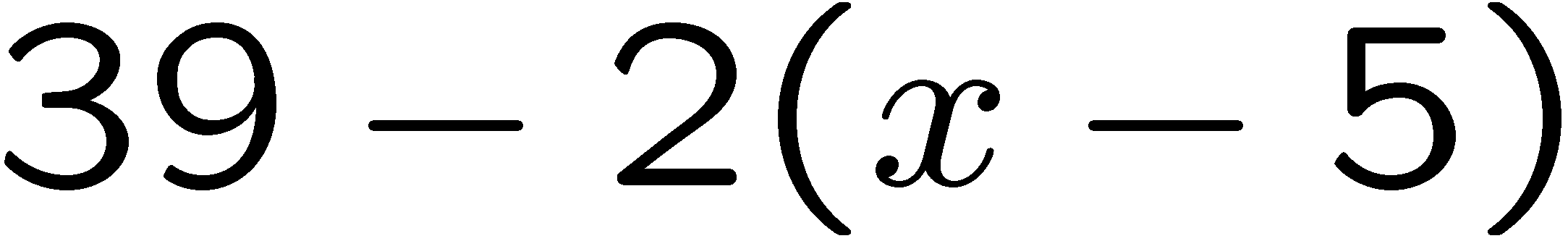 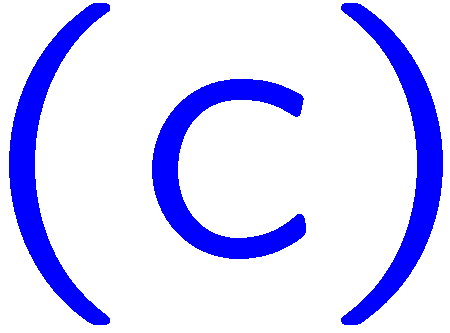 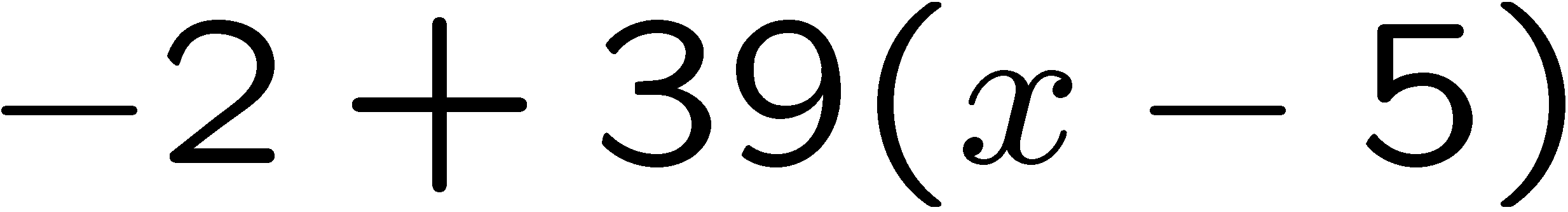 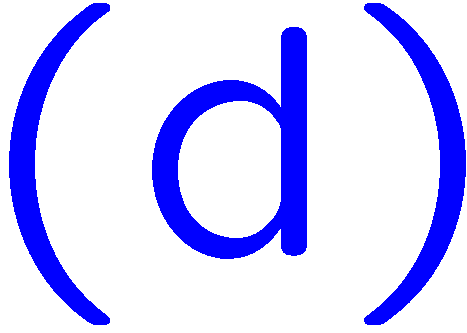 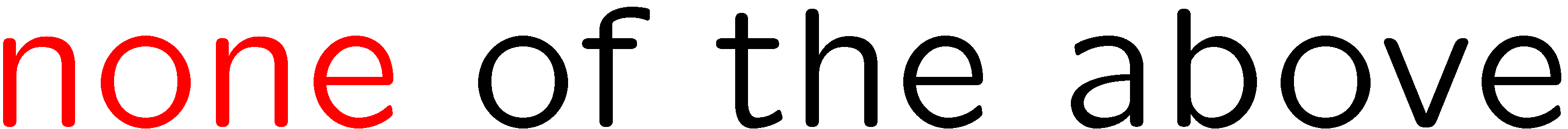 39
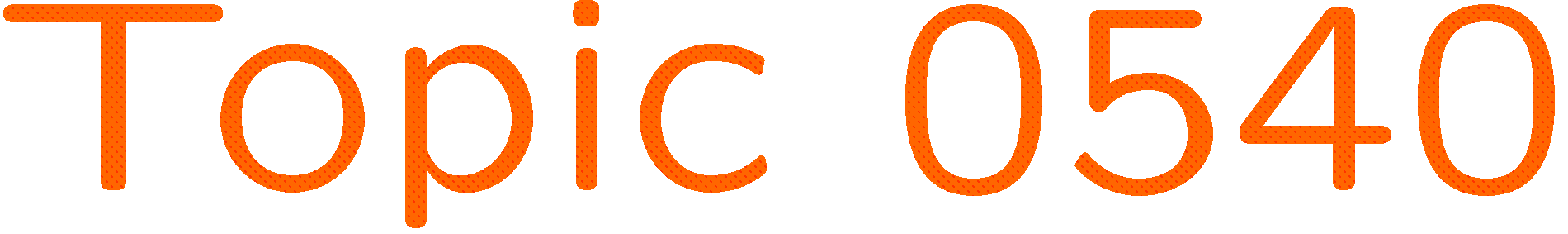 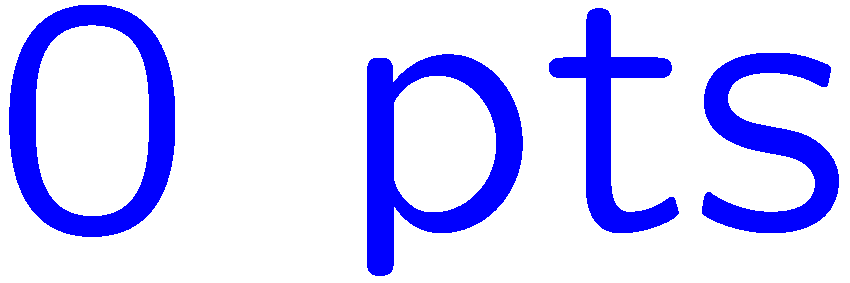 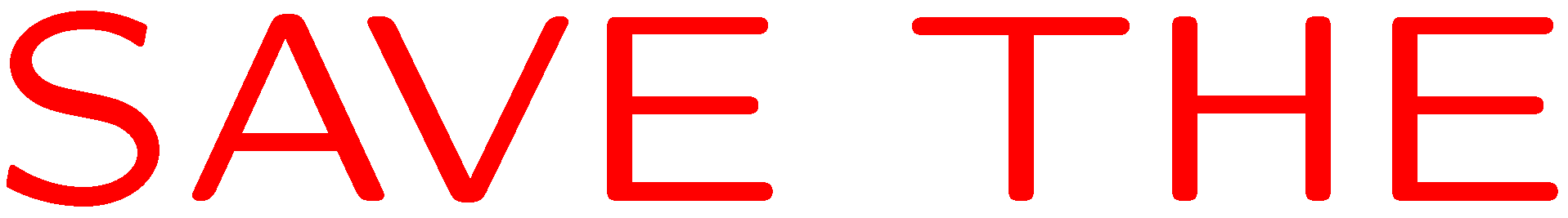 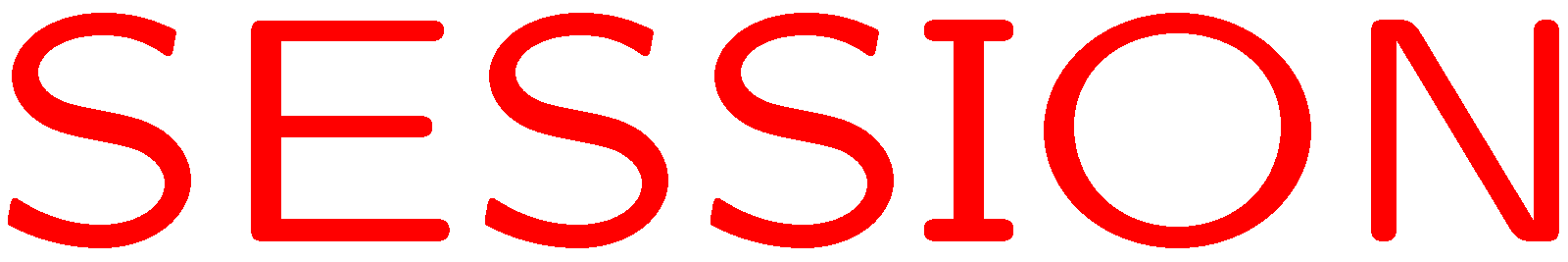 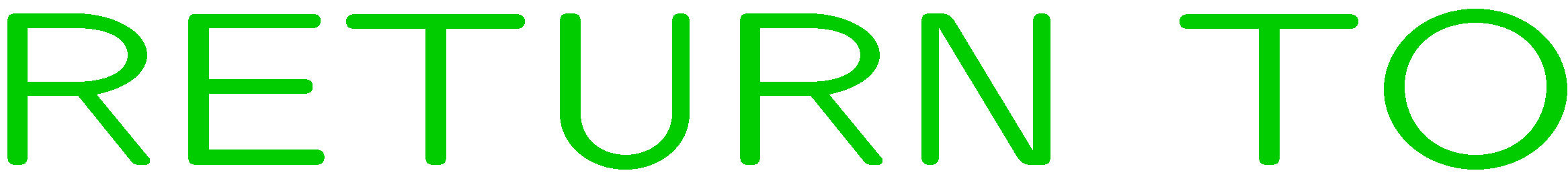 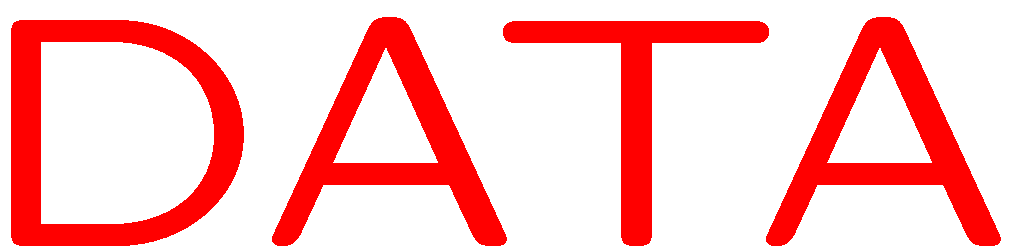 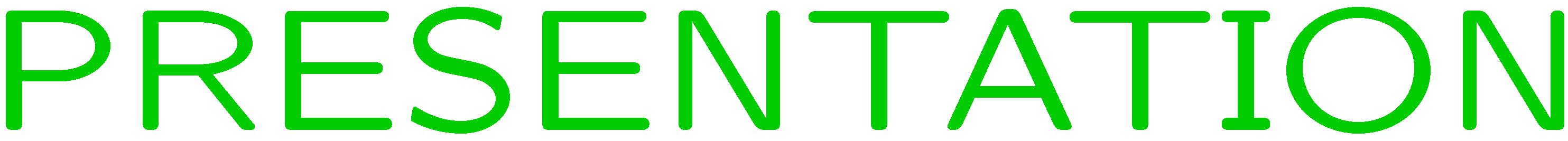